Comenzando con Medicare
[Speaker Notes: Este módulo de capacitación explica los conceptos básicos del programa Medicare, incluidos la Parte A de Medicare (seguro hospitalario), la Parte B de Medicare (seguro médico), el seguro complementario de Medicare (Medigap), Medicare Advantage, la cobertura de medicamentos de Medicare, el Mercado de Seguros de Salud®, Medicaid y otros programas para ayudar personas con ingresos y recursos limitados y recursos relacionados. 
Este módulo de capacitación fue desarrollado y aprobado por los Centros de Servicios de Medicare y Medicaid (CMS, por sus siglas en inglés), la agencia federal que administra Medicare, Medicaid, el Programa de seguro Médico para niños (CHIP, por sus siglas en inglés) y el Mercado de Seguros Médicos. 
La información de este módulo era correcta al mes de junio de 2021. Para consultar una versión actualizada, visite CMSnationaltrainingprogram.cms.gov.
El Programa de Capacitación Nacional de los CMS proporciona esta información como un recurso para nuestros colaboradores. El presente no es un documento legal ni tiene fines de prensa. La prensa puede comunicarse con la oficina de prensa de CMS en press@cms.hhs.gov. La orientación legal oficial del Programa Medicare está contenida en los estatutos, reglamentos y resoluciones pertinentes.
Esta comunicación fue impresa, publicada o producida y difundida a expensas de los contribuyentes de los EE. UU.
HEALTH INSURANCE MARKETPLACE es una marca de servicio registrada del Departamento de Salud y Servicios Humanos (HHS, por sus siglas en inglés) de los Estados Unidos.]
Contenido
Lección 1: ¿Qué es Medicare?.....................................................................
Lección 2: Medicare Original: Parte A (Seguro de hospital) y Parte B (Seguromédico)..….……………………………………………………...............
Lección 3: Pólizas de Seguro Suplementario de Medicare (Medigap)........
Lección 4: Cobertura de medicamentos de Medicare (Parte D).................
Lección 5: Medicare Advantage (Parte C)....................................................
Lección 6: Medicare y Mercado de Seguros Médicos®...............................
Lección 7: Ayuda para Personas con Ingresos y Recursos Limitados..........
Sitios Web Útiles..........................................................................................
Puntos Clave que Debe Recordar.................................................................
Siglas............................................................................................................
4-24
25-42
43-49
50-63
64-76
77-83
84-92
93
94
95-97
Junio de 2021
Comenzando con Medicare
[Speaker Notes: Estos materiales son para personas que brindan información / capacitadores que están familiarizados con Medicare y que usan la información para sus presentaciones. 
El módulo consta de 98 diapositivas con notas del orador y 8 preguntas para comprobar conocimientos. La presentación tarda 75 minutos. Permita aproximadamente 15 minutos adicionales para la discusión, las preguntas, y las respuestas. Debería considerar agregar más tiempo si desea incluir otras actividades.
Materiales adicionales disponibles: 
Publicaciones
“Prepárese para Medicare” (Medicare.gov/sites/default/files/2021-05/11095-Get-ready-for-Medicare-package-United-States_0.pdf) 
"Bienvenido a Medicare" (Medicare.gov/sites/default/files/2021-05/12020-Welcome-to-Medicare.pdf) 
Manual Medicare y usted (Medicare.gov/pubs/pdf/10050-Medicare-and-You.pdf).
"Entendiendo los períodos de inscripción de Medicare Parte C y Parte D" (Medicare.gov/Pubs/pdf/11219-Understanding-Medicare-Part-C-D.pdf) 
Herramientas de apoyo
Montos de Medicare (CMSnationaltrainingprogram.cms.gov/?q=global-search&combine=job%20aids) 
Tarjeta de Medicare (CMSnationaltrainingprogram.cms.gov/sites/default/files/shared/2018-New-Medicare-Card.pdf)]
Objetivos de la Sesión
Esta sesión debería ayudarlo a:
Comparar las partes de Medicare y las opciones de cobertura 
Explicar los beneficios y costos 
Comparar Medicare Original con Medicare Advantage 
Discutir en qué se diferencian las pólizas del seguro complementario de Medicare (Medigap) y los planes Medicare Advantage 
Describir qué es el Mercado de Seguros Médicos® y qué deben saber las personas próximas a lograr la elegibilidad de Medicare
Reconocer los programas para personas con ingresos y recursos limitados
Junio de 2021
Comenzando con Medicare
[Speaker Notes: En esta sesión, hablaremos sobre los aspectos básicos de Medicare. Le ayudará a realizar lo siguiente:
Comparar las partes de Medicare y las opciones de cobertura 
Explicar los beneficios y costos 
Comparar Medicare Original con Medicare Advantage 
Discutir en qué se diferencian las pólizas del seguro complementario de Medicare (Medigap) y los planes Medicare Advantage 
Describir qué es el Mercado de Seguros Médicos® y qué deben saber las personas próximas a lograr la elegibilidad de Medicare
Reconocer los programas para personas con ingresos y recursos limitados]
Lección 1
¿Qué es Medicare?
Junio de 2021
Comenzando con Medicare
[Speaker Notes: En la Lección 1 se explican las partes de Medicare y las opciones de cobertura.]
Medicare
Un seguro médico para personas
de 65 años o mayores;
menores de 65 años con ciertas discapacidades:
ELA (esclerosis lateral amiotrófica, también denominada enfermedad de Lou Gehrig) sin período de espera
de cualquier edad con enfermedad Renal en Etapa Final (ESRD, por sus siglas en inglés)
NOTA: Para obtener Medicare, debe ser ciudadano de los EE. UU. o estar presente en forma legal. Debe residir en los EE. UU. durante 5 años consecutivos.
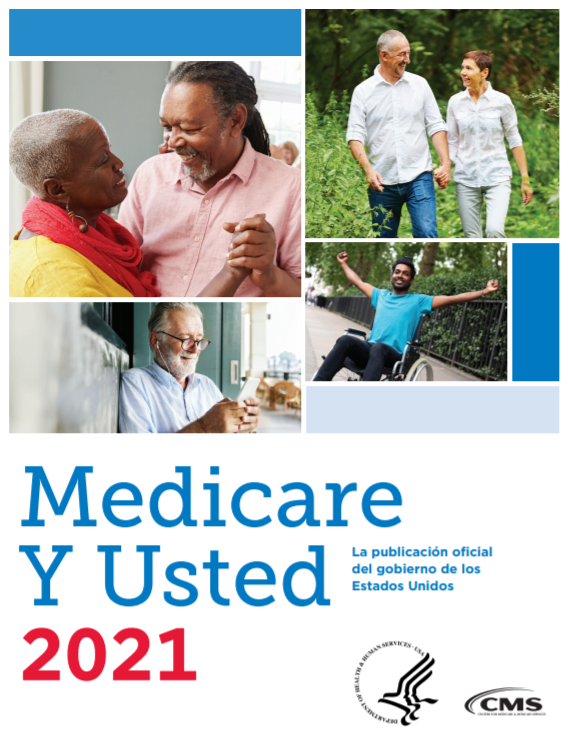 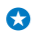 Producto CMS No. 10050
Junio de 2021
Comenzando con Medicare
[Speaker Notes: Actualmente, Medicare brinda seguro médico a 62 millones de personas en los EE. UU.:
Mayores de 65 años.
Menores de 65 años con ciertas incapacidades que tienen derecho a los beneficios del Seguro Social por Incapacidad (SSDI, por sus siglas en inglés) durante 24 meses, incluye la ELA (esclerosis lateral amiotrófica, también conocida como enfermedad de Lou Gehrig), sin período de espera. 
De cualquier edad que padezcan la enfermedad renal en etapa final (ESRD, por sus siglas en inglés) (una insuficiencia renal permanente que requiera diálisis o un trasplante de riñón).
Medicare también está disponible para un pequeño subgrupo de personas que tienen una afección relacionada con los asbestos, asociada con un riesgo para la salud ambiental declarado por el gobierno federal. Actualmente, solo corresponde para personas afectadas por un peligro en Libby, Montana.
Es posible que las personas que migran a los EE. UU. califiquen para Medicare si residen legalmente en el país. Por lo general, tienen que haber residido en los EE. UU. durante 5 años consecutivos para obtener Medicare.
El manual “Medicare y Usted” (Producto CMS No. 10050), que se muestra en la diapositiva se envía por correo a todos los hogares de Medicare cada año en el otoño. Puede verlo y consultarlo de manera electrónica en Medicare.gov/Pubs/pdf/10050-Medicare-and-You.pdf. También se envía a todas las personas inscritas recientemente. Explica Medicare y proporciona información sobre los planes de salud y medicamentos de Medicare en su área geográfica.
Para obtener información general sobre la inscripción en Medicare, visite CMS.gov/Research-Statistics-Data-and-Systems/Statistics-Trends-and-Reports/CMS-Fast-Facts/index.html. Para obtener más información sobre opciones para personas con discapacidades, visite CMSnationaltrainingprogram.cms.gov/?q=global-search&combine=classroom%20modules para revisar el módulo de capacitación “Medicare y otros programas para personas con discapacidades”.]
¿Cuáles son las agencias responsables de Medicare?
Nosotros nos encargamos del resto
Manejo de inscripción, primas
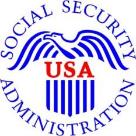 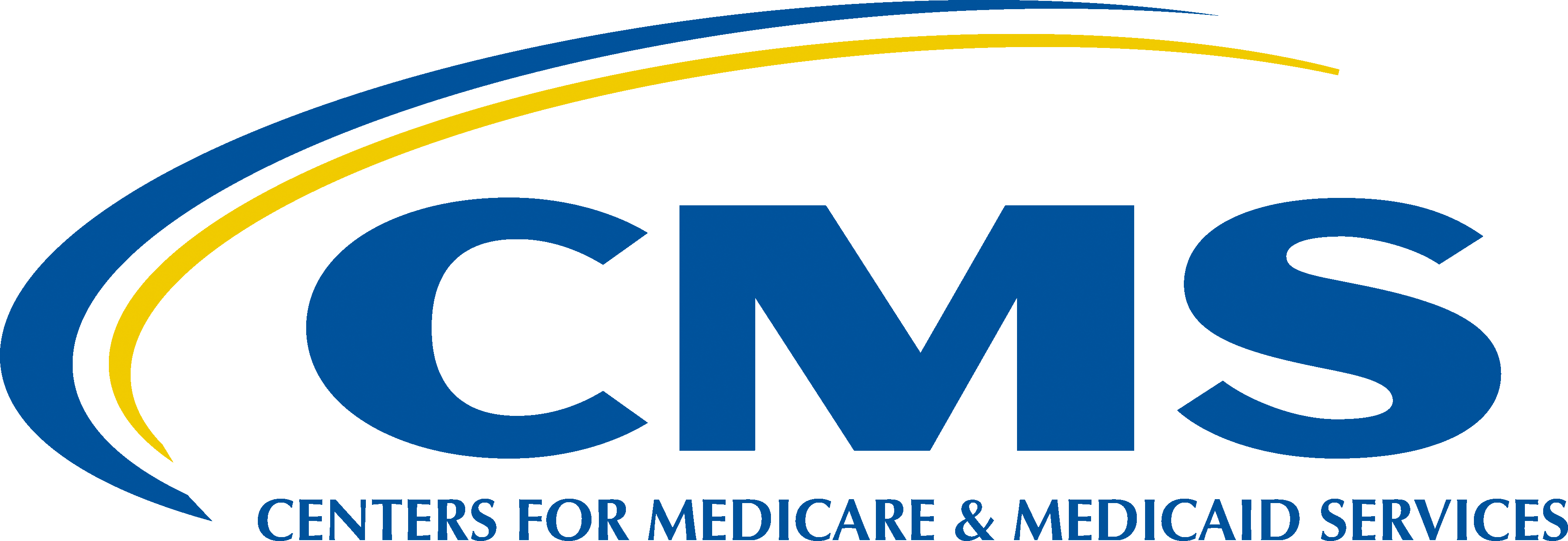 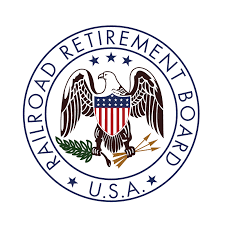 Los Centros de Servicios de Medicare y Medicaid (CMS, por sus siglas en inglés) administran el programa Medicare.
El Seguro Social inscribe a la mayoría de las personas en Medicare
La Junta de Retiro Ferroviario (RRB, por sus siglas en inglés) inscribe a los jubilados ferroviarios en Medicare.
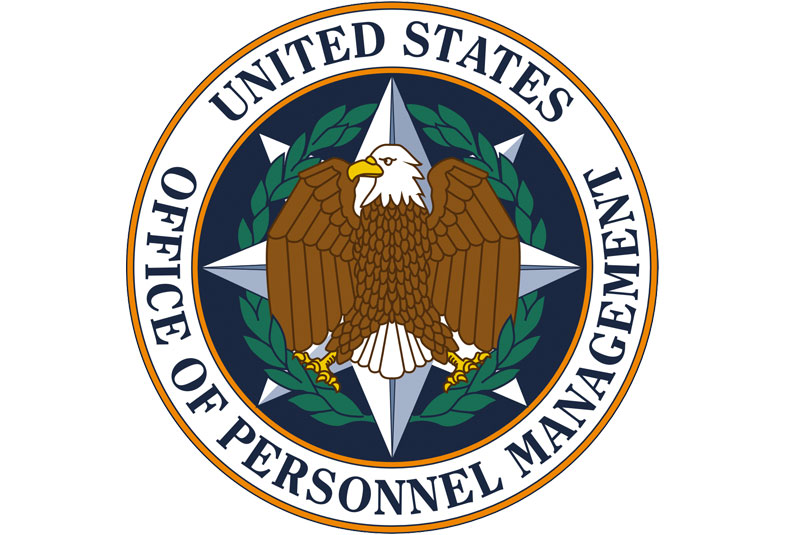 Las primas de los jubilados de servicios federales se tratan en la Oficina de Administración de Personal (OPM, por sus siglas en inglés).
Junio de 2021
Comenzando con Medicare
[Speaker Notes: El Seguro Social es el encargado de inscribir a la mayoría de las personas en Medicare.
La Junta de Retiro Ferroviario (RRB, por sus siglas en inglés) inscribe a los jubilados ferroviarios en Medicare.
El Seguro Social y la RRB también determinan los montos de las primas de la Parte A de Medicare (seguro hospitalario) (si tiene que comprarlo) y las primas de la Parte B (seguro médico), las multas por inscripción tardía (si corresponde) y los montos de ajuste mensual relacionados con los ingresos (IRMAA, por sus siglas en inglés).
Si se jubiló del servicio federal, comuníquese con la Oficina de Administración de Personal (OPM, por sus siglas en inglés) en OPM.gov en relación con sus primas.
Los Centros de Servicios de Medicare y Medicaid (CMS, por sus siglas en inglés) son responsables de la formación de la póliza de Medicare y de determinar el derecho de una persona a los beneficios en consulta con el Seguro Social.
La cobertura, los beneficios y los pagos de Medicare son administrados por CMS.]
¿Cuáles son las partes de Medicare?
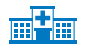 Parte A (Seguro de hospital)
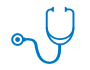 Parte B (Seguro médico)
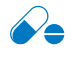 Parte D (Cobertura para medicamentos)
Junio de 2021
Comenzando con Medicare
[Speaker Notes: Las partes de Medicare incluyen:
Parte A (Seguro de hospital) 
Parte B (Seguro médico) 
Parte D (Cobertura para medicamentos)
En la Lección 2 encontrará más información sobre lo que son las Partes A, B y D.]
Sus opciones de Medicare
Medicare Advantage (Parte C)
Medicare Original
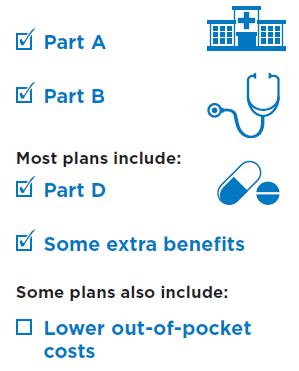 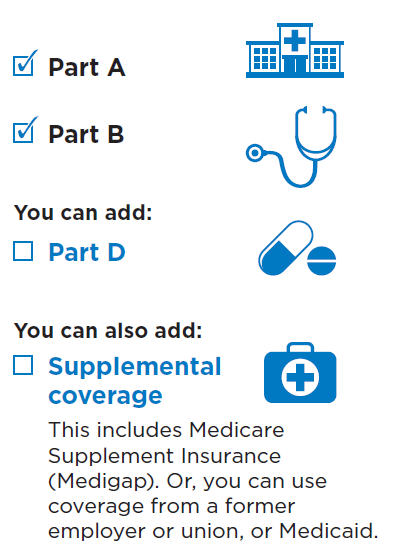 NOTA: Las pólizas del Seguro Suplementario de Medicare (Medigap) solo son compatibles con Medicare Original.
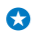 Junio de 2021
Comenzando con Medicare
[Speaker Notes: Cuando se inscribe por primera vez en Medicare, y durante ciertas épocas del año, puede elegir cómo obtener su cobertura de Medicare. Hay 2 formas principales de obtener Medicare:
Medicare Original
Medicare Advantage (Parte C)
Medicare Original:
Incluye Parte A y Parte B. 
Si desea tener cobertura de medicamentos, puede inscribirse en un Plan de medicamentos de Medicare por separado (Parte D). 
Puede utilizar cualquier médico u hospital que acepten Medicare, en cualquier lugar de los EE. UU.
Para ayudar a pagar los gastos de bolsillo en Medicare Original (como su coseguro del 20 %), también puede buscar y comprar cobertura suplementaria. Esto incluye el Seguro Suplementario de Medicare (Medigap). O bien, puede usar la cobertura de un sindicato o un empleador anterior, o Medicaid. NOTA: Las pólizas Medigap solo son compatible con Medicare Original.
Medicare Advantage (Parte C):
Un plan aprobado por Medicare de una empresa privada que ofrece una alternativa al Medicare Original para su cobertura de salud y medicamentos. Estos planes "combinados" incluyen la Parte A, la Parte B y, generalmente, la Parte D.
Los planes pueden tener gastos de bolsillo más bajos que Medicare Original.
En la mayoría de los casos, deberá acudir a médicos que formen parte de la red del plan.
Los planes pueden ofrecer beneficios adicionales que Medicare Original no cubre— tales como servicios de la vista, de la audición y dentales. Consulte la Lección 5 para obtener más información sobre Medicare Advantage, incluyendo los nuevos beneficios complementarios disponibles en algunos planes Medicare Advantage y para ciertos miembros del plan.]
Medicare Original frente a Medicare Advantage:Opciones de médicos y hospitales
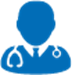 Junio de 2021
Comenzando con Medicare
[Speaker Notes: Con este gráfico, puede comparar directamente los planes de Medicare Original y Medicare Advantage. Comparemos las opciones de médicos y hospitales:
Medicare Original 
Puede ir a cualquier médico u hospital que acepten Medicare, en cualquier lugar de los EE. UU.
En la mayoría de los casos no necesita un referido para ver a un especialista.
Medicare Advantage (Parte C)
En muchos casos, deberá usar solamente médicos y otros proveedores que se encuentren en la red del plan (para atención que no sea de emergencia). Algunos planes ofrecen cobertura que no es de emergencia fuera de la red, pero generalmente a un costo más alto. 	
Es posible que necesite conseguir un referido para ver a un especialista.]
Medicare Original frente a Medicare Advantage: Costos
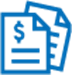 Junio de 2021
Comenzando con Medicare
[Speaker Notes: Costos
Medicare Original
Para los servicios cubiertos bajo la Parte B, generalmente paga 20% de la cantidad aprobada por Medicare después de alcanzar su deducible. Esto se denomina su coseguro.
Usted paga una prima de la Parte B (pago mensual). Si elige adquirir un plan de medicamentos recetados de Medicare (Parte D), pagará esa prima por separado. 
No hay límite anual sobre lo que tiene que pagar de gastos de bolsillo a menos que tenga cobertura suplementaria, como seguro suplementario de Medicare (Medigap).
Puede obtener Medigap para ayudarle a pagar los gastos de bolsillo restantes (como el coseguro del 20%). O bien, puede usar la cobertura de un sindicato o un empleador anterior, o Medicaid.
Planes Medicare Advantage (Parte C)
Los gastos de bolsillo varían: los planes pueden tener gastos de bolsillo más bajos para determinados servicios.
Puede pagar la prima mensual de la Parte B y es posible que también tenga que pagar la prima del plan. Los planes pueden tener una prima de $0 y pueden ayudarle a pagar toda o una parte de la prima de la Parte B. La mayoría de los planes incluyen la cobertura Medicare para medicamentos (Parte D).
Los planes tienen un límite anual sobre lo que paga de su bolsillo para servicios cubiertos conforme a las Partes A y B. Una vez que haya alcanzado el límite de su plan, no pagará nada por los servicios cubiertos conforme a las Partes A y B por el resto del año.
No puede adquirir y no necesita Medigap.]
Medicare Original frente a Medicare Advantage: Cobertura
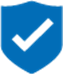 Junio de 2021
Comenzando con Medicare
[Speaker Notes: Cobertura
Medicare Original 
Cubre la mayoría de los servicios y suministros necesarios por razones médicas en hospitales, consultorios médicos y otros entornos de atención médica. Medicare Original no cubre algunos beneficios como los exámenes de la vista, la mayoría de la atención dental y los exámenes de rutina.
Usted puede inscribirse en un Plan de medicamentos de Medicare por separado para obtener cobertura de medicamentos (Parte D).
En la mayoría de los casos, no tendrá que obtener la aprobación de un servicio o un suministro antes de tiempo para que sea cubierto.
Planes Medicare Advantage (Parte C)
Los planes deben cubrir todos los servicios necesarios por razones médicas que cubre Medicare Original. La mayoría de los planes ofrecen beneficios adicionales que Medicare Original no cubre, como el cuidado de la vista, de la audición, dental y otros.
La cobertura para medicamentos (Parte D) se incluye en la mayoría de los planes. En la mayoría de los tipos de planes Medicare Advantage, no necesita inscribirse en un plan de medicamentos recetados separado de Medicare.
En algunos casos, tendrá que obtener la aprobación de un servicio o un suministro antes de tiempo para que sea cubierto por el plan.]
Medicare Original frente a Medicare Advantage: Viajes al exterior
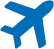 Junio de 2021
Comenzando con Medicare
[Speaker Notes: Emergencia en viaje en el exterior
En general, Medicare Original no brinda cobertura fuera de los EE. UU. Es posible que pueda comprar una póliza de un Asegurador Suplementario de Medicare (Medigap) que cubra la atención en el extranjero.
Los planes Medicare Advantage (Parte C) generalmente no cubren la atención fuera de los EE. UU. Algunos planes pueden ofrecer un beneficio complementario que cubre los servicios de emergencia y de urgencia cuando se viaja fuera de los EE. UU.
Es posible que Medicare pague los servicios hospitalarios como paciente internado, del médico, de ambulancia o de diálisis que usted recibe en un país extranjero en los siguientes casos poco frecuentes:
Usted está en los EE. UU. cuando ocurre una emergencia médica y el hospital en el extranjero queda más cerca que el hospital de los EE. UU. más cercano que puede tratar su afección. 
Usted está viajando por Canadá, sin demora indebida, por la ruta más directa entre Alaska y otro estado cuando ocurre una emergencia médica, y el hospital canadiense queda más cerca que el hospital de los EE. UU. más cercano que puede tratar la emergencia.
Usted vive en los EE. UU. y el hospital en el extranjero queda más cerca de su hogar que el hospital de los EE. UU. más cercano que puede tratar su afección médica, independientemente de si existiera una emergencia o no.
En algunos casos, Medicare puede cubrir servicios de atención médica que son necesarios por razones médicas que usted recibe a bordo de un barco dentro de las aguas territoriales adyacentes a las áreas terrestres de los EE. UU. Medicare no pagará servicios de atención médica que recibe cuando un barco está a más de 6 horas de un puerto de los EE. UU. Los planes de medicamentos de Medicare no cubren los medicamentos que compra fuera de los EE. UU. Las pólizas Medigap pueden cubrirlo cuando viaja fuera de los EE. UU. 
Fuente: Medicare.gov/coverage/travel]
Inscripción automática: Parte A y Parte B
Inscripción automática para personas que reciben:
Beneficios del Seguro social
Beneficios de la RRB
Prepárese para el paquete de Medicare
Enviado por correo 3 meses antes:
de los 65 o
al 25º mes de los beneficios por incapacidad
Incluye su tarjeta Medicare
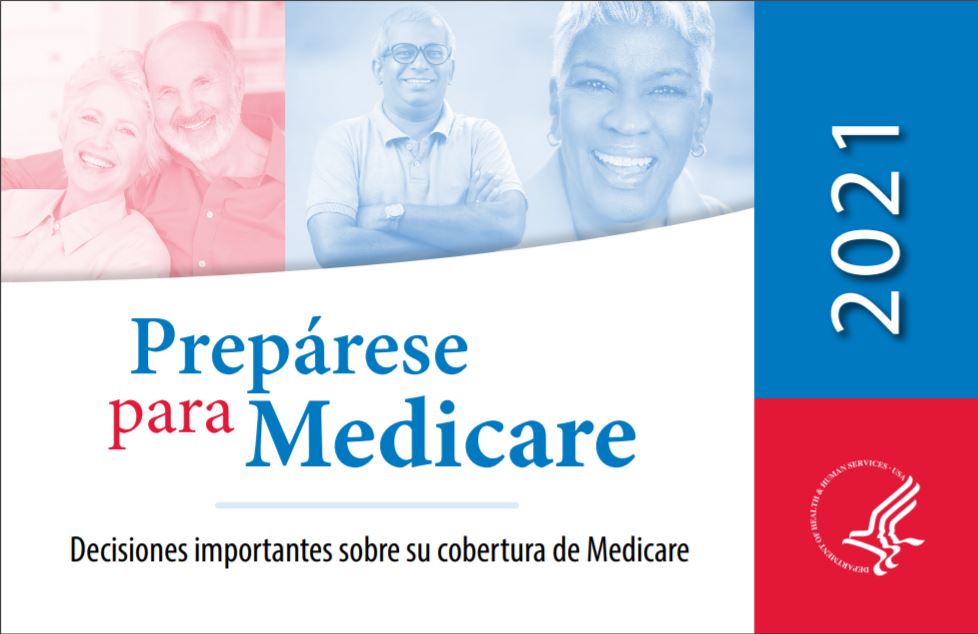 Junio de 2021
Comenzando con Medicare
[Speaker Notes: Si ya recibe beneficios del Seguro Social o RRB durante su Período de inscripción inicial (IEP, por sus siglas en inglés) (por ejemplo, obtiene beneficios de jubilación al menos 4 meses antes de cumplir 65 años), quedará inscrito automáticamente en la Parte A y la Parte B. Recibirá su paquete Prepárese para Medicare, que incluye su tarjeta de Medicare y otra información, aproximadamente 3 meses antes de que cumpla 65 años (la cobertura comienza el primer día del mes en que cumple 65 años). 
Si es menor de 65 años y tiene una incapacidad, recibirá automáticamente la Parte A y la Parte B después de obtener los beneficios por incapacidad del Seguro Social o ciertos beneficios por incapacidad de la RRB durante 24 meses. Si usted tiene ALS, recibirá automáticamente la Parte A y Parte B en el mes en que comienzan sus beneficios por incapacidad. Usted obtendrá su paquete Bienvenido a Medicare, que incluye su tarjeta Medicare y otra información, alrededor de 3 meses antes del 25º mes de los beneficios por incapacidad (la cobertura comienza el 25º mes de beneficios por incapacidad). 
Si su cumpleaños cae el primer día del mes, su cobertura comienza el primer día del mes después de que cumpla 65 años.
Si no es beneficiario del Seguro Social o de la RRB, deberá inscribirse para obtener Medicare. 
NOTA: Si vive en Puerto Rico y es beneficiario del Seguro Social o de la RRB, automáticamente obtendrá la Parte A el primer día del mes en el que cumpla 65 años o después de recibir los beneficios por incapacidad durante 24 meses. No obstante, si desea tener la Parte B, deberá inscribirse. Si no se inscribe para la parte B cuando sea elegible por primera vez, es posible que deba que pagar una multa por inscripción tardía durante el tiempo que tenga Parte B. Visite socialsecurity.gov o rrb.gov para obtener ayuda. 
En esta página se ve la imagen de “Bienvenido a Medicare”. Visite Medicare.gov/forms-help-resources/mail-you-get-about-medicare/welcome-to-medicare-package-automatically-enrolled para obtener una copia.]
Su tarjeta Medicare
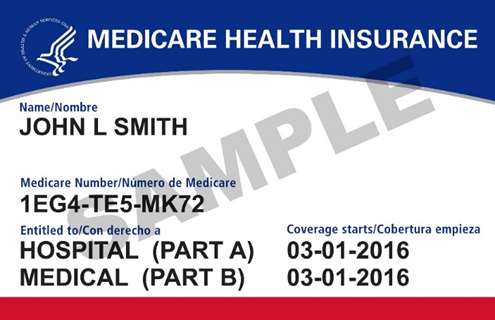 Consérvela para aceptar la Parte B.
Para rechazar la Parte B, siga las instrucciones del paquete “Bienvenido a Medicare”.
Lleve la tarjeta cuando esté lejosde su casa.
Permita que el médico, el hospital u otro proveedor de atención médica vean su tarjeta cuando necesite atención.
¿Necesita una tarjeta de repuesto?
Visite Medicare.gov/account para iniciar sesión en su cuenta segura de Medicare e imprimir una copia oficial
Llame al 1-800-MEDICARE (1-800-633-4227); TTY 1-877-486-2048
Junio de 2021
Comenzando con Medicare
[Speaker Notes: Si está en Medicare Original, usará su tarjeta Medicare roja, blanca y azul para obtener servicios de cuidado de la salud. Si se une a un Plan de Medicare Advantage, es posible que su plan le entregue una tarjeta para que la use cuando reciba servicios y suministros para el cuidado de la salud. La tarjeta de identificación del plan Medicare Advantage es su tarjeta principal para Medicare. Sin embargo, también es posible que le pidan que muestre su tarjeta Medicare, por lo que también debería llevar esta tarjeta con usted. 
La tarjeta Medicare muestra el tipo de cobertura de Medicare (Parte A y/o Parte B) que tiene y la fecha en que comenzó la cobertura. Su tarjeta tiene un número de Medicare que es único para usted. Es una combinación única de letras y números; las letras S, L, O, I, B y Z nunca se utilizan. Esto ayuda a proteger su identidad. 
Si recibe su tarjeta Medicare y no desea la Parte B, siga las instrucciones y devuelva la tarjeta. Medicare le enviará otra tarjeta que muestre que solo tiene cobertura de la Parte A.
Solo brinde su número de Medicare a médicos, farmacéuticos, otros proveedores de atención médica, sus aseguradoras o personas de su confianza para que trabajen con Medicare en su nombre. Si se olvida su tarjeta, usted, su médico u otro proveedor de atención médica pueden buscar su número de Medicare en línea usando el portal seguro de Contratistas Administrativos de Medicare (MAC). También puede obtener su número de Medicare iniciando sesión en su cuenta segura de Medicare en Medicare.gov/account ara imprimir una copia oficial.]
Algunas personas deben tomar medidas para inscribirse en Medicare
Si no estás inscrito automáticamente en la Parte A y Parte B:
deberá inscribirse con el Seguro Social.
Visite socialsecurity.gov; o
Llame al 1-800-772-1213; TTY: 1‑800‑325- 0778
Si es jubilado ferroviario, inscríbase a través de la RRB
Llame a su oficina local de la RRB o al 1-877-772-5772;TTY: 1-312-751- 4701

NOTA: Está aumentando la edad para recibir todos los beneficios de retiro del Seguro Social. La edad de elegibilidad de Medicare sigue siendo 65 años.
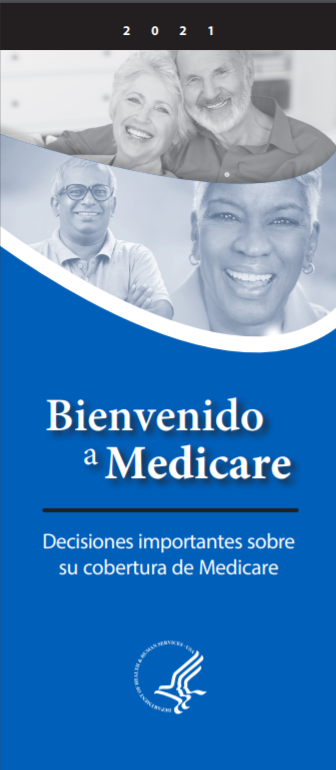 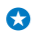 Junio de 2021
Comenzando con Medicare
[Speaker Notes: Si no recibe los beneficios del Seguro Social o de la RRB, al menos, 4 meses antes de cumplir 65 años (por ejemplo, debido a que todavía trabaja), deberá inscribirse en la Parte A (incluso aunque sea elegible para recibir la Parte A sin prima) y en la Parte B. Para evitar que se retrase la cobertura, debe comunicarse con el Seguro Social para solicitar Medicare 3 meses antes de cumplir 65 años. Si trabajó para un ferrocarril, contáctese con la RRB para inscribirse. No tiene que estar jubilado para obtener Medicare. 
Puede inscribirse en línea en socialsecurity.gov, o llame al 1-800-722-1213; TTY: 1-800-325-0778, o programe una cita en su oficina de Seguro Social. Para encontrar su oficina local, visite secure.ssa.gov/ICON/main.jsp. Las personas que se inscriban en el Seguro Social antes de que alcancen los beneficios de retiro completos obtienen beneficios de retiro parciales. La edad más temprana para que una persona pueda comenzar a recibir los beneficios por retiro del Seguro Social sigue siendo a los 62 años. 
Está aumentando la edad para obtener los beneficios de retiro completos del Seguro Social. Por muchos años, la edad de retiro completo fue a los 65 años. Sin embargo, a partir de los nacidos en 1938 en adelante, esa edad aumenta en forma gradual hasta que alcanza la edad de 67 años para los nacidos después de 1959. Puede calcular su edad para recibir todos los beneficios de retiro del Seguro Social en socialsecurity.gov/retirement/ageincrease.htm.
Para obtener más información, visite socialsecurity.gov/pubs/EN-05-10035.pdf.
NOTA: Se envía un paquete de “Bienvenido a Medicare” a las personas que se inscribieron activamente en la Parte A y en la Parte B. Se envía por correo dentro de las 2 o 3 semanas después de haberlo solicitado. En el paquete se incluye una carta de bienvenida a Medicare y un folleto de “Bienvenido a Medicare” (Producto CMS N.º 12020). El paquete brinda la fecha de inicio de la cobertura de la persona (que se encuentra en la tarjeta Medicare adjunta). En el folleto y en la carta de bienvenida, se explican algunas decisiones importantes que debe tomar la persona con Medicare. 
En esta página se ve la imagen de “Bienvenido a Medicare”. Visite Medicare.gov/forms-help-resources/mail-you-get-about-medicare/welcome-to-medicare para obtener una copia.]
Cuándo puede inscribirse en Medicare
Si todavía no tiene Medicare
Período de Inscripción Inicial (IEP, por sus siglas en inglés)
Período de Inscripción Especial (SEP, por sus siglas en inglés) (en determinadas circunstancias)
Período de Inscripción General (GEP, por sus siglas en inglés)
Si ya tiene Medicare (para realizar cambios en cómo obtener su cobertura)
Período de Inscripción Abierta (OEP, por sus siglas en inglés)
OEP de Medicare Advantage
Período de Inscripción de 5 estrellas
SEP (en determinadas circunstancias)
Junio de 2021
Comenzando con Medicare
[Speaker Notes: Si no tiene Medicare y es elegible para la Parte A sin prima, puede inscribirse en la Parte A en cualquier momento en que sea elegible. Su cobertura comenzará hasta 6 meses a partir del momento en el que presentó su solicitud, pero no antes del momento en que fue elegible por primera vez para Medicare. Sin embargo, puede inscribirse en la Parte B (y la Parte A si tiene que comprarla) solo durante períodos específicos de inscripción. 
En general, su primera oportunidad para inscribirse es durante su Período de Inscripción Inicial (IEP, por sus siglas en inglés). Si no se inscribe en la Parte B durante el IEP, debe esperar hasta el próximo Período de Inscripción General (GEP, por sus siglas en inglés). Después de la finalización de su IEP, puede tener la oportunidad de inscribirse en Medicare durante un Período de Inscripción Especial (SEP, por sus siglas en inglés).
Si ya tiene Medicare, puede realizar cambios en su cobertura durante el Período de Inscripción Abierta (OEP, por sus siglas en inglés) anual, el OEP de Medicare Advantage, un Período de Inscripción de 5 estrellas o en determinadas circunstancias, durante un SEP.
Inscribirse en Medicare o cambiar la forma en que recibe Medicare son decisiones importantes. Se deben tomar de manera oportuna para evitar multas por inscripción tardía y para asegurarse de obtener la cobertura que necesita, cuando la necesita. Estos períodos de inscripción están explicados en las siguientes diapositivas.]
Período de Inscripción Inicial (IEP, por sus siglas en inglés)
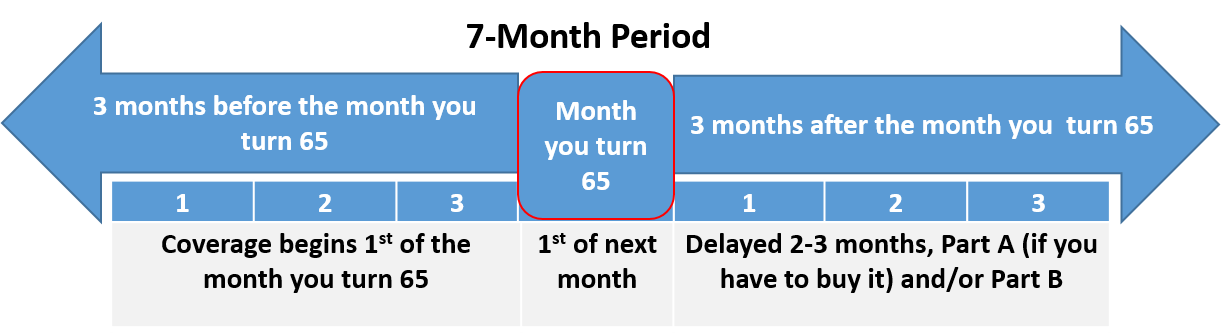 Durante su IEP, puede inscribirse/unirse a:
Parte A 
Parte B
Medicare Advantage (Parte C) (si tiene la Parte A y la Parte B) 
Parte D (si tiene la Parte A y/o la Parte B)
Puede comprar una póliza Medigap (debe tener la Parte A y la Parte B, pero no MA). El OEP de Medigap dura 6 meses desde que ambos tienen 65 años y tienen la Parte B.
Sin multas por inscripción tardía
Junio de 2021
Comenzando con Medicare
[Speaker Notes: Puede inscribirse en la Parte A y/o la Parte B durante su IEP. Este es elperíodo de 7 meses que comienza 3 meses antes del mes en que cumple 65 años y se termina 3 meses después del mes en que cumple 65 años. La cobertura comienza según el momento en que se registre. 
Si se inscribe para la Parte A y/o la Parte B durante los primeros 3 meses de su IEP, en la mayoría de los casos, su cobertura comenzará el primer día del mes de su cumpleaños. Sin embargo, si su cumpleaños cae el primer día del mes, su cobertura comenzará el primer día del mes anterior. 
Si se inscribe y paga la Parte A y / o la Parte B el mes en que cumple 65 años o durante los últimos 3 meses de su IEP, la fecha de inicio de la cobertura de la Parte B se retrasará 2– 3 meses.
Si es elegible para la Parte A sin prima, puede inscribirse en la Parte A una vez que el IEP haya comenzado (3 meses antes de que cumpla 65 años) y en cualquier mes después de esa fecha. Si tiene que comprar la Parte A y/o la Parte B, solo puede inscribirse durante un período válido de inscripción.
Si no se inscribe en la Parte B (o en la Parte A si tiene que pagarla) durante el IEP, es posible que deba pagar una multa por inscripción tardía. Para la Parte B, es una multa de por vida.
NOTA: El OEP de Medigap que dura 6 meses comienza a partir del momento en que cumple 65 años y tiene la Parte B.]
Período de Inscripción Especial (SEP, por sus siglas en inglés)
Período de 8 meses en el que puede inscribirse:
Parte A
Parte B
Si se inscribe durante el SEP, puede inscribirse en: 
Medicare Advantage (debe tener la Parte A y la Parte B)
Parte D (la Parte A y/o la Parte B)
Tiene 6 meses a partir de la fecha de vigencia de la Parte B para adquirir una póliza de Medigap (debe tener la Parte A y la Parte B).
Generalmente, sin multas por inscripción tardía
Junio de 2021
Comenzando con Medicare
[Speaker Notes: Si usted o su cónyuge siguen trabajando y tienen un plan de salud grupal (GHP, por sus siglas en inglés) (un plan de salud ofrecido por un empleador o una organización de empleados que proporciona cobertura de salud para empleados y sus familias) y no se inscribió en la Parte B (o la Parte A si tiene que comprarla) durante el IEP, puede ser elegible para inscribirse durante el SEP. Un SEP le permite inscribirse después del IEP y no esperar hasta el GEP. Si usted es elegible, generalmente no deberá pagar una multa por inscripción tardía, aunque este SEP es limitado.
Si tiene 65 años o más, la cobertura de su GHP debe ser acorde a su empleo actual o activo o el de su cónyuge. Si tiene Medicare por una incapacidad, también puede recibir la cobertura del GHP conforme al empleo actual de un miembro de la familia. NOTA: Si tiene una discapacidad y la cobertura del GHP está basada en el empleo actual de un familiar (que no sea su cónyuge), el empleador que ofrece el GHP debe tener 100 empleados o más para que tenga un SEP. Es importante tener en cuenta que la cobertura de COBRA (Ley Ómnibus Consolidada de Reconciliación Presupuestaria), los planes de salud para jubilados, la cobertura de Asuntos de Veteranos (VA, por sus siglas en inglés) y la cobertura de salud individual (como a través del Mercado de Seguros de Salud®) no se consideran cobertura basada en el empleo actual.
Puede inscribirse en la Parte A y/o la Parte B:
En cualquier momento con cobertura de un GHP.
Durante el período de 8 meses que comienza el mes después de la finalización del empleo o de que termina la cobertura, lo que suceda primero.
Si no se inscribe en Medicare dentro del SEP de 8 meses, tendrá que esperar hasta el próximo GEP para inscribirse, tendrá un período sin cobertura y es posible que deba pagar una multa.
Este SEP no se aplica si es elegible para Medicare basado en ESRD, o si todavía está en su IEP.
Si tiene la Parte A de Medicare, pero retrasó la inscripción en la Parte B, el OEP de Medigap comienza en el mismo momento que la cobertura de la Parte B. Puede adquirir una póliza de Medigap dentro de los 6 meses después de la fecha de entrada en vigencia de la Parte B. Deberá tener tanto la Parte A como la Parte B para comprar una póliza de Medigap.]
Período de Inscripción General (GEP, por sus siglas en inglés)
Período de 3 meses cada año durante el cual puede:
Parte A (si tiene que comprarla)
Parte B
Si se inscribe en Medicare durante el GEP (fechas indicadas anteriormente), desde el 1º de abril hasta el 30 de junio, puede inscribirse en:
Medicare Advantage (si tiene la Parte A y la Parte B)
Parte D (si tiene la Parte A y/o la Parte B)
Puede tener multas por inscripción tardía.
Junio de 2021
Comenzando con Medicare
[Speaker Notes: Si no se inscribió para la Parte B (o Parte A si tiene que comprarla) durante su IEP y no califica para un SEP, puede inscribirse durante el Período de Inscripción General (GEP, por sus siglas en inglés) entre el 1 de enero y el 31 de marzo de cada año. Su cobertura no comenzará hasta el 1 de julio de ese año y es posible que deba pagar una prima más alta de la Parte A y / o la Parte B por inscripción tardía. Para la mayoría de las personas que no se inscriben durante su IEP o SEP, esta es su única oportunidad para inscribirse. Es una exigencia legal. Además, si pasaron más de 12 meses desde que era elegible para la Parte B (o Parte A si tiene que comprarla), es posible que deba pagar una multa de inscripción tardía que se suma a su prima mensual de la Parte B (o Parte A si tiene que comprarla). En la mayoría de los casos, tendrá que pagar esta multa mientras tenga la Parte B. Sin embargo, si retrasó la inscripción en la Parte B (o Parte A si tiene que comprarla) porque usted o su cónyuge todavía estaban trabajando y tenían cobertura del GHP, no tendrá que pagar una multa por inscripción tardía y es posible que pueda inscribirse durante el SEP. Se tratará sobre el SEP en más detalle más adelante en esta lección. 
Si demoró su inscripción en la Parte B, debe completar y enviar el formulario “Solicitud de inscripción en la Parte B de Medicare (seguro médico)” (Formulario CMS-40B, CMS.gov/Medicare/CMS-Forms/CMS-Forms/Downloads/CMS40B-E.pdf) a la oficina local del Seguro Social. Si se inscribe durante un SEP, incluya el formulario “Solicitud de información de empleo” (Formulario CMS-L564, CMS.gov/Medicare/CMS-Forms/CMS-Forms/Downloads/CMS-L564E.pdf) con su solicitud de la Parte B. Debe completar la Sección A y su empleador debe completar la Sección B del formulario. 
El paquete “Inscripción para la Parte B” del GEP se envía a aquellas personas que no se inscribieron en la Parte B el año pasado ni la abandonaron o perdieron. El paquete notifica a las personas la oportunidad de inscribirse en la Parte B durante el GEP. Incluye una carta y un folleto. El paquete explica cómo inscribirse en la Parte B, los riesgos de retrasar la inscripción y otras decisiones que tal vez deba tomar sobre su cobertura de Medicare. 
Si no es elegible para la Parte A sin prima y no la adquiere cuando es elegible por primera vez, su prima mensual puede aumentar hasta un 10%. Deberá pagar la prima más alta por el doble de la cantidad de años que podría haber tenido la Parte A, pero no se inscribió. Esto significa que sus primas mensuales serán superiores que si se inscribe durante su IEP. Cuanto mayor sea el tiempo que esté sin la cobertura, mayor será la multa que deberá pagar.]
Período de Inscripción Abierta (OEP, por sus siglas en inglés) anual para personas con Medicare
Período de 7 semanas cada año en el que puede inscribirse, cancelar la inscripción o cambiar de planes Medicare Advantage o planes de medicamentos de Medicare. 
Ese es el momento para revisar las opciones de su plan de salud y medicamentos
Junio de 2021
Comenzando con Medicare
[Speaker Notes: Si ya tiene Medicare, el OEP anual le permite revisar sus opciones y elegir el plan de salud y medicamentos de Medicare que se adapte mejor a sus necesidades. 
La inscripción abierta comienza el 15 de octubre y finaliza el 7 de diciembre cada año.
Esto le da 7 semanas completas para comparar y tomar decisiones, y le ayuda a asegurarse de que tendrá los materiales esenciales del plan y las tarjetas de afiliado a mano el 1º de enero, cuando comience su nueva cobertura.]
Período de Inscripción Abierta de Medicare Advantage (OEP)
Puede hacer estos cambios:
Si está en un plan de Medicare Advantage (con o sin la cobertura de medicamentos), podrá cambiar a otro plan de Medicare Advantage (con o sin la cobertura de medicamentos).
Puede cancelar su plan de Medicare Advantage y volver a Medicare Original. También podrá inscribirse en un Plan de Medicamentos Recetados de Medicare.
No puede hacer estos cambios:
Cambiar de Medicare Original a un plan de Medicare Advantage. 
Inscribirse en un Plan de Medicamentos Recetados de Medicare si usted tiene Medicare Original. 
de un Plan de Medicamentos Recetados de Medicare a otro si usted tiene Medicare Original.
NOTA: Solo puede realizar un cambio durante el Período de inscripción abierta de Medicare Advantage.
Junio de 2021
Comenzando con Medicare
[Speaker Notes: El Período de Inscripción Abierta de Medicare Advantage (OEP de MA) abarca del 1 de enero al 31 de marzo de cada año. Su cobertura comienza el primer día del mes siguiente a haberse inscrito en el plan. Usted debe estar inscrito en un plan Medicare Advantage (en cualquier momento) durante los primeros 3 meses del año para usar este período de inscripción.
Entre el 1.o de enero y el 31 de marzo de cada año, usted podrá realizar los siguientes cambios durante el Período de inscripción abierta de Medicare Advantage:
Si está en un plan de Medicare Advantage (con o sin la cobertura de medicamentos), usted podrá cambiar a otro plan de Medicare Advantage (con o sin la cobertura de medicamentos).
Puede abandonar su plan de Medicare Advantage y volver a Medicare Original. También podrá inscribirse en un Plan de Medicamentos Recetados de Medicare. (Existe un Período de Inscripción Especial (SEP) de coordinación de la Parte D.)
Durante este período, usted no podrá:
Cambiar de Medicare Original a un plan de Medicare Advantage. 
Inscribirse en un Plan de Medicamentos Recetados de Medicare si usted tiene Medicare Original. 
Cambiar de un Plan de Medicamentos de Medicare a otro si usted tiene Medicare Original.
Solamente podrá realizar un cambio durante este período, y todo cambio que realice entrará en efecto el primer día del mes después de que el plan reciba su solicitud. 
Además, si es nuevo en Medicare y se inscribió en un plan Medicare Advantage durante su IEP, puede hacer un cambio dentro de los primeros 3 meses que tenga Medicare. 
Si regresa a Original Medicare y se inscribe en un plan de medicamentos, no es necesario que se comunique con su plan Medicare Advantage para cancelar la inscripción. La cancelación de la inscripción ocurrirá de forma automática al inscribirse en el plan de medicamentos. 
NOTA: Si se inscribió en un plan de Medicare Advantage durante su Período de inscripción inicial, podrá cambiarse a otro plan de Medicare Advantage (con o sin cobertura de medicamentos) o volver a Medicare Original (con o sin plan de medicamentos) dentro de los primeros 3 meses en que usted tiene Medicare.]
Período Especial de Inscripción (SEP, por sus siglas en inglés) de 5 estrellas
Cambiarse a otro plan de Medicare Advantage con o sin cobertura de medicamentos recetados
Inscríbase una vez por año del 8 de diciembre al 30 de noviembre.
El nuevo plan comienza el primer día del mes siguiente a la inscripción. 
La calificación de estrellas se otorga una vez al año.
Las calificaciones se asignan en octubre y entran en vigencia el 1º de enero.
Visite es.Medicare.gov/plan-compare para ver calificaciones de estrellas
Busque la Calificación General de Estrellas para encontrar planes elegibles.
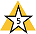 Junio de 2021
Comenzando con Medicare
[Speaker Notes: Medicare usa la información de las encuestas de satisfacción, los planes y los proveedores de servicios de salud para otorgar calificaciones generales de estrellas a los planes. Un plan puede obtener una calificación de entre 1 y 5 estrellas. Una calificación de 5 estrellas se consideran excelente. Estas calificaciones lo ayudan a comparar planes según la calidad y el desempeño. Medicare actualiza estas calificaciones cada otoño durante el año siguiente. Estas reglas pueden cambiar todos los años.
Puede usar el SEP de 5 estrellas para inscribirse en un plan de Medicare Advantage solo de MA de 5 estrellas (con o sin cobertura de medicamento), un plan MA-PD de 5 estrellas o un plan de medicamento de Medicare de 5 estrellas, siempre que cumpla con los requisitos de inscripción del plan (por ejemplo, vivir dentro del área de servicio). Si actualmente está inscrito en un plan con una calificación general de 5 estrellas, puede usar este SEP para cambiar a otro plan distinto con calificación de 5 estrellas. 
CMS también creó un SEP de coordinación para los planes de medicamentos. Este SEP permite que las personas que se inscriben en ciertos tipos de planes de 5 estrellas sin cobertura de medicamentos elijan un plan de Medicare, si la combinación está permitida por las normas de CMS. 
Puede usar el SEP de 5 estrellas para cambiar los planes una vez por año entre el 8 de diciembre y el 30 de noviembre. Una vez inscrito en un plan de 5 estrellas, su SEP para ese año finaliza y solo se le permitirá realizar otros cambios durante los períodos de inscripción válidos. Su inscripción comienza el primer día del mes siguiente al mes en que su plan recibe su solicitud de inscripción. 
NOTA: Puede perder la cobertura de medicamentos si usa este SEP para pasar de un plan que tiene cobertura de medicamentos a un plan que no la tiene. Tendrá que esperar hasta el próximo OEP para obtener cobertura y es posible que deba pagar una multa por inscripción tardía de la Parte D.]
Otros Períodos de Inscripción Especial (SEP, por sus siglas en inglés) de Medicare
Se traslada a un sitio distinto del área de servicio del plan.
Tiene Medicaid y Medicare o califica para un subsidio por bajos ingresos (LIS, por sus siglas en inglés).
Una vez por trimestre calendario durante los primeros 9 meses de cada año 
Obtiene, pierde o tiene un cambio en el estado de Ayuda Adicional o de Medicaid.
Su plan abandona el de Medicare o reduce su área de servicios.
Ingresa, permanece o egresa de un centro de cuidado a largo plazo (como un asilo de ancianos).
Le envían una notificación retroactiva de derecho a Medicare. 
Deja o pierde la cobertura del empleador o del sindicato.
Otras circunstancias excepcionales.
Junio de 2021
Comenzando con Medicare
[Speaker Notes: Puede inscribirse o cambiar de planes fuera del período de inscripción abierta si se aplica alguna de las siguientes circunstancias especiales a su caso.
Se traslada a un sitio distinto del área de servicio del plan.
Tiene Medicaid y Medicare (a veces denominado doblemente elegible) o califica para un subsidio por bajos ingresos (LIS, por sus siglas en inglés) (pero no obtiene beneficios de Medicaid)
Solo puede cambiar de planes una vez por trimestre calendario durante los primeros 3 trimestres del año. Si desea cambiar de plan en el cuarto trimestre, debería usar el OEP. Si tiene doble elegibilidad o es elegible para el LIS y se determina que está "potencialmente en riesgo" o "en riesgo" por el uso indebido y frecuente de drogas, no podrá usar los SEP de la doble elegibilidad o de la elegibilidad para el LIS (1 sola vez por trimestre calendario del SEP) para cambiar de planes. Este SEP por doble elegibilidad es el único SEP que las personas “en riesgo” no podrán usar. Puede usar los SEP descritos anteriormente para cambiar de planes y el OEP o cualquier otro SEP para los que cumple con los requisitos, como, por ejemplo si se muda fuera del área de servicio. Además, tendrá otros 2 SEP disponibles si tiene doble elegibilidad. Por ejemplo:
Usted realiza una elección dentro de los 3 meses posteriores a la obtención, pérdida o cambio en la elegibilidad de Medicaid o del LIS, o a la notificación de dicho cambio, lo que ocurra más tarde. 
Hacer una elección dentro de los 3 meses posteriores a la notificación de una acción de inscripción iniciada por CMS o por el estado o la fecha de vigencia de esa acción de inscripción, lo que sea posterior.
Pierde su estado de ayuda adicional. Ayuda Adicional es un programa de Medicare para ayudar a las personas con ingresos y recursos limitados a pagar los costos del programa de medicamentos recetados de Medicare, como primas, deducibles y coseguro.
Está inscrito en un plan que decide abandonar el programa de Medicare o reducir su área de servicio.
Deja o pierde la cobertura del empleador o del sindicato.
Recién se termina de mudar, vive actualmente o recién se muda de una institución (como un centro de enfermería especializada o un hospital de atención a largo plazo). Su posibilidad de inscribirse, cambiar o dejar la cobertura dura el tiempo en el que viva en una institución y durante 2 meses completos después del mes en que se va de la institución.
Recibe notificación retroactiva de derecho a Medicare.
No le dijeron adecuadamente que estaba perdiendo la cobertura de medicamentos privada que era tan buena como la cobertura de medicamentos de Medicare (cobertura acreditable).
NOTA: En el caso de gozar de derechos retroactivos, existen normas especiales que permiten la inscripción en un plan Medicare Advantage o Medicare Original y una póliza Medigap. Encontrará más información sobre las circunstancias que permiten una excepción en la Sección 30.4 del Capítulo 2 del Manual de Salud Administrada de Medicare, disponible en CMS.gov/Medicare/Eligibility-and-Enrollment/MedicareMangCareEligEnrol/Downloads/CY_2017_MA_Enrollment_and_Disenrollment_Guidance_8-25-2016.pdf.]
Compruebe su conocimiento: Pregunta 1
¿Por qué es importante su Período de Inscripción Inicial (IEP, por sus siglas en inglés)?
Si no cumple con las fechas límite para la inscripción, podrían aplicarle multas.
Es su primera oportunidad de inscribirse en Medicare. 
El momento en que se inscribe determina cuándo comienza su cobertura.
Todas las anteriores
Junio de 2021
Comenzando con Medicare
[Speaker Notes: Compruebe su conocimiento: Pregunta 1
¿Por qué es importante su Período de Inscripción Inicial (IEP, por sus siglas en inglés)?
Si no cumple con las fechas límite para la inscripción, podrían aplicarle multas.
Es su primera oportunidad de inscribirse en Medicare.
El momento en que se inscribe determina cuándo comienza su cobertura.
Todas las anteriores
Respuesta: d. todas las anteriores.. 
El IEP es lo que tiene disponible la primera vez que es elegible para Medicare y dura 7 meses (3 meses antes de que cumpla 65 años, el mes de su cumpleaños y los 3 meses después de su cumpleaños). Es su primera oportunidad de inscribirse. El momento en que se inscribe determina la fecha en la que comienza su cobertura y demorar la inscripción una vez que es elegible podría resultar en multas por inscripción tardía de por vida.]
Lección 2
Medicare Original es la Parte A (Seguro de Hospital) y la Parte B (Seguro Médico).
Junio de 2021
Comenzando con Medicare
[Speaker Notes: En la Lección 2, se explica la cobertura y el costo de la Parte A y la Parte B. 
Parte A (Seguro de hospital)
Cobertura y costos
Parte B (Seguro Médico) 
Cobertura y costos
Si tiene un empleo activo]
Cobertura de la Parte A (Seguro de hospital)
La Parte A (Seguro de hospital) ayuda a cubrir los servicios necesarios por razones médicas:
Atención hospitalaria para pacientes hospitalizados 
Habitación semiprivada, comidas, enfermería general, medicamentos (incluyendo la metadona para tratar un trastorno por uso de opioides) y otros servicios y suministros hospitalarios, como parte de su tratamiento de internación. 
Incluye la atención que recibe en hospitales de cuidado grave, hospitales de acceso crítico, centros de rehabilitación para pacientes internados, hospitales de atención a largo plazo, atención psiquiátrica en centros psiquiátricos para pacientes internados (límite de 190 días de por vida en un hospital psiquiátrico independiente) y atención de pacientes internados para estudios clínicos de investigación elegibles.
Cuidados para pacientes internados en un Centro de Enfermería Especializada (SNF, por sus siglas en inglés)
Después de una internación de 3 días relacionada. 
Si cumple con todos los criterios.
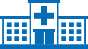 Parte A
Seguro de hospital
Junio de 2021
Comenzando con Medicare
[Speaker Notes: La Parte A de (Seguro de hospital) ayuda a cubrir los servicios de internación necesarios por razones médicas.
Cuidado en internación: Habitación semiprivada, comidas, enfermería general, medicamentos (incluida la metadona para tratar un trastorno por uso de opioides) y otros servicios y suministros hospitalarios, como parte de su tratamiento de internación. Esto incluye el cuidado que obtiene en hospitales de cuidado grave, hospitales de acceso crítico, centros de rehabilitación para pacientes internados, hospitales de atención a largo plazo, atención psiquiátrica en centros psiquiátricos para pacientes internados (límite de 190 días de por vida en un hospital psiquiátrico independiente) y atención de pacientes internados para estudios clínicos de investigación elegibles. Esto no incluye personal de enfermería privado, televisión o teléfono en su habitación (si estos servicios se cobran aparte) ni artículos de cuidado (como afeitadoras descartables o calcetines antideslizantes, y una habitación privada, a menos que sea médicamente necesario.
Medicare no paga sus facturas médicas o de hospital si no reside legalmente en los Estados Unidos. Además, en la mayoría de las situaciones, Medicare no paga sus facturas médicas o de hospital si está preso. 
Nota: Si se encuentra en el hospital como paciente ambulatorio y luego, lo admiten como paciente internado, la cobertura de la Parte A puede ser retroactiva hasta 3 días.
Todas las personas con la Parte A están cubiertas para cuidados durante la internación cuando todas estas condiciones se cumplen:
Un médico emite una orden oficial que indica que usted necesita 2 o más noches de cuidados necesarios por razones médicas para tratar su enfermedad o lesión y el hospital lo admite formalmente.
Necesita el tipo de cuidados que únicamente le pueden brindar en un hospital.
El hospital acepta Medicare.
El Comité de Revisión de Utilización del hospital autoriza su estadía mientras está en un hospital.
Cuidados para pacientes internados en un Centro de enfermería especializada (SNF, por sus siglas en inglés) (no es cuidado a largo plazo, ni de acompañante) si cumple con determinados criterios. Los cuidados especializados implican cuidados seguros y efectivos brindados por personal de enfermería especializada o de rehabilitación. El personal de enfermería especializada y terapia incluye enfermeras registradas, enfermeras licenciadas prácticas y profesionales, fisioterapeutas y terapeutas ocupacionales, patólogos del habla y del lenguaje, y audiólogos. Primero, debe tener una internación de 3 días* relacionada, sin incluir el día del alta.
*Si su médico está participando en una Organización de Cuidado Responsable (u otro tipo de iniciativa de Medicare) que está aprobada por una Exención a la regla de 3 días de SNF, es posible que no necesite una hospitalización de 3 días antes de recibir cobertura.]
Cobertura de la Parte A (Seguro de hospital) (Continuación)
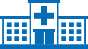 La Parte A (Seguro de hospital) ayuda a cubrir:
Sangre (paciente hospitalizado)
Cuidado de hospicio
Atención médica en el hogar.
Cuidado de internación en una institución religiosa no médica para servicios de la salud (RNHCI, por sus siglas en inglés).
Parte A
Seguro de hospital
Junio de 2021
Comenzando con Medicare
[Speaker Notes: A continuación, se describe más detalladamente lo que está cubierto en virtud de la Parte A:
Sangre: si el hospital obtiene sangre de un banco de sangre sin cargo, no tendrá que pagarlo ni reemplazarlo. Si el hospital tiene que comprar sangre para usted, debe pagar los costos del hospital por las primeras 3 unidades de sangre que reciba en un año calendario o que usted u otra persona donen la sangre.
Cuidados de hospicio.
Atención médica en el hogar.
Determinados servicios del cuidado de la salud durante la internación en instituciones religiosas no médicas para servicios de la salud (RNHCI, por sus siglas en inglés) autorizadas: Medicare solo cubre los servicios y artículos no religiosos y no médicos durante la internación. Entre algunos ejemplos se incluyen habitación y hospedaje o cualquier producto o servicio que no necesite de una orden o receta médica; por ejemplo, vendajes para heridas no medicadas o el uso de un andador simple.]
Cómo pagar la Parte A
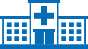 La mayoría de las personas no paga una prima por la Parte A 
Si usted o su cónyuge pagaron los impuestos de la Ley de Contribución al Seguro Federal (FICA, por sus siglas en inglés) al menos 10 años
Si pagó los impuestos de FICA menos de 10 años puede pagar una prima para obtener la Parte A.
Es posible que reciba una multa si no se inscribe cuando es elegible por primera vez para la Parte A (si tiene que adquirirla).
Su prima mensual podría aumentar hasta un 10 %.
Deberá pagar la prima más alta por el doble de la cantidad de años que podría haber tenido la Parte A, pero no se inscribió.
Parte A
Seguro de hospital
Junio de 2021
Comenzando con Medicare
[Speaker Notes: Generalmente, no paga una prima mensual por la cobertura de la Parte A si usted o su cónyuge pagaron suficientes impuestos de Medicare mientras trabajaban. A veces, esto se denomina Parte A sin prima. El impuesto de la Ley de Contribución al Seguro Federal (FICA, por sus siglas en inglés) es un impuesto federal de nómina (o empleo) de los EE. UU. que se le cobra tanto a empleados como a empleadores para financiar el Seguro Social y Medicare. 
Alrededor del 99 % de las personas con Medicare no pagan una prima por la Parte A porque trabajaron al menos 40 trimestres (10 años) de empleo cubierto por Medicare. Los inscriptos de 65 años o mayores y ciertas personas con incapacidades que tengan menos de 40 trimestres de cobertura pagarán una prima mensual para obtener cobertura conforme a la Parte A, a menos que puedan recibir beneficios a través de su cónyuge o un familiar.
Si no es elegible para la Parte A sin prima, puede comprar la Parte A si:
Tiene 65 años o más, se inscribió (o se va a inscribir) en la Parte B y cumple con los requisitos de ciudadanía y residencia de 5 años.
Es menor de 65 años, está incapacitado y su cobertura de la Parte A sin prima se terminó porque volvió a trabajar. Si tiene menos de 65 años y está incapacitado, puede seguir recibiendo la Parte A gratis hasta 8 años y medio después de volver al trabajo.
En la mayoría de los casos, si elige comprar la Parte A, también debe contar con la Parte B y pagar una prima mensual por ambas. El monto de la prima de la Parte A depende de cuánto tiempo usted o su cónyuge hayan trabajado en un empleo con cobertura de Medicare. 
El Seguro Social determina si tiene que pagar una prima mensual por la Parte A. En 2021, la prima para una persona que ha trabajado menos de 30 trimestres de un empleo con cobertura de Medicare es de $471 por mes. Quienes posean entre 30 y 39 trimestres de cobertura pueden adquirir la Parte A por una tarifa de prima mensual reducida; es decir, $259 para 2021. 
Si no es elegible para la Parte A sin prima y no la adquiere cuando es elegible por primera vez, la prima mensual puede aumentar hasta un 10% cada 12 meses que pase sin cobertura. Deberá pagar la prima más alta por el doble de la cantidad de años que podría haber tenido la Parte A, pero no se inscribió. 
Si tiene ingresos y recursos limitados, es posible que su estado pueda ayudarle a pagar la Parte A y/o la Parte B (consulte la Lección 7). Llame al Seguro Social al 1‑800‑772–1213; TTY: 1-800-325-0778 para obtener más información sobre la prima de la Parte A.]
Parte A de 2021: lo que paga en Medicare Original
Junio de 2021
Comenzando con Medicare
[Speaker Notes: Los importes reales en dólares se actualizan todos los años. Para ver los importes más actualizados, visite Medicare.gov/your-medicare-costs/medicare-costs-at-a-glance. Esto es lo que pagará por período de beneficios (se analizan en la siguiente diapositiva) por servicios necesarios por razones médicas cubiertos por la Parte A:
Estadía como paciente hospitalizado: Después de pagar el monto del deducible de $1,484, no paga coseguro para los días 1 a 60, $371 de coseguro por día para los días 61 a 90, $742 de coseguro para el “día de reserva de por vida” durante el día 91 y posteriores a cada período de beneficios (hasta 60 días durante toda su vida); todos los costos por cada día después de los días de reserva de por vida. 
Estadía como paciente hospitalizado por salud mental: Después de pagar el monto del deducible de $1,484, no paga ningún coseguro para los días 1 a 60, $371 de coseguro por día para los días 61 a 90, $742 de coseguro para el “día de reserva de por vida” después del día 90 de cada período de beneficios (hasta 60 días durante toda su vida), todos los costos por cada día después de los días de reserva de por vida. El veinte por ciento de la cantidad aprobada por Medicare para los servicios de salud mental que recibe de médicos y otros proveedores mientras está internado en el hospital.
NOTA: No existe ningún límite para el número de períodos de beneficios en que usted puede recibir servicios de salud mental en un hospital general. También puede tener varios períodos de beneficios en que recibe atención en un hospital psiquiátrico. No se olvide, existe un límite de días de reserva de por vida de 190 días.]
Parte A de 2021: lo que paga en Medicare Original (Continuación)
Junio de 2021
Comenzando con Medicare
[Speaker Notes: Cuidados en un SNF: Medicare.gov/coverage/skilled-nursing-facility-snf-care. $0 para los primeros 20 días de cada período de beneficios, un coseguro de $185.50 por día para los días 21 a 100 de cada período de beneficios, todos los costos después del día 100 (consulte los períodos de beneficios en la siguiente página).
Servicios de Cuidado de la Salud en el Hogar: Medicare.gov/coverage/home-health-services: $0 por servicios de cuidado de la salud en el hogar, 20% del monto aprobado por Medicare para equipo médico duradero (DME, por sus siglas en inglés) para proveedores que acepten la asignación.
Cuidados Paliativos: $0 por cuidados de hospicio; hasta $5 por receta para controlar el dolor y los síntomas mientras está en el hogar; 5% de la cantidad aprobada por Medicare para cuidado de relevo como paciente internado. Medicare no cubre los gastos de alojamiento y alimentos cuando recibe cuidado de hospicio en casa o en otra instalación en la que reside (como un asilo de ancianos).
Sangre: si el hospital obtiene sangre de un banco de sangre sin cargo, no tendrá que pagarlo ni reemplazarlo. Si el hospital tiene que comprar sangre para usted, debe pagar los costos del hospital por las primeras 3 unidades de sangre que reciba en un año calendario o que usted u otra persona donen la sangre. 
NOTA: Si no puede afrontar estos costos, existen programas que pueden ayudarlo. En la Lección 7, analizaremos dichos programas.]
Períodos de beneficios en Medicare Original
Mide el uso de los servicios de internación y de cuidados en SNF.
Comienza el día en que recibe cuidados en internación o en el SNF.
Finaliza cuando no haya ingresado en el hospital o SNF durante ) 60 días seguidos.
Paga un deducible para la Parte A para cada período de beneficios.
No hay límite para la cantidad de períodos de beneficios que puede tener.
Finaliza 60 días seguidos aquí…
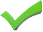 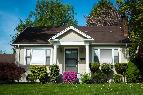 Hogar
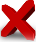 Aquí no...
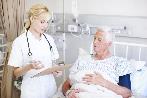 Hospital 
o SNF
Los períodos de beneficios pueden extenderse a través de años calendario.
Junio de 2021
Comenzando con Medicare
[Speaker Notes: Un período de beneficios es la forma en que Medicare Original mide el uso que usted hace de los servicios en los hospitales y cuidados en SFN. Un período de beneficios comienza el día en que ingresa como paciente hospitalizado en un hospital o en el SNF. El período de beneficios termina cuando no ha recibido ningún tipo de cuidado en internación (o cuidado especializado en un SNF) durante 60 días seguidos. Si ingresa en un hospital o SNF después de que un período de beneficios haya terminado, comenzará un nuevo período de beneficios. 
Debe pagar el deducible de la Parte A por internación para cada período de beneficios. No hay límite para la cantidad de períodos de beneficios que puede tener. Los períodos de beneficios pueden extenderse a través de años calendario.]
Decisión: ¿debo inscribirme para la Parte A?
Tenga en cuenta lo siguiente
Es gratis para la mayoría de las personas.
Puede pagarla si su historial de trabajo no es suficiente.
Puede recibir una multa si se demora.
Hable con su administrador de beneficios si usted (o su cónyuge) trabajan activamente y tienen cobertura a través de un plan del empleador.
NOTA: Para evitar multas impositivas del Servicio de Impuestos Internos (IRS, por sus siglas en inglés), suspenda los aportes a su Cuenta de Ahorros de Salud (HSA, por sus siglas en inglés) antes de que comience Medicare.
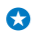 Junio de 2021
Comenzando con Medicare
[Speaker Notes: Si recibe beneficios del Seguro Social o de la RRB, al menos 4 meses antes de cumplir los 65 años, usted quedará automáticamente inscrito en la Parte A sin prima. 
Si no recibe la Parte A automáticamente, debería considerar inscribirse en la Parte A cuando sea elegible por primera vez (durante su Período de Inscripción Inicial [IEP, por sus siglas en inglés]). La mayoría no paga una prima mensual por la cobertura de la Parte A porque ellos o sus cónyuges pagaron los impuestos de Medicare mientras trabajaban. 
Si no es elegible para la Parte A gratis y no la adquiere cuando es elegible por primera vez, su prima mensual puede aumentar hasta un 10%. Deberá pagar la prima más alta por el doble de la cantidad de años que podría haber tenido la Parte A, pero no se inscribió. La multa por inscripción tardía de la Parte A se aplica solamente después de que hayan pasado 12 meses desde el último día del IEP hasta el último día del período de inscripción que usó para inscribirse. Es decir, si pasan menos de 12 meses, no se aplicará ninguna multa. Esta multa tampoco se aplicará si es elegible para el Período de Inscripción Especial (SEP, por sus siglas en inglés). Recuerde que solo será elegible para un SEP la primera vez que sea elegible para Medicare, si usted o su cónyuge (o algún familiar si usted está incapacitado) están trabajando activamente y tienen cobertura a través de un Plan de salud grupal (GHP, por sus siglas en inglés) de un empleador o sindicato de ese trabajo, o durante el período de 8 meses que comienza al mes siguiente de que finaliza el trabajo o la cobertura del GHP, lo que suceda primero. Si aún trabaja o tiene cobertura a través de su cónyuge, hable con el coordinador de beneficios del empleador para saber cómo se verá afectada la cobertura del empleador si se inscribe en Medicare (o demora la inscripción). 
Si tiene Medicare, no podrá seguir aportando a la Cuenta de Ahorros de Salud (HSA, por sus siglas en inglés). Hable con el administrador de beneficios de la compañía para saber cuándo debe dejar de hacer aportes a la HSA si planea inscribirse en Medicare. Es posible que deba dejar de aportar a la HSA hasta 6 meses antes de que comience su cobertura de Medicare si retrasa la inscripción. La Parte A puede ser retroactiva hasta 6 meses, pero no puede entrar en vigencia antes del primer mes en el que fue elegible. Puede retirar dinero de la HSA después de inscribirse en Medicare para ayudar a pagar los gastos médicos (como deducibles, primas y copagos). Si aporta a la HSA después de tener Medicare, puede quedar sujeto a una multa impositiva por parte del Servicio de Impuestos Interno (IRS). Vea la publicación 969 del IRS para obtener más información. IRS.gov/pub/irs-pdf/p969.pdf.
NOTA: Para evitar multas impositivas del Servicio de Impuestos Internos (IRS), suspenda los aportes a su Cuenta de Ahorros de Salud (HSA) antes de que comience Medicare.]
Cobertura de la Parte B (Seguro médico)
La Parte B: seguro médico ayuda a cubrir los siguientes servicios necesarios por razones médicas:
servicios médicos
servicios y suministros médicos y quirúrgicos ambulatorios
análisis de laboratorio clínicos
equipo médico duradero (DME, por sus siglas en inglés) (como andadores y sillas de ruedas)
equipos y suministros para análisis para diabéticos
servicios preventivos (como vacunas contra la gripe y una consulta anual de bienestar)
atención médica en el hogar
servicios de patología del habla y el lenguaje, y de terapia ocupacional y de fisioterapia para pacientes ambulatorios, necesarios por razones médicas.
servicios ambulatorios de cuidado de salud mental
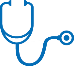 Parte B
Seguro médico
Junio de 2021
Comenzando con Medicare
[Speaker Notes: La Parte B ayuda a cubrir los siguientes servicios necesarios por razones médicas:
Servicios médicos: servicios necesarios por razones médicas.
Suministros y servicios ambulatorios médicos y quirúrgicos: para procedimientos aprobados, como suturas o radiografías. 
Servicios de laboratorio clínico: análisis de sangre, análisis de orina y algunos exámenes médicos.
Equipo médico duradero (DME, por sus siglas en inglés), como andadores, sillas de ruedas y bastones. 
Equipos y suministros para análisis para diabéticos: monitores para analizar el azúcar en sangre (glucosa), tiras reactivas para el análisis del azúcar en sangre, insulina, lancetas y accesorios para lancetas, soluciones para el control del azúcar en sangre, calzado o plantillas terapéuticas.
Servicios preventivos: muchos exámenes, análisis, pruebas de detección y algunas vacunas para prevenir, detectar o manejar un problema médico (como vacunas contra la gripe y una consulta anual de bienestar). 
Servicios de salud en el hogar: puede utilizar sus beneficios de salud en el hogar en virtud de la Parte A o la Parte B. La Parte B paga por el cuidado de la salud en el hogar si la necesidad de dicho cuidado no está precedida por una hospitalización, o cuando la cantidad de visitas de cuidado de la salud en el hogar cubiertas por la Parte A excede las 100. Para obtener más información, visite la publicación “Medicare y Cuidado de la Salud en el Hogar” (producto de Medicare No. 10969) en Medicare.gov/Pubs/pdf/10969-Medicare-and-Home-Health-Care.pdf. Tambien puede visitar CMS.gov/Center/Provider-Type/Home-Health-Agency-HHA-Center.html.
Servicios de patología del habla y el lenguaje, y de terapia ocupacional y fisioterapia para pacientes ambulatorios, necesarios por razones médicas.
Servicios ambulatorios de cuidado de salud mental.
Para saber si Medicare cubre un servicio que no está en la lista, visite Medicare.gov/coverage o llame al 1-800-MEDICARE (1- 800- 633- 4227): TTY 1-877-486-2048. También puede descargar la aplicación móvil “Qué está cubierto”. La aplicación está disponible gratis tanto en App Store como en Google Play.]
Parte B: servicios preventivos
Exámenes de detección del aneurisma aórtico abdominal
Exámenes y orientación sobre el abuso de alcohol
Densitometría ósea (densidad de los huesos)
Prueba de detección del cáncer de mama (mamografía)
Trastornos cardiovasculares (terapia conductual)
Exámenes de detección de enfermedad cardiovascular
Exámenes de detección del cáncer cervical y vaginal
Exámenes de detección del cáncer colorrectal
Asesoramiento para la prevención del uso de tabaco y enfermedades causadas por el tabaco
Exámenes de detección de depresión
Programa de prevención de la diabetes 
Exámenes de detección de diabetes
Capacitación para el manejo de la diabetes
Vacunas contra la gripe
Pruebas de glaucoma
Vacunas contra la Hepatitis B
Controles de infección por el Virus de la Hepatitis B
Prueba de detección de la Hepatitis C
Examen de detección del VIH (Virus de Inmunodeficiencia Humana)
Examen de detección del cáncer de pulmón
Servicios de terapia médica nutricional
Evaluación y orientación sobre la obesidad
Vacunas antineumocócicas
Controles del cáncer de próstata
Evaluación y orientación sobre infecciones de transmisión sexual
Consulta preventiva "Bienvenido a Medicare"
Cobertura Completa
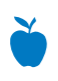 Junio de 2021
Comenzando con Medicare
[Speaker Notes: Medicare también cubre muchos servicios preventivos (atención médica para prevenir o detectar enfermedades en una etapa temprana, cuando el tratamiento tiene más probabilidades de funcionar mejor). Usted no debe pagar nada para la mayoría de los servicios preventivos cubiertos si recibe los servicios de un médico u otro proveedor de atención médica calificada que acepta la asignación (acuerdo de su médico o proveedor para recibir el pago directamente de Medicare, aceptar recibir el monto aprobado por Medicare como pago por los servicios cubiertos y no facturarle a usted otra cosa que no sea el deducible o coseguro de Medicare). Sin embargo, para algunos servicios preventivos es posible que tenga que pagar un deducible, coseguro o ambos. Estos costos también pueden aplicarse si recibe un servicio preventivo en la misma visita como un servicio que no sea preventivo. Hable con su proveedor de cuidado de la salud sobre los servicios que son adecuados para usted.
Para obtener más información sobre servicios preventivos, visite Medicare.gov/coverage/preventive-screening-services. Para consultar si su examen, artículo o servicio están cubiertos, visite Medicare.gov/coverage.]
¿Qué no está cubierto por la Parte A y la Parte B?
Algunos de los artículos y servicios que la Parte A y la Parte B no cubren incluyen:
La mayor parte de la atención odontológica
Exámenes de la vista relacionados con anteojos recetados
Dentaduras postizas
Cirugía cosmética
Terapia de masaje
Exámenes físicos de rutina
Acupuntura u otros tipos de acupuntura (como la técnica de aguja seca) para cualquier afección que no sea dolor crónico de la parte inferior de la espalda
Audífonos y exámenes para ajustarlos
Cuidado a largo plazo 
Atención de conserjería (también llamada medicina de conserjería, medicina basada en retenedores, medicina boutique, práctica de platino o atención directa)
Es posible que estén cubiertos si tiene otra cobertura, como Medicaid o un plan Medicare Advantage cubran estos servicios.
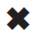 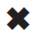 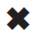 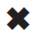 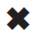 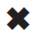 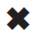 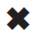 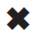 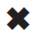 Junio de 2021
Comenzando con Medicare
[Speaker Notes: Medicare no cubre todo. Si necesita determinados servicios que no estén cubiertos por la Parte A o la Parte B deberá pagarlos usted, a menos que:
Tenga otra cobertura (incluida Medicaid) que cubra los costos.
Tenga un plan Medicare Advantage cubra estos servicios.
Algunos de los artículos y servicios que Medicare Original no cubre incluyen:
La mayor parte de la atención odontológica 
Exámenes de la vista relacionados con anteojos recetados 
Dentaduras postizas 
Cirugía cosmética 
Terapia de masaje 
Exámenes físicos de rutina 
Acupuntura u otros tipos de acupuntura (como la técnica de aguja seca) para cualquier afección que no sea dolor crónico de la parte inferior de la espalda
Audífonos y exámenes para ajustarlos 
Cuidado a largo plazo 
Atención de conserjería (también llamada medicina de conserjería, medicina basada en retenedores, medicina boutique, práctica de platino o atención directa)]
Lo que usted paga: primas de 2021 de la Parte B
Prima mensual
La prima estándar es de $148.50 (es posible que deba pagar un monto mayor según sus ingresos) (consulte la siguiente diapositiva).
Algunas personas que reciben beneficios del Seguro Social pagan menos de esta cantidad debido a la disposición legal de exención de responsabilidad.
Esta prima puede ser mayor si no eligió la Parte B cuando fue elegible por primera 
El costo de la Parte B puede aumentar un 10% por cada período de 12 meses que haya sido elegible para la Parte B pero no la tomó
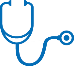 Parte B
Seguro médico
Junio de 2021
Comenzando con Medicare
[Speaker Notes: La prima mensual de la Parte B se deducirá en forma automática de su pago de beneficios del Seguro Social desde el momento en que comience la cobertura. Si sus beneficios de Seguro Social no son suficientes como para cubrir la totalidad de la prima Parte B o deja de recibir los beneficios del Seguro Social, recibirá una factura por su prima de la Parte B cada 3 meses. La prima estándar mensual de la Parte B es de $148.50 en 2021.
Algunas personas con Medicare pagarán menos que el monto total de la prima mensual estándar de la Parte B debido a la disposición legal de exención de responsabilidad. Esta disposición limita un aumento en su prima de la Parte B para que no sea mayor que el aumento en sus beneficios de Seguro Social. 
RECUERDE: Esta prima puede ser mayor si no eligió la Parte B cuando fue elegible por primera vez. El costo de la Parte B puede aumentar un 10% por cada período de 12 meses que haya sido elegible para la Parte B pero no se haya inscripto. En la mayoría de los casos, si no se inscribe en la Parte B cuando es elegible por primera vez, es posible que en el futuro se produzca un retraso en la obtención de la cobertura de Medicare (en algunos casos, más de un año) y puede tener que pagar una multa de inscripción tardía mientras tenga la Parte B 
Usted pagará la prima estándar (o más) en 2021 si: 
Se inscribe en la Parte B por primera vez en 2021.
No recibe beneficios del Seguro Social.
Reciban las facturas de sus primas de la Parte B directamente.
Tiene Medicare y Medicaid, y Medicaid paga sus primas. (Su estado pagará el monto de la prima estándar de $148.50 en 2021).
Tenía un ingreso bruto ajustado modificado (MAGI, por sus siglas en inglés), según lo informado en su declaración de impuestos ante la IRS 2 años antes, por encima de cierto monto. De ser así, pagará el monto de la prima estándar y una Cantidad de ajuste mensual relacionado con el ingreso (IRMAA, por sus siglas en inglés). IRMAA es un cargo adicional agregado a su prima (ver la diapositiva siguiente).]
Prima Estándar Mensual de la Parte B: Cantidad de Ajuste Mensual Relacionado con el Ingreso (IRMAA, por sus siglas en inglés) para 2021
Su prima de la Parte B en 2021 según su declaración de impuestos de 2019:
Junio de 2021
Comenzando con Medicare
[Speaker Notes: La mayoría de las personas pagará el monto de la prima estándar. Si el ingreso bruto ajustado modificado está por encima de cierto monto, es posible que pague una Cantidad de ajuste mensual relacionado con el ingreso (IRMAA, por sus siglas en inglés). Aproximadamente el 5% de las personas con Medicare pagan una cantidad de ajuste mensual relacionado con el ingreso. Las primas totales de la Parte B para las personas con ingresos superiores para 2021 se presentan a continuación:
Para personas cuyos ingresos sean:
$88,000 o menos, que hayan presentado una declaración de impuestos individual, hayan presentado una declaración de impuestos conjunta con un ingreso anual de $176,000 o menos, o que estén casados y vivan con su cónyuge en cualquier momento durante el año, pero que presenten declaraciones de impuestos separadas a las de su cónyuge, la prima de la Parte B es de $148.50 por mes.
Más de $88,000 a $111,000, y que hayan presentado una declaración de impuestos individual, hayan presentado una declaración de impuestos conjunta con un ingreso anual superior a $ 176,000 y menos de $ 220,000,, la prima de la Parte B es de $207.90 por mes.
Más de $111,000 a $138,000, y que hayan presentado una declaración de impuestos individual, hayan presentado una declaración de impuestos conjunta con un ingreso anual superior a $220,000 y menos de  $276,000, la prima de la Parte B es de $297.00 por mes.
Más de $138,500 a $165,000, y que hayan presentado una declaración de impuestos individual, hayan presentado una declaración de impuestos conjunta con un ingreso superior a $276,000 hasta $330,000, la prima de la Parte B es de $386.10 por mes.
Más de $165,000 y menos de $500,000, que hayan presentado una declaración de impuestos individual, hayan presentado una declaración de impuestos conjunta con un ingreso superior a $330,000 y menos de $750,000, la prima de la Parte B es de $475.20 por mes.
$500,000 o más, que hayan presentado una declaración de impuestos individual, hayan presentado una declaración de impuestos conjunta con un ingreso superior a $750,000, la prima de la Parte B es de $504.90 por mes.
Para personas con Medicare que están casadas y que viven con sus cónyuges en cualquier momento durante el año, pero que presentan declaraciones de impuestos separadas a las de sus cónyuges, cuyo ingreso es de:
Más de $88,000 y menos de $412,000, la prima de la Parte B es de $475.20 por mes.
Más de $412,000, la prima de la Parte B es de $504.90 por mes.
Si tiene que pagar una cantidad mayor por la prima de la Parte B y no está de acuerdo (por ejemplo, porque su ingreso ha disminuido), llame al Seguro Social al 1-800-772-1213. TTY: 1‑800‑325‑0778. 
Nota: Es posible que pague más si se le aplica una penalización por inscripción tardía a la Parte B.]
Parte B: lo que paga en Medicare Original en 2021
Junio de 2021
Comenzando con Medicare
[Speaker Notes: Además de las primas, debe pagar otros costos en Medicare Original. Esto es lo que paga en 2021 por los servicios necesarios por razones médicas cubiertos por la Parte B, que son servicios o suministros necesarios para diagnosticar o tratar su afección médica y que cumplen con normas aceptadas de práctica médica:
El deducible anual para la Parte B es de $203 en 2021. Si tiene Medicare Original, paga el deducible de la Parte B, que es la cantidad que una persona debe pagar por el cuidado de la salud cada año calendario antes de que Medicare comience a pagar. Esta cantidad puede cambiar cada año en enero. Es decir que debe pagar los primeros $203 de sus facturas médicas aprobadas por Medicare en 2021 antes de que la Parte B comience a pagar por su atención. 
Después de que haya alcanzado el deducible anual, pagará un coseguro para los servicios de la Parte B. Por lo general, es el 20% para la mayoría de los servicios cubiertos para los proveedores que acepten las asignaciones. La asignación es un acuerdo de su médico, proveedor o suministrador para recibir pagos directamente de Medicare, aceptar la cantidad aprobada por Medicare como pago por los servicios cubiertos y no facturarle nada más del deducible y coseguro de Medicare (generalmente el 20% de la cantidad aprobada). Si el proveedor no acepta la asignación, podrán cobrarle hasta un 15% de la cantidad aprobada (denominado también "cargo límite") y es posible que deba pagar el monto total por adelantado. 
La mayoría de los servicios preventivos no tiene coseguro y el deducible de la Parte B no se aplicará siempre y cuando el proveedor acepte la asignación. Paga un 20% por servicios de salud mental ambulatorios (consultas al médico u otro proveedor de servicios de salud para recibir un diagnóstico de su afección o supervisar o modificar las recetas, o para el tratamiento ambulatorio de su condición [por ejemplo, asesoramiento o psicoterapia] para proveedores que acepten la asignación). 
Si no puede afrontar estos costos, existen programas que pueden ayudarlo. En la Lección 7, analizaremos dichos programas.]
Decisión: ¿debo conservar o inscribirme en la Parte B?
Considerar
La mayoría paga una prima mensual
Generalmente, se deduce de los beneficios del Seguro Social o de la RRB
La cantidad depende del ingreso.
Puede complementar la cobertura del empleador.
Comuníquese con el administrador de beneficios para comprender el impacto para su plan del empleador.
Si no tiene otra cobertura, rechazar la Parte B significará que no tiene cobertura completa.
A veces, debe tenerlo
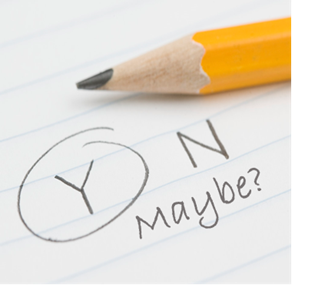 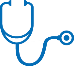 Parte B
Seguro médico
Junio de 2021
Comenzando con Medicare
[Speaker Notes: Si ya recibe beneficios del Seguro Social (por ejemplo, obtiene retiro temprano) al menos 4 meses antes de cumplir los 65 años, automáticamente quedará inscripto en la Parte A y Parte B. Obtendrá su paquete “Bienvenido a Medicare”, que incluye su tarjeta Medicare y otra información, alrededor de 3 meses antes de cumplir 65 años (la cobertura comienza el primer día del mes en el que cumple 65 años) o 3 meses antes del 25.º mes de los beneficios por incapacidad (la cobertura comienza el 25.º mes de los beneficios por incapacidad). 
La Parte B generalmente se deduce de los pagos mensuales por retiro federal, retiro ferroviario o del Seguro Social. La cantidad depende de su ingreso y de cuándo se inscriba en la Parte B. Si demora la inscripción, puede que tenga que pagar una multa de por vida, la cual se agregará a la prima mensual de la Parte B.
Quienes no reciban un pago por retiro o aquellos cuyos pagos no sean suficientes para cubrir la prima, recibirán una factura de Medicare por las primas de la Parte B. La factura puede pagarse en línea con tarjeta de crédito o débito; de su cuenta corriente o cuenta de ahorro mediante el servicio de pago de facturas en línea de su banco; mediante Easy Pay de Medicare; o con cheque, giro postal, tarjeta de crédito o débito (Medicare.gov/your-medicare-costs/pay-part-a-part-b-premiums).
Si tiene cobertura de GHP por empleador o sindicato mientras usted o su cónyuge (o un familiar si usted está incapacitado) siguen trabajando, sus derechos de inscripción a la Parte B pueden verse afectados. Esto incluye empleo estatal y federal, y servicio militar activo con TRICARE. Debe contactarse con el administrador de beneficios del sindicato o empleador para saber de qué manera funciona su seguro con Medicare y si debe inscribirse a la Parte B durante el IEP. 
Hay situaciones en las que debe tener la Parte B.]
Cuando debe tener la Parte A y la Parte B
Si desea adquirir una póliza del Seguro Suplementario de Medicare (Medigap).
Si desea inscribirse en un Plan Medicare Advantage
Si es elegible para TRICARE for Life (TFL, por sus siglas en inglés) o para el Programa de Salud Civil y Médico del Departamento de Asuntos de Veteranos (CHAMPVA, por sus siglas en inglés)
Si su cobertura por empleador así lo exige (menos de 20 empleados).
Hable con el administrador de beneficios de su sindicato o empleador.
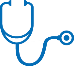 Parte B
Seguro médico
NOTA: Los beneficios del Departamento de Asuntos de Veteranos (VA, por sus siglas en inglés) son independientes de los de Medicare. Con los beneficios para veteranos, puede elegir no inscribirse en la Parte B, pero pagará una multa si no se inscribe en la Parte B durante el IEP (visite VA.gov). Si tiene cobertura a través del VA, no será elegible para inscribirse en la Parte B utilizando el SEP.
Junio de 2021
Comenzando con Medicare
[Speaker Notes: Debe tener la Parte A y la Parte B si:
Desea adquirir una póliza del Seguro Suplementario de Medicare (Medigap).
Desea inscribirse en un Plan Medicare Advantage. 
Es elegible para TRICARE for Life (TFL, por sus siglas en inglés) o para el Programa de Salud Civil y Médico del Departamento de Asuntos de Veteranos (CHAMPVA, por sus siglas en inglés). TFL ofrece cobertura médica ampliada a las personas de 65 años o mayores jubiladas de servicios militares elegibles para Medicare, a los familiares elegibles y sobrevivientes, y a ciertos excónyuges. No obstante, si es un miembro de las fuerzas armadas en servicio activo, o cónyuge o hijo dependiente de un miembro de las fuerzas armadas en servicio activo, es posible que desee inscribirse en la Parte A, pero no tiene que inscribirse a la Parte B para conservar la cobertura de TRICARE. Cuando el miembro de las fuerzas armadas en servicio activo se retira y pasa a tener cobertura de TFL, deberá inscribirse en la Parte A y Parte B para conservar la cobertura de TFL. Para obtener más información, visite: Tricare.mil/mybenefit. 
La cobertura del empleador le exige a usted o a su cónyuge o familiar que lo tenga, menos de 20 empleados (hable con su empleador o administrador de beneficios del sindicato).
Los beneficios del Departamento de Asuntos de Veteranos (VA, por sus siglas en inglés) son independientes de los de Medicare. Con los beneficios para veteranos, puede elegir no inscribirse en la Parte B, pero pagará una multa si no se inscribe en la Parte B durante el IEP (visite VA.gov). Si tiene cobertura a través del VA, no será elegible para inscribirse en la Parte B utilizando un SEP. 
NOTA: Si tiene otra cobertura, consulte o descargue “Quién paga primero” en Medicare.gov/Pubs/pdf/02179-Medicare-Coordination-Benefits-Payer.pdf.]
Compruebe su conocimiento: Pregunta 2
La Parte A le ayuda a pagar por todo lo siguiente cuando sea médicamente necesario y se cumplan con todos los requisitos, EXCEPTO:
suministros para análisis para diabéticos
internación en un hospital
internación en un centro de enfermería especializada (SNF, por sus siglas en inglés)
Cuidado de hospicio
Junio de 2021
Comenzando con Medicare
[Speaker Notes: Compruebe su conocimiento: Pregunta 2
La Parte A le ayuda a pagar por todo lo siguiente cuando sea médicamente necesario y se cumplan con todos los requisitos, EXCEPTO:
suministros para análisis para diabéticos
internación en un hospital
internación en un centro de enfermería especializada (SNF, por sus siglas en inglés)
Cuidado de hospicio
Respuesta: a. suministros para análisis para diabéticos
La Parte A cubre el cuidado de internación (en un hospital y SNF) y los cuidados de hospicio. La Parte B cubre determinados suministros, que incluyen:
bombas de insulina y la insulina utilizada en la bomba
tiras reactivas para análisis de azúcar (glucosa) en sangre
monitores para analizar el azúcar en sangre
dispositivos para lancetas y lancetas
soluciones de control de glucosa
calzado o plantillas terapéuticas
Quizás necesite usar proveedores específicos para ciertos tipos de suministros para la diabetes. Visite Medicare.gov/supplierdirectory/search.html. 
En algunos casos, ciertos suministros de análisis para diabéticos podrían estar cubiertos en la Parte D.]
Compruebe su conocimiento: Pregunta 3
Por la Parte B, en la mayoría de los casos, usted paga ____________.
una prima mensual
un deducible anual
20% de coseguro para la mayoría de los servicios cubiertos
Todas las anteriores
Junio de 2021
Comenzando con Medicare
[Speaker Notes: Compruebe su conocimiento: Pregunta 3
Por la Parte B, en la mayoría de los casos, usted paga _______.
una prima mensual
un deducible anual
20% de coseguro para la mayoría de los servicios cubiertos
Todas las anteriores
Respuesta: d. todas las anteriores..
Por la Parte B, la mayoría de las personas pagará una prima mensual, el deducible anual de la Parte B y un 20% de coseguro para la mayoría de los servicios cubiertos y equipo médico duradero. Estos importes de la Parte B cambian cada año.]
Lección 3
Pólizas del Seguro Suplementario de Medicare (Medigap)
Junio de 2021
Comenzando con Medicare
[Speaker Notes: La Lección 3 habla de cómo buscar y comprar cobertura del Seguro Suplementario de Medicare que puede ayudar con algunos de los gastos de bolsillo asociados con Medicare Original.]
Pólizas Medigap
Las venden compañías de seguros privadas
Cubre faltas en la cobertura de Medicare Original
Deducibles, coseguro, copagos 
Cada póliza Medigap estandarizada bajo la misma carta del plan:
Debe ofrecer los mismos beneficios básicos, sin importar quién lo venda.
Puede variar en costos 
Los planes son diferentes en Minnesota, Massachusetts y Wisconsin.
Junio de 2021
Comenzando con Medicare
[Speaker Notes: Una póliza de seguro suplementario de Medicare (Medigap) es una póliza de seguro que ayuda a llenar las "brechas" en Medicare Original y es vendida por una compañía privada. Medicare Original paga gran parte del costo de los servicios y suministros médicos cubiertos, pero no todo. Las pólizas Medigap pueden ayudar a pagar algunos de los costos que Medicare Original no paga, tales como los copagos, el coseguro y los deducibles.
Ciertas pólizas de Medigap también cubren ciertos beneficios que Medicare Original no cubre, tal como lo gatos de emergencia durante viajes en el extranjero. Las pólizas de Medigap no cubren su parte de los costos de otros tipos de cobertura de salud, incluidos los planes Medicare Advantage, los planes de medicamentos de Medicare independientes, la cobertura de salud grupal del empleador/sindicato, Medicaid o TRICARE.
Todas las pólizas Medigap deberán seguir las leyes federales y estatales diseñadas para proteger a usted, y las pólizas deberán ser claramente identificadas como "Seguro Suplementario de Medicare." Las pólizas Medigap son estandarizadas, y en la mayoría de los estados son nombrados con letras, Planes A-N. Cada póliza Medigap estandarizada en la misma letra de plan deberá ofrecer los mismos beneficios básicos, independientemente de cuál compañía de seguros la vende. En general, el costo es la única diferencia entre las pólizas Medigap con la misma letra del plan que son vendidas por distintas compañías de seguro.
En Massachusetts, Minnesota y Wisconsin, las pólizas Medigap son estandarizadas de otra manera. En algunos estados, es posible que pueda comprar otro tipo de póliza Medigap que se llama Medicare SELECT. Medicare SELECT son planes estandarizados que pueden requerir que consulte con ciertos proveedores y pueden costar menos que otras pólizas de Medigap.
*NOTA: A partir del 1 de enero de 2020, los planes Medigap vendidos a personas que son nuevas en Medicare no podrán cubrir el deducible de la Parte B. Por eso, los Planes C y F ya no están disponibles para las personas que eran "nuevas en Medicare" el 1 de enero de 2020 o después. 
Si ya tiene cualquiera de estos 2 planes (o la versión con deducible alto del Plan F) o estaba cubierto por uno de estos planes antes del 1 de enero de 2020, podrá mantener su plan. Si era elegible para Medicare antes del 1 de enero de 2020, pero no se había afiliado, es posible que pueda comprar uno de estos planes. 
Para esta situación, las personas "nuevas en Medicare" son personas que cumplieron 65 años el 1 de enero de 2020 o después, y también las personas que obtuvieron Medicare Parte A (Seguro de hospital) el 1 de enero de 2020 o después.]
Cobertura de Plan Medigap
*Los Planes F y G también ofrecen planes con deducibles altos en algunos estados (el Plan F no está disponible para personas nuevas en Medicare a partir del 1 de enero de 2020.) Si opta por la opción del deducible alto, deberá pagar por los costos cubiertos por Medicare (coseguro, copagos y deducibles) hasta la cantidad del deducible de $2,370 en 2021 antes de que su póliza pague, y también deberá pagar un deducible distinto ($250 por año) por servicios de emergencia durante viajes en el exterior. 
**Los Planes K y L indican cuánto pagarán por los servicios aprobados antes de que usted alcance su límite anual de gastos de su bolsillo y su deducible de la Parte B ($203 en 2021). Luego de satisfacer estas cantidades, el plan pagará el 100% de sus costos por los servicios aprobados durante el resto del año de calendario. 
*** El Plan N paga el 100% del coseguro de la Parte B por un copago de hasta $20 por algunas consultas y un copago de hasta $50 para visitas a la sala de emergencias que no conlleven a una internación.
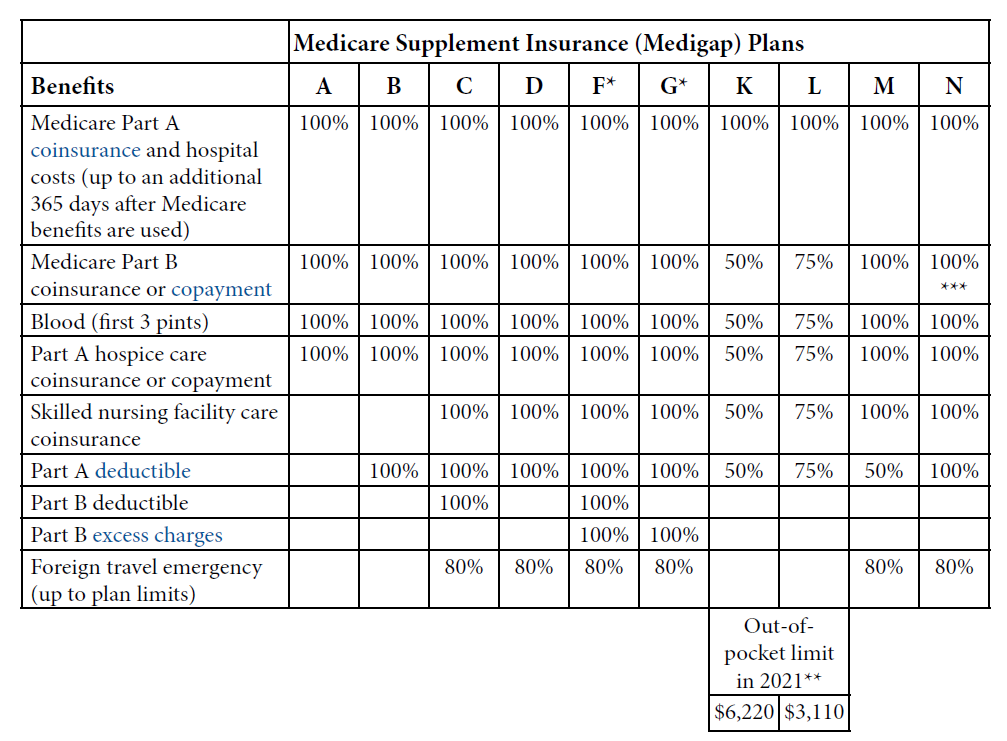 Junio de 2021
Comenzando con Medicare
[Speaker Notes: Todas las pólizas Medigap cubren un conjunto básico de beneficios, incluidos los siguientes:
Todos los planes cubren el 100% del coseguro y los gastos de hospital de la Parte A, hasta 365 días adicionales después de haber usado todos los beneficios de Medicare. Los Planes F y G también ofrecen un plan de deducible alto en algunos estados. 
Los planes A, B, C, D, F, G, M y N pagan el 100% del coseguro o copago de la Parte B. El Plan N paga el 100% del coseguro de la Parte B, excepto por un copago de hasta $20 por algunas consultas y un copago de hasta $50 para visitas a la sala de emergencias que no conlleven a una internación. El Plan K paga el 50% del coseguro o copago de la Parte B y el Plan L paga el 75%.
Los planes A, B, C, D, F, G, M y N pagan el 100% de la sangre (las 3 primeras pintas). El Plan K paga el 50%; el Plan L paga el 75%.
Los Planes A, B, C, D, F, G, M y N pagan el 100% del coseguro o copago de la atención de hospicio de la Parte A. El Plan K paga el 50%; el Plan L paga el 75%.
Además, cada plan Medigap cubre diferentes beneficios:
Los planes C, D, F, G, M y N cubren el 100 % del coseguro de atención en un centro de enfermería especializada. El Plan K cubre el 50% y el Plan L cubre el 75%.
Los planes B, C, D, F, G y N cubren el 100% del deducible de la Parte A. Los planes K y M cubren el 50% y el Plan L cubre el 75%.
Los planes C y F de Medigap cubren el 100% del deducible de la Parte B. Los planes C y F no están disponibles para las personas que sean elegibles para Medicare por primera vez a partir del 1.º de enero de 2020.
Los Planes Medigap F y G cubren el 100% de los cargos en exceso de la Parte B.
Los Planes Medigap C, D, F, G, M y N cubren el 80% de los costos de emergencia de viajes al extranjero hasta los límites de los planes.
En 2021, los planes K y L tienen límites de gastos de bolsillo de $6,220 y $3,110, respectivamente.
Fuente: Medicare.gov/supplements-other-insurance/how-to-compare-medigap-policies]
Decisión: ¿necesito una póliza Medigap?
Tenga en cuenta lo siguiente
Solo es compatible con Medicare Original.
¿Tiene alguna otra cobertura suplementaria? 
Por ejemplo, a través de un empleador.
En caso afirmativo, quizás no necesite Medigap.
¿Puede afrontar los copagos y deducibles de Medicare?
¿Cuánto cuesta la prima mensual de Medigap?
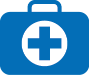 Póliza Medigap
Junio de 2021
Comenzando con Medicare
[Speaker Notes: Una póliza Medigap solo funciona con Medicare Original. Medigap no funciona con Planes de Medicare Advantage. 
Si posee otra cobertura complementaria a Medicare, como cobertura por jubilado, puede que no necesite Medigap.
Tenga en cuenta si puede afrontar los copagos y deducibles de Medicare y comparar esto con lo que cuesta la prima mensual de Medigap.]
¿Cuándo es el mejor momento para comprar una póliza Medigap?
El Período de Inscripción Abierta (OEP) de Medigap comienza el mes que cumple 65 años o más Y se inscribe a la Parte B.
Dura 6 meses como mínimo, puede ser más tiempo en su estado.
Usted tiene protecciones..
Durante su OEP para Medigap, las compañías no pueden:
Rehusarse a venderle una póliza Medigap que ofrecen.
Hacerle esperar para recibir cobertura.
Cobrarle más por un problema de salud presente o anterior.
También puede comprar una póliza de Medigap cuando sea que una compañía acceda a venderle una. Puede que haya restricciones como una revisión del historial médico o un período de espera por condiciones preexistentes.
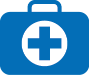 Póliza Medigap
Junio de 2021
Comenzando con Medicare
[Speaker Notes: Generalmente, el mejor momento para comprar una póliza Medigap es durante el Período de Inscripción Abierta (OEP). Este periodo dura seis meses y comienza el 1º día del mes en el que tiene 65 años o más y se inscribió en la Parte B. También debe tener la Parte A para obtener una póliza de Medigap. 
Tiene un OEP de 6 meses con Medigap, esto le garantiza el derecho a comprar una póliza Medigap. Ciertos estados pueden tener un período más prolongado. Una vez que comienza el período, no puede demorarse ni repetirse.
Durante el OEP para Medigap, las compañías no pueden hacer lo siguiente:
Rehusarse a venderle una póliza Medigap que ofrecen.
Hacerlo esperar para que comience la cobertura (puede haber un período de espera por condiciones preexistentes si no tiene cobertura acreditable [cobertura de seguro médico que se puede usar para acortar el período de espera por condiciones preexistentes bajo la póliza Medigap] antes del OEP)..
Cobrarle por una póliza Medigap más de lo que le cobran a alguien sin problemas médicos.
Quizás desee solicitar una póliza Medigap antes de que comience el OEP a Medigap si el seguro de salud actual termina el mes en que pasa a ser elegible para Medicare, o cumple 65 años, para tener cobertura continua sin interrupciones.
NOTA: Después de que finaliza el período de inscripción abierta de Medigap, es posible que se le niegue una póliza de Medigap o se le cobre más por una póliza de Medigap debido a problemas de salud pasados o presentes. Sin embargo, hay excepciones si tiene cobertura del empleador. 
También puede comprar una póliza de Medigap cuando sea que una compañía acceda a venderle una. No obstante, puede que haya restricciones, como una revisión del historial médico o un período de espera por condiciones preexistentes. 
La revisión del historial médico es un proceso utilizado por las compañías de seguros para determinar el estado de salud cuando solicita un seguro de salud, con el fin de determinar si deben ofrecerle cobertura, a qué precio y con qué exclusiones o límites.]
Cómo comprar una póliza Medigap
Decida qué plan de Medigap (del A al N) tiene los beneficios que necesita
Compare los planes por teléfono o por computadora.
Visite Medicare.gov/medigap-supplemental-insurance-plans y use la herramienta de comparación de Medigap
Llame al 1-800-MEDICARE (1-800-633-4227); TTY: 1-877-486-2048
Averigüe qué compañías de seguros venden pólizas Medigap en su estado 
Comuníquese con su Programa Estatal de Asistencia sobre Seguros de Salud (SHIP) en shiptacenter.org, o con su Departamento Estatal de Seguros en Medicare.gov/talk-to-someone  o visite Medicare.gov/medigap-supplemental-insurance-plans. 
Consulte si su estado extiende la cobertura para aquellos que tienen una incapacidad.
Llame a las compañías de seguros y busque el mejor plan a un precio que pueda pagar. 
Una vez que elija la compañía de seguros y la póliza Medigap, solicite la póliza.
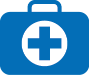 Póliza Medigap
Junio de 2021
Comenzando con Medicare
[Speaker Notes: Para comprar una póliza Medigap, siga estos pasos:
Decida qué plan de Medigap (del A al N) tiene los beneficios que necesita. Puede utilizar la herramienta de comparación Medigap en Medicare.gov/medigap-supplemental-insurance-plans para comparar sus planes o puede llamar al 1-800-MEDICARE (1- 800-633-4227); TTY: al 1-877-486-2048.
Comuníquese con el Programa Estatal de Asistencia sobre Seguros de Salud (SHIP) para averiguar qué compañías de seguros venden pólizas Medigap en su estado. Para encontrar información de contacto de su SHIP local, visite shiptacenter.org. También puede comunicarse con el Departamento Estatal de Seguros en Medicare.gov/talk-to-someone, o visitar Medicare.gov/medigap-supplemental-insurance-plans.
Las coberturas de Medigap federales no se ofrecen a personas con Medicare debido a una incapacidad, por lo que debe contactarse con el Departamento Estatal de Seguros para determinar si su estado amplía estas protecciones a personas menores de 65 años.
Llame a las compañías de seguro y busque la mejor póliza a un precio que pueda pagar. 
Compre la póliza Medigap. Una vez que elija la compañía de seguros y la póliza Medigap, solicite la póliza. La compañía de seguros debe darle un resumen claramente redactado de su póliza Medigap cuando lo solicite. 
Para más información:
Consulte el folleto "Selección de una póliza Medigap: Una Guía de Seguro de Salud para las Personas con Medicare". Producto CMS No. 02110, Medicare.gov/Pubs/pdf/02110-Medicare-Medigap.guide.pdf. 
Consulte con el Departamento de Seguros Estatal. Visite Medicare.gov/talk-to-someone, o llame al 1-800-MEDICARE (1- 800-633-4227); TTY: 1-877-486-2048, para obtener el número de teléfono. 
Para obtener más información sobre consulte el módulo 3 en la Biblioteca de capacitación, en CMSnationaltrainingprogram.cms.gov/?q=global-search&search=Medigap+policies&combine=Medigap+policies. 
Visite Medicare.gov/supplement-other-insurance/compare-medigap/compare-medigap.html.]
Compruebe su conocimiento: Pregunta 4
Durante su OEP para Medigap, las compañías de seguros no pueden:
Rehusarse a venderle una póliza Medigap que ofrecen.
Hacerle esperar para recibir cobertura.
Cobrarle más por un problema de salud presente o anterior.
Todas las anteriores
Junio de 2021
Comenzando con Medicare
[Speaker Notes: Compruebe su conocimiento: Pregunta 4
Durante su OEP para Medigap, las compañías de seguros no pueden:
Rehusarse a venderle una póliza Medigap que ofrecen.
Hacerle esperar para recibir cobertura.
Cobrarle más por un problema de salud presente o anterior.
Todas las anteriores
Respuesta: d. todas las anteriores.. 
Durante el Período de Inscripción Abierta en Medigap, las compañías de seguros no pueden negarse a venderle una póliza Medigap debido a una incapacidad u a otro problema de salud, ni cobrarle una prima más alta (basándose en su estado de salud) que la que les cobran a las otras personas que tienen 65 años. Hacerlo esperar para que comience la cobertura (puede haber un período de espera por condiciones preexistentes si no tiene cobertura acreditable [cobertura de seguro médico que se puede usar para acortar el período de espera por condiciones preexistentes bajo la póliza Medigap] antes del OEP).]
Lección 4
Cobertura de Medicamentos de Medicare (Parte D)
Junio de 2021
Comenzando con Medicare
[Speaker Notes: La Lección 4 explica la cobertura de Medicare para medicamentos recetados, los costos asociados, cómo inscribirse y cómo elegir un plan.]
Cobertura de Medicamentos de Medicare (Parte D)
Un beneficio opcional disponible para todas las personas que tienen Medicare. 
Administrada por compañías privadas que tienen contrato con Medicare.
Se proporciona a través de:
Planes de Medicamentos (también conocido como PDP) de Medicare (compatibles con Medicare Original);
A los planes Medicare Advantage con cobertura de medicamentos recetados se les conoce como “MA-PD”.
Algunos otros planes de salud de Medicare
Junio de 2021
Comenzando con Medicare
[Speaker Notes: Parte D es cobertura de Medicare para medicamentos. Es un beneficio opcional disponible para todas las personas que tienen Medicare. Si elige Medicare Original y desea cobertura de medicamentos recetados, debe elegir e inscribirse en un Plan de Medicamentos Recetados (también conocido como PDP) de Medicare. Usualmente, usted paga una prima mensual para el plan de medicamentos.
Estos planes son administrados por compañías privadas que tienen contrato con Medicare.
La cobertura de la Parte D se ofrece a través de los Planes de medicamentos recetados de Medicare y los planes Medicare Advantage con cobertura de medicamentos recetados (también conocido como MA-PD). 
Puede recibir la cobertura de la Parte D a través de otros planes de salud de Medicare, como los Programas de Atención Integral para Personas Mayores (PACE, por sus siglas en inglés). Sin embargo, cada tipo de plan tiene reglas especiales y excepciones, por lo que debe contactarse con todos los planes en los que esté interesado para obtener más detalles.
Para obtener ayuda para elegir un plan de la Parte D, comuníquese con su Programa Estatal de Asistencia sobre Seguros de Salud (SHIP, por sus siglas en inglés). Para encontrar la información de contacto de su SHIP local, visite shiptacenter.org.]
Cómo funciona la Parte D
Es opcional. 
Puede elegir un plan e inscribirse.
Puede tener que pagar una multa de por vida por inscribirse tarde.
Los planes tienen formularios. 
Listas de medicamentos cubiertos.
Deben incluir una variedad de medicamentos en cada categoría.
Están sujetos a cambios, que se le notificarán.
Sus gastos directos de bolsillo pueden ser menores si usa una farmacia
Si tiene ingresos y recursos limitados, existe la Ayuda Adicional para pagar los costos de la Parte D.
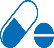 Parte D
La cobertura de medicamentos de Medicare
Junio de 2021
Comenzando con Medicare
[Speaker Notes: Medicare establece contratos con compañías de seguros privadas que ofrecen planes de medicamentos recetados a las personas con Medicare. Todos los que tengan Medicare pueden obtener cobertura de medicamentos recetados de Medicare si se inscriben en un plan de medicamentos de Medicare. Si se inscribe tarde, tendrá que pagar una multa por todo el tiempo que tenga un plan de Medicare para medicamentos. Puede obtener esta cobertura de un plan Medicare Advantage (con cobertura de medicamentos), pero para inscribirse en un plan Medicare Advantage debe tener la Parte A (seguro hospitalario) y la Parte B (seguro médico) de Medicare.
Cada plan tiene un formulario o una lista de medicamentos cubiertos. El formulario para cada plan debe incluir un rango de medicamentos en las categorías que se recetan más comúnmente. Esto garantiza que las personas con distintas condiciones médicas puedan recibir el tratamiento que necesitan. Todos los planes de medicamentos de Medicare deben cubrir al menos dos medicamentos en cada categoría de fármacos, pero los planes pueden elegir qué medicamentos específicos se cubren en cada categoría. 
Todos los planes deben cubrir una amplia gama de medicamentos recetados que toman las personas con Medicare, incluida la mayoría de los medicamentos en ciertas categorías protegidas, que incluyen: 
Medicamentos contra el cáncer
 Tratamientos para el VIH/SIDA
 Antidepresivos
 Antipsicóticos 
 Anticonvulsivos 
 Inmunosupresores
Además, los planes de medicamentos de Medicare cubren todas las vacunas disponibles comercialmente, incluida la vacuna contra el herpes (pero no vacunas ya cubiertas bajo la Parte B, como la vacuna contra la gripe y el neumococo). Usted o su proveedor pueden comunicarse con su plan de medicamentos de Medicare para solicitar más información acerca de la cobertura de vacunas y cualquier otra información adicional que puedan necesitar. Consulte Acceso a medicamentos cubiertos de la Parte D del Código de Regulaciones Federales, §423.120(d), ecfr.gov/cgi-bin/text-idx?SID=7805cfe316ca233ff673e2e02b0e6b74&mc=true&node=se 42.3.423_1120&rgn=div8. Usted o su proveedor pueden comunicarse con su plan de medicamentos de Medicare y solicitar más información acerca de la cobertura de vacunas y cualquier otra información adicional que puedan necesitar. 
Los formularios están sujetos a cambios y el plan puede modificarlos. Su plan le notificará sobre cualquier cambio en el formulario que afecte los medicamentos que está tomando. Los planes pueden tener farmacias preferidas. Si usa una farmacia preferida, es posible que los gastos de bolsillo sean más bajos.
Quienes tengan ingresos y recursos limitados pueden recibir Ayuda Adicional para pagar los costos del plan de medicamentos de Medicare. Esta "Ayuda Adicional" se analiza en más detalle más adelante en la presentación.]
Costos de los planes de medicamentos de Medicare: lo que paga en 2021
Los costos varían según el plan.
La mayoría de la gente pagará:
Una prima mensual (varía por plan e ingreso).
Un deducible anual (si corresponde).
Copagos o coseguro.
El porcentaje del costo mientras está en la brecha de cobertura empieza en $4,130 para gastos de bolsillo en 2021.
Muy poco después de gastar $6,550 de su bolsillo en 2021, automáticamente obtiene cobertura catastrófica.
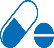 Parte D
La cobertura de medicamentos de Medicare
Junio de 2021
Comenzando con Medicare
[Speaker Notes: Los costos varían según el plan.
La mayoría de la gente pagará:
Una prima mensual (varía por plan e ingreso).
Un deducible anual (si corresponde).
Copagos o coseguro.
El porcentaje del costo mientras está en la brecha de cobertura empieza en $4,130 para gastos de bolsillo en 2021.
Muy poco después de gastar $6,550 de su bolsillo en 2021, automáticamente obtiene cobertura catastrófica.]
Prima Estándar Mensual de la Parte D: Cantidad de Ajuste Mensual Relacionado con el Ingreso (IRMAA, por sus siglas en inglés) para 2021
La tabla se basa en su ingreso anual en 2019 (para lo que paga en 2021)
Junio de 2021
Comenzando con Medicare
[Speaker Notes: La Ley de Presupuesto Bipartidista de 2018, Sección 402, Ajuste de la prima relacionado con el ingreso para la Parte B y Parte D, exigió ajustes en la póliza de la prima relacionada con el ingreso y ajustó los límites de los ingresos para determinar la Cantidad de Ajuste Mensual Relacionado con el Ingreso (IRMAA, por sus siglas en inglés).
En 2021, solo paga la prima de su plan si su ingreso anual en 2019 fue de $88,000 o menor para una persona, o $176,000 o menor para una pareja casada.
Para el 2021, si reportó un ingreso bruto ajustado modificado (MAGI) de más de $88,000 (individuos) o $176,000 (individuos casados​que presentaron una declaración conjunta) en su declaración de impuestos del Servicio de Impuestos Internos (IRS) de 2019 (la información de la declaración de impuestos más reciente proporcionada al Seguro Social por el IRS), tendrá que pagar IRMAA de la Parte D además de su prima mensual del plan de medicamentos de Medicare (YPP, por sus siglas en inglés). 
Más de $165,000 a $500,000, que hayan presentado una declaración de impuestos individual, hayan presentado una declaración de impuestos conjunta con un ingreso de entre $330,000 y $750,000, usted paga YPP e IRMAA de $70.70 por mes.
La IRMAA se ajusta todos los años. Se calcula sobre la prima anual básica del beneficiario. 
NOTA: Si está casado y presenta la declaración por separado, pero vivió con su cónyuge en cualquier momento durante el año contributivo, y su ingreso es de $88,000 a $412,000, usted paga YPP e IRMAA de $70.70.
Si sus ingresos cambian por ciertas razones, como el divorcio o la jubilación, es posible que pueda reducir su IRMAA. Visite socialsecurity.gov/forms/ssa-44-ext.pdf para ver e imprimir una copia del “formulario de Monto de ajuste mensual relacionado con el ingreso: evento que cambia su vida”.]
Multa por Inscripción Tardía a la Parte D
Es posible que deba pagar más si espera para inscribirse.
Excepciones si tiene:
Cobertura acreditable para medicamentos 
Ayuda Adicional
Pagará la multa mientras tenga cobertura.
1% por cada mes completo elegible y sin cobertura acreditable de medicamentos
Multiplique el porcentaje por la prima base del beneficiario ($33.06 en 2021).
El monto cambia cada año.
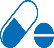 Parte D
La cobertura de medicamentos de Medicare
Junio de 2021
Comenzando con Medicare
[Speaker Notes: Si elige no afiliarse a un plan de medicamentos de Medicare en su primera oportunidad, es posible que deba pagar una multa por inscripción tardía, además de su prima mensual regular si se inscribe más adelante. Si tuvo otra cobertura de medicamentos acreditable o si califica para la Ayuda Adicional, no tendrá que pagar una multa por inscripción tardía. 
Medicare calcula la multa por inscripción tardía multiplicando 1% por la cantidad de meses completos y sin cobertura que no tuvo la Parte D (una vez que fue elegible) u otra cobertura de medicamentos acreditable (cobertura de un empleador o sindicato que se espera que pague, en promedio, al menos tanto como la cobertura de medicamentos estándar de Medicare) multiplicado por la "prima nacional base del beneficiario" actual ($ 33.06 en 2021). La cantidad final se redondea al $0.10 más cercano y se agrega a la prima mensual de su plan. La prima nacional de beneficiarios puede cambiar cada año, por lo que la cantidad de la multa también puede cambiar cada año. Es posible que tenga que pagar esta multa mientras tenga un plan de medicamentos de Medicare. 
El plan de Medicare debe informarle si adeuda una multa y cuál sería su pago. La multa por inscripción tardía va al Fondo de Fideicomiso de Medicare, no al plan. Si no está de acuerdo con la multa por inscripción tardía, es posible que tenga que pedirle a Medicare una revisión o una reconsideración. Necesitará completar un formulario de solicitud de reconsideración (que le enviará su plan) y podrá presentar evidencia que respalde su caso.]
Consideraciones de costos de la Parte D
La mayoría paga una prima mensual
Si tiene un ingreso más alto, es posible que pague más por su cobertura de medicamentos.
Pagará una cantidad adicional además de la prima de su plan (a veces llamada Parte D-IRMAA) si sus ingresos superan cierto límite ($87,000 si presenta su declaración individualmente o $174,000 si está casado y presenta una declaración conjunta)
Los planes tienen formularios.
Asegúrese de que el plan cubra los medicamentos recetados que necesita.
¿Puede usar una farmacia preferida?
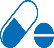 Parte D
La cobertura de medicamentos de Medicare
Junio de 2021
Comenzando con Medicare
[Speaker Notes: La mayoría de las personas solo pagan la prima de la Parte D. Si no se inscribe para la Parte D cuando es elegible por primera vez, tendrá que es posible que deba pagar una multa por inscripción tardía de la Parte D.
Si tiene un ingreso más alto, es posible que pague más por su cobertura de medicamentos. Si sus ingresos superan cierto límite ($87,000 si presenta la declaración individualmente o $174,000 si está casado y presenta una declaración conjunta), pagará una cantidad adicional además de la prima de su plan (a veces llamada "Parte D-IRMAA"). También tendrá que pagar esta cantidad adicional si está en un plan Medicare Advantage que incluye cobertura de medicamentos. Esto no afecta a todos, por lo que la mayoría de las personas no tendrán que pagar una cantidad adicional. 
Cada plan tiene un formulario. Verifique que las recetas estén cubiertas y compare la cantidad que pagará. Es posible que tenga gastos de bolsillo más bajos si tiene acceso y usa una farmacia preferida.]
Consideraciones de costos de la Parte D (continuación)
Puede elegir un plan e inscribirse.
Puede pagar una multa de por vida si se inscribe más tarde y no tenía una cobertura acreditable (no más de una brecha de 63 días).
Los costos varían según el plan.
Hay Ayuda Adicional para pagar los costos de la Parte D si tiene ingresos y recursos limitados.
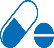 Parte D
La cobertura de medicamentos de Medicare
Junio de 2021
Comenzando con Medicare
[Speaker Notes: Los costos varían según el plan. Todos los planes de medicamentos de Medicare deben ofrecer al menos un nivel estándar de cobertura dispuesto por Medicare. Sin embargo, algunos planes pueden ofrecer más cobertura y medicamentos adicionales; generalmente por una prima mensual más alta. 
Puede suceder que deba una multa por inscripción tardía si, en cualquier momento después de que haya finalizado el IEP, pasa 63 días seguidos o más sin cobertura de medicamentos recetados de la Parte D u otra cobertura acreditable. El costo de esta multa dependerá de cuánto tiempo haya pasado sin la cobertura acreditable. 
Para obtener más información, visite CMS.gov/Medicare/Prescription-Drug-Coverage/PrescriptionDrugCovContra/Downloads/Part-D-Benefits-Manual-Chapter-6.pdf. 
Si tiene ingresos y recursos limitados, es posible que sea elegible para recibir Ayuda Adicional para pagar su cobertura de medicamentos recetados de Medicare (consulte la Lección 7).]
¿Quiénes pueden inscribirse para la Parte D?
Debe tener Medicare Parte A (Seguro de Hospital) y Medicare Parte B (Seguro Médico) para inscribirse a un plan de medicamentos de Medicare
Debe tener la Parte A y la Parte B para inscribirse a un Plan Medicare Advantage con cobertura de medicamentos.
Debe tener la Parte A y la Parte B, o solo la Parte B, para unirse a un plan de costos Medicare con cobertura de la Parte D.
Debe vivir en el área de servicio del plan. 
No puede estar en la cárcel.
No puede estar en los Estados Unidos en forma ilegal.
No puede vivir afuera de los Estados Unidos.
Debe unirse al plan para tener cobertura de medicamentos (en la mayoría de los casos).
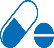 Parte D
La cobertura de medicamentos de Medicare
Junio de 2021
Comenzando con Medicare
[Speaker Notes: Para unirse a un Plan Medicare de Medicamentos, debe tener Medicare Parte A y/o Parte B. Para unirse a un Plan Medicare Advantage con cobertura de medicamentos, debe tener tanto la Parte A como la Parte B. Para unirse a un plan Medicare de costos con cobertura de medicamentos debe tener Medicare Parte A y Parte B, o solo Medicare Parte B. 
Cada plan tiene su propia área de servicio y usted debe vivir en ella para inscribirse. Pueden inscribirse las personas en los territorios estadounidenses, incluso Puerto Rico, las Islas Vírgenes Estadounidenses, Guam, las Islas Marianas del Norte y Samoa Americana. Si vive fuera de los Estados Unidos y sus territorios, o si está en la cárcel, no es elegible para inscribirse en un plan. Esto significa que no puede obtener cobertura de la Parte D. Debe estar presente en los Estados Unidos en forma legal para ser elegible para inscribirse en un plan.
La mayoría de las personas debe unirse al plan de medicamentos de Medicare para tener cobertura. Por lo tanto, aunque todas las personas con Medicare pueden acceder a esta cobertura, debe tomar medidas para obtenerla. Si califica para recibir Ayuda Adicional para pagar sus medicamentos recetados, Medicare lo inscribirá en un plan de medicamentos de Medicare, a menos que renuncie a la cobertura o se una a un plan usted mismo. Solo puede ser miembro de un plan de medicamentos de Medicare a la vez.]
¿Cuándo puedo inscribirme para un Plan Parte D?
Durante el Período de Inscripción Inicial de 7 meses (IEP, por sus siglas en inglés).
Durante el Período de Inscripción Abierta anual (OEP, por sus siglas en inglés).
Desde el 15 de octubre hasta el 7 de diciembre de cada año
La cobertura comienza el 1º de enero.
Si obtiene la Parte B por primera vez durante un Período de Inscripción General (GEP, por sus siglas en inglés), puede inscribirse en un plan de la Parte D del 1º de abril al 30 de junio, y contará con la cobertura a partir del 1º de julio.
Puede inscribirse en otro momento, por ejemplo,:
Si está en un plan Medicare Advantage 1º de enero, su OEP de Medicare Advantage se extiende desde el 1º de enero hasta el 31 de marzo de cada año
Si es nuevo en Medicare y se inscribió en un plan Medicare Advantage su IEP, puede hacer un cambio dentro de los primeros 3 meses que tiene Medicare
Período de Inscripción Especial (SEP, por sus siglas en inglés), si califica
SEP de 5 estrellas
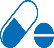 Parte D
La cobertura de medicamentos de Medicare
Junio de 2021
Comenzando con Medicare
[Speaker Notes: Puede unirse a un plan de medicamentos de Medicare durante su período de inscripción inicial de 7 meses (IEP, por sus siglas en inglés). Su IEP comienza 3 meses antes del mes en que usted cumplirá 65 años, incluye el mes en que cumple 65 años y se termina 3 meses después del mes en que usted cumplió 65 años. 
El Período de Inscripción Abierta (OEP) anual: este período se extiende desde el 15 de octubre hasta el 7 de diciembre. En ese período, toda persona elegible puede inscribirse en un plan de medicamentos de Medicare, cambiar o renunciar a uno. Cada año tiene la posibilidad de modificar su cobertura Medicare para medicamentos recetados o su cobertura Medicare Advantage para el año siguiente. La cobertura comienza el 1 de enero. Para la mayoría de las personas, es el momento del año en que se pueden hacer modificaciones. Si realiza modificaciones durante este período, la cobertura nueva comenzará el 1.º de enero si el plan recibe su solicitud hasta el 7 de diciembre. 
Si no tiene cobertura de la Parte A y se inscribe en la Parte B durante el Período de Inscripción General (GEP, por sus siglas en inglés) de la Parte B (del 1 de enero al 31 de marzo), puede inscribirse en un plan de medicamento de Medicare del 1 de abril al 30 de junio. Su cobertura comienza el 1º de julio.
Por lo general, debe permanecer inscrito durante el año calendario. No obstante, en ciertas situaciones, puede inscribirse en algún otro momento; por ejemplo, si cambia de Medicare Advantage a Medicare Original durante el OEP de Medicare Advantage, puede agregar cobertura de la Parte D. El OEP de Medicare Advantage se extiende desde el 1.º de enero hasta el 31 de marzo de cada año. Su cobertura comienza el primer día del mes siguiente de haberse inscrito en el plan. Usted debe estar inscrito en un plan Medicare Advantage (en cualquier momento) durante los primeros 3 meses del año para usar este período de inscripción. Además, si es nuevo en Medicare y se inscribió en un plan Medicare Advantage su IEP, puede hacer un cambio dentro de los primeros 3 meses que tenga Medicare. 
También puede ser elegible para un Período de Inscripción Especial (SEP, por sus siglas en inglés), con el cual tiene la posibilidad de inscribirse, cambiar o renunciar a un plan de medicamentos de Medicare si se cumple con alguna de las siguientes condiciones:
Si se muda de manera permanente fuera del área de servicio de su plan, si pierde su otra cobertura acreditable de medicamentos recetados (“acreditable” significa cobertura que se considera, por lo menos, tan buena como la cobertura de medicamentos recetados de Medicare), si no se le informó adecuadamente que su otra cobertura no era acreditable o que la cobertura se redujo para que ya no sea acreditable, cuando ingresa o vive en una institución, o la abandona (como un asilo de ancianos), o si tiene o pierde Medicaid. 
Si tiene Ayuda Adicional, puede cambiar de plan una vez por trimestre en los primeros 3 trimestres del año. Las personas a las que se les notifica que están "potencialmente en riesgo" o "en riesgo" debido al uso indebido de opiáceos y que están en un programa de administración de medicamentos no pueden usar este SEP mientras estén inscritos en ese plan o hasta que se venza la determinación de paciente "en riesgo" o el plan la cancele. Sin embargo, pueden usar el OEP y otros SEP para los cuales califican.
O en ocasiones excepcionales, como, por ejemplo, si ya no clasifica para la Ayuda Adicional.
Puede cambiarse a un PDP de Medicare que tenga 5 estrellas como calificación general de estrellas desde el 8 de diciembre al 30 de noviembre de cada año. Solo puede usar este SEP una vez durante este período. Para obtener más información sobre el período de inscripción, consulte el producto de Medicare n.º 11219 "Cómo comprender los períodos de inscripción de la Advantage y la Medicare de Medicare" en Medicare.gov/Pubs/pdf/11219-Understanding-Medicare-Part-C-D.pdf.]
Cómo elegir un plan de la Parte D
Compare los planes por teléfono o por computadora.
Busque los planes de salud y para medicamentos en Medicare.gov/plan-compare 
Llame al 1-800-MEDICARE (1-800-633-4227); TTY: 1-877-486-2048
Comuníquese con su  SHIP para obtener ayuda para comparar planes en shiptacenter.org 
Para inscribirse en un plan de la Parte D
Inscríbase en Medicare.gov/plan-compare.
Llame al 1-800-MEDICARE (1-800-633-4227); TTY: 1-877-486-2048
Inscríbase en el sitio web del plan o llame.
Complete el formulario de inscripción en papel.
El plan le notificará si su solicitud ha sido aceptada o rechazada.
No se puede rechazar conforme a la afección médica o a los medicamentos que toma.
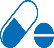 Parte D
La cobertura de medicamentos de Medicare
Junio de 2021
Comenzando con Medicare
[Speaker Notes: Tiene ayuda a su disposición para encontrar un plan de medicamentos de Medicare adecuado para usted. Puede visitar Medicare.gov/plan-compare, o llame al 1-800-MEDICARE (1-800-633-4227); TTY: 1-877-486-2048, o contactarse con SHIP para recibir asesoramiento gratuito para ayudarlo a comparar los planes de medicamentos de Medicare. Para encontrar información sobre su SHIP local, visite shiptacenter.org. 
Una vez que haya elegido un plan que satisfaga sus necesidades, llame a la compañía que se lo ofrece y solicite la inscripción. Todos los planes deben ofrecer solicitudes de inscripción en papel. Además, el plan puede permitirle que se inscriba a través del sitio web o por teléfono. La mayoría de los planes también participan y ofrecen inscripción a través de Medicare.gov/plan-compare. También puede llamar a Medicare al 1-800-MEDICARE para inscribirse; TTY: al 1-877-486-2048. 
Los planes deben procesar las solicitudes de manera oportuna. Después de su solicitud, el plan debe informarle si se aceptó o denegó su solicitud. Los planes no pueden negarle una solicitud sobre la base de una condición de salud o de los medicamentos que toma.]
Decisión: ¿Debo inscribirme en un plan de la Parte D?
Tenga en cuenta lo siguiente
Si pierde su cobertura válida de medicamentos 
¿Pagará al menos tanto como la cobertura estándar de medicamentos de Medicare?
¿Perderán usted, su cónyuge o sus dependientes la cobertura médica si se inscribe en un plan Medicare de recetas médicas?
¿Cómo se comparan los gastos directos de su bolsillo con los del plan de Medicare de recetas médicas?
¿Cómo cambiarán mis gastos si recibo la Ayuda Adicional para pagar por la cobertura del plan Medicare de medicamentos recetados?
Si no tiene cobertura válida de medicamentos recetados
La inscripción tardía implica que puede tener que pagar una multa.
Si pasa 63 días seguidos o más sin cobertura acreditable.
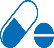 Parte D
La cobertura de medicamentos de Medicare
Junio de 2021
Comenzando con Medicare
[Speaker Notes: Todo beneficiario de Medicare debe tomar una decisión sobre la cobertura de sus recetas médicas. Si es nuevo en Medicare y ya tiene otra cobertura de medicamentos como por ejemplo de un empleador o sindicato, descubra cómo funciona la cobertura de medicamentos de su empleador o sindicato con Medicare, ya que su cobertura puede cambiar si se inscribe en un plan de medicamentos de Medicare. Su empleador o sindicato (o el plan que administra la cobertura de medicamentos) le enviará una “Cobertura acreditable” cada año, notificándole si es cobertura acreditable de medicamentos recetados y cómo se compara con la cobertura de medicamentos de Medicare. Si no recibe esta información, pídasela a su empleador o sindicato. 
Es posible que tenga que escoger entre la cobertura de medicamentos de su empleador o sindicato y la de Medicare:
Durante el Período Inicial de Inscripción de 7 meses, cuando es elegible por primera vez para Medicare.
Durante la Inscripción Abierta del 15 de octubre al 7 de diciembre de cada año.
Cuando la cobertura de su empleador o sindicato cambie o termine. 
Antes de tomar una decisión, debe considerar lo siguiente:
¿Es acreditable la cobertura de medicamentos de su empleador o sindicato? Si no lo es, en la mayoría de los casos usted pagará una multa si se inscribe en un plan de medicamentos recetados de Medicare después de haber sido elegible por primera vez. 
¿Perderán usted, su cónyuge o sus dependientes la cobertura médica de su empleador o sindicato, si se inscribe en un plan Medicare de recetas médicas? 
¿Cómo se comparan los gastos directos de su bolsillo de su cobertura de empleador o sindicato con los del plan de medicamentos recetados de Medicare? 
¿Cómo cambiarán mis gastos si recibo la Ayuda Adicional para pagar por la cobertura del plan Medicare de medicamentos recetados? 
Si decide no hacerlo cuando es elegible por primera vez y no tiene otra cobertura de medicamentos recetados acreditable, o si no recibe Ayuda Adicional, es probable que deba pagar una multa por inscripción tardía de por vida si se registra más adelante.]
Compruebe su conocimiento: Pregunta 5
La cobertura de medicamentos de Medicare también se llama _____.
Parte A 
Parte B 
Parte D 
Todas las anteriores
Junio de 2021
Comenzando con Medicare
[Speaker Notes: Compruebe su conocimiento: Pregunta 5
La cobertura de medicamentos de Medicare también se llama _____.
Parte A 
Parte B
Parte D
Todas las anteriores
Respuesta: c. Parte D
La cobertura de medicamentos de Medicare también se denomina Parte D. La cobertura de la Parte D se proporciona a través de los planes de medicamentos de Medicare (también conocidos como PDP) y los planes Medicare Advantage con cobertura de medicamentos.]
Compruebe su conocimiento: Pregunta 6
Es julio. El año pasado, se inscribió en Medicare, pero no para un plan de medicamentos de Medicare. En general, ¿cuándo tendrá otra oportunidad para inscribirse en la Parte D?
Período de Inscripción Abierta (OEP, por sus siglas en inglés)
Período de Inscripción Inicial (IEP, por sus siglas en inglés)
Su próximo cumpleaños
12 meses después del IEP
Junio de 2021
Comenzando con Medicare
[Speaker Notes: Compruebe su conocimiento: Pregunta 6
Es julio. El año pasado, se inscribió en Medicare, pero no para un plan de medicamentos de Medicare. En general, ¿cuándo tendrá otra oportunidad para inscribirse en la Parte D? 
a. Período de Inscripción Abierta (OEP, por sus siglas en inglés)
b. Período de Inscripción Inicial (IEP, por sus siglas en inglés)
c. Su próximo cumpleaños
d. 12 meses después del IEP
Respuesta: a. Período de inscripción abierta (OEP, por sus siglas en inglés) 
En general, lo más temprano que puede inscribirse en un plan de la Parte D es durante el próximo OEP, del 15 de octubre al 7 de diciembre. Cada año, usted tiene la posibilidad de modificar su cobertura de Medicare para el año siguiente. Para la mayoría de las personas, es el momento del año en que se pueden hacer modificaciones. Si realiza modificaciones durante este período, la cobertura nueva comenzará el 1º de enero.
NOTA: Puede suceder que deba una multa por inscripción tardía si, en cualquier momento después de que haya finalizado el IEP, pasa 63 días seguidos o más sin cobertura de medicamentos recetados de la Parte D u otra cobertura acreditable. El costo de esta multa dependerá de cuánto tiempo haya pasado sin la cobertura acreditable.]
Lección 5
Planes de Medicare Advantage
Junio de 2021
Comenzando con Medicare
[Speaker Notes: Lección 5: Medicare Advantage (Parte C).]
Planes Medicare Advantage (Parte C)
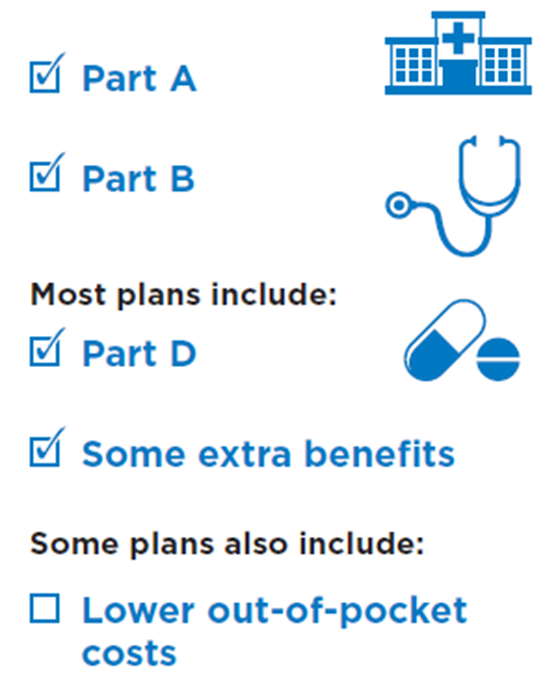 Un plan Medicare Advantage es otra forma de obtener la cobertura de la Parte A (seguro hospitalario) y la Parte B (seguro médico) de Medicare (a veces denominada "Parte C") 
Es ofrecida por empresas privadas aprobadas por Medicare que deben seguir las normas impuestas por Medicare. 
Si usted se inscribe en un plan de Medicare Advantage, aún tendrá Medicare pero obtendrá la cobertura de la Parte A  y la Parte B de Medicare del plan de Medicare Advantage, no de Medicare Original 
En la mayoría de los casos, deberá utilizar proveedores de atención médica que participen en la red del plan (algunos planes ofrecen cobertura fuera de la red).
Junio de 2021
Comenzando con Medicare
[Speaker Notes: Un plan Medicare Advantage es otra forma de obtener la  cobertura de la Parte A (Seguro de hospital) y la Parte B (Seguro Médico) de Medicare. Los planes, a veces denominados “Parte C”, son ofrecidos por compañías privadas aprobadas por Medicare que deben seguir las reglas establecidas por Medicare. Si usted se inscribe en un plan de Medicare Advantage, aún tendrá Medicare pero obtendrá la cobertura de la Parte A y la Parte B de Medicare del plan de Medicare Advantage, no de Medicare Original. En la mayoría de los casos, deberá usar proveedores de atención médica que participen en la red del plan. Algunos planes ofrecen cobertura fuera de la red. 
Si se une a un Plan de Medicare Advantage, es posible que su plan le entregue una tarjeta para que la use cuando reciba servicios y suministros para el cuidado de la salud. La tarjeta de identificación del plan Medicare Advantage es su tarjeta principal para Medicare. Sin embargo, también es posible que le pidan que muestre su tarjeta Medicare, por lo que también debería llevar esta tarjeta con usted. Solo brinde su número de Medicare a médicos, farmacéuticos, otros proveedores de atención médica, sus aseguradoras o personas de su confianza para que trabajen con Medicare en su nombre.]
Cómo funcionan los planes Medicare Advantage
En un plan Medicare Advantage, usted:
Seguirá inscrito en Medicare con todos los derechos y las protecciones.
Seguirá recibiendo servicios contemplados en las Partes A y B.
Puede elegir un plan que incluya cobertura de medicamentos recetados.
Puede recibir cargos por diferentes costos de bolsillo.
No puede recibir cargos que superen lo que se le cobra a Medicare Original por determinados servicios, como quimioterapia, diálisis y cuidado en un centro de enfermería especializada (SNF).
Puede elegir un plan con beneficios adicionales, como beneficios de la vista, dentales y de bienestar.
Tiene un límite anual en sus costos de bolsillo.
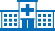 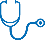 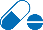 Medicare
Advantage
Junio de 2021
Comenzando con Medicare
[Speaker Notes: En un plan Medicare Advantage, usted:
Seguirá inscrito en Medicare con todos los derechos y las protecciones.
Seguirá recibiendo los servicios cubiertos por las Partes A y B, pero en este caso los cubrirá el plan Medicare Advantage en vez de Medicare Original (debe tener tanto la Parte A como la Parte B para inscribirse en un plan de Medicare Advantage).
Puede elegir un plan que incluya cobertura de medicamentos. 
Puede recibir cargos por diferentes costos de bolsillo.
No puede recibir cargos que superen lo que se le cobra a Medicare Original por determinados servicios, como quimioterapia, diálisis y cuidado en un centro de enfermería especializada (SNF).
Puede elegir un plan que incluya beneficios adicionales, como cobertura para cuidados de la visión o dentales, o de la salud y bienestar, a cargo del plan (no los cubre Medicare).
Tiene un límite anual en sus costos de bolsillo.
Nota: Los planes Medicare Advantage también pueden cubrir más beneficios adicionales que en el pasado, incluso servicios como transporte al consultorio médico, medicamentos de venta libre, servicios de cuidado de día para adultos, y otros servicios que promueven su salud y bienestar. Los planes también pueden adaptar sus ofertas del plan a personas con determinadas afecciones crónicas. En la documentación del plan, podrá encontrar más detalles sobre estos beneficios. Para que los Centros de Servicios de Medicare y Medicaid (CMS, por sus siglas en inglés) aprueben un beneficio adicional, el beneficio debe centrarse directamente en las necesidades de atención médica del afiliado y ser recomendado por un profesional médico autorizado como parte de un plan de atención, si no lo proporciona directamente uno. Visite CMSnationaltrainingprogram.cms.gov/?q=global-search&combine=classroom%20modules para consultar “Medicare Advantage y otros planes de salud” si desea obtener más información sobre los beneficios adicionales ampliados relacionados con la salud.]
Cómo funcionan los planes Medicare Advantage (continuación)
Cada plan tiene un área de servicio en el que deben vivir los inscriptos.
Usted (o un proveedor que actúa en su nombre) puede solicitar que le informen si el plan cubrirá un artículo o un servicio con anticipación (esto se conoce como determinación de la organización). 
Comuníquese con su plan para obtener más información.
Medicare paga un monto fijo por su cobertura a las compañías que ofrecen planes Medicare Advantage todos los meses.
Cada plan puede tener diferentes reglas sobre cómo recibir los servicios. 
Estas reglas pueden cambiar todos los años. 
Los cuidados de hospicio están cubiertos, pero por Medicare Original.
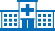 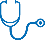 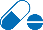 Medicare
Advantage
Junio de 2021
Comenzando con Medicare
[Speaker Notes: Cada plan tiene un área de servicio en el que deben vivir los inscriptos.
Usted (o un proveedor que actúa en su nombre) puede solicitar que le informen si el plan cubrirá un artículo o un servicio con anticipación. A veces, usted debe hacer esto para que el servicio sea cubierto. Esto se denomina una "determinación de la organización". Comuníquese con su plan para obtener más información.
Medicare paga un monto fijo por su cobertura a las compañías que ofrecen planes Medicare Advantage todos los meses. 
Cada plan de Medicare Advantage puede cobrar diferentes gastos directos de bolsillo y tener diferentes reglas sobre cómo usted puede obtener los servicios (por ejemplo, si necesita un referido para ver a un especialista o si debe acudir a médicos, centros o proveedores que pertenecen a la red del plan para recibir atención que no sea de emergencia o de urgencia). Estas reglas pueden cambiar todos los años. 
Los cuidados de hospicio están cubiertos si está inscripto en un Medicare Advantage, pero están cubiertos por Medicare Original.]
Cuando puedo inscribirme en un plan Medicare Advantage
Período de Inscripción Inicial (IEP, por sus siglas en inglés)
Comienza 3 meses antes del mes en que usted cumplirá 65 años, incluye el mes en que cumple 65 años y se termina 3 meses después del mes en que usted cumplió 65 años
Período de Inscripción General (GEP, por sus siglas en inglés)
Si tiene la Parte A y se inscribe en la Parte B durante un GEP, puede inscribirse en un plan Medicare Advantage 1.º de abril al 30 de junio y contará con la cobertura a partir del 1.º de julio.
Durante el Período de Inscripción Especial (SEP, por sus siglas en inglés), en determinadas circunstancias, por ejemplo::
Si se traslada permanentemente fuera del área de servicio del plan.
Si tiene o pierde Medicaid o la Ayuda Adicional.
Lo están atendiendo en una institución( como un centro de enfermería especializada o un hospital de atención a largo plazo)
SEP de 5 estrellas
Del 8 de diciembre al 30 de noviembre de cada año.
Puede cambiarse a un plan Medicare Advantage a un plan de Costos de Medicare que tiene 5 estrellas como calificación general de estrellas.
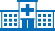 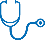 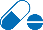 Medicare
Advantage
Junio de 2021
Comenzando con Medicare
[Speaker Notes: Puede inscribirse en un plan Medicare Advantage es elegible por primera vez para Medicare, por lo general durante el Período de Inscripción Inicial (IEP, por sus siglas en inglés), que comienza 3 meses inmediatamente antes de su primer beneficio para las Partes A y B.
Si tiene la Parte A y se inscribe en la Parte B durante un Período de Inscripción General (GEP, por sus siglas en inglés), puede inscribirse en un plan Medicare Advantage 1 de abril al 30 de junio, y contará con la cobertura a partir del 1 de julio.
Durante el Período de Inscripción Especial (SEP, por sus siglas en inglés), en determinadas circunstancias, por ejemplo:
Si se traslada permanentemente fuera del área de servicio del plan.
Si tiene o pierde Medicaid o la Ayuda Adicional.
Lo están atendiendo en una institución (como un centro de enfermería especializada o un hospital de atención a largo plazo)
SEP de 5 estrellas
Puede cambiarse a un plan Medicare Advantage a un plan de Costos de Medicare que tiene 5 estrellas como calificación general de estrellas.
Del 8 de diciembre al 30 de noviembre de cada año.
Puede cambiarse a un PDP de Medicare que tenga 5 estrellas como calificación general de estrellas desde el 8 de diciembre al 30 de noviembre de cada año. Solo puede usar este SEP una vez durante este período. 
Para obtener más información sobre el período de inscripción, consulte el producto de Medicare No. 11219 "Cómo comprender los períodos de inscripción de la Advantage y la Medicare de Medicare" en Medicare.gov/Pubs/pdf/11219-Understanding-Medicare-Part-C-D.pdf.
Para averiguar cuáles Planes de Medicare Advantage se pueden comprar en su área, visite es.Medicare.gov/plan-compare o llame al 1-800-MEDICARE (1- 800- 633- 4227); TTY: al 1-877-486-2048.]
Cuando puedo inscribirme en un plan Medicare Advantage (Continuación)
OEP anual del 15 de octubre al 7 de diciembre
Período de Inscripción Abierta de Medicare Advantage (OEP, por sus siglas en inglés)
Un cambio único cada año del 1.º de enero al 31 de marzo (la cobertura comienza el primer día del mes siguiente)
Ya debe estar inscrito en un plan de Medicare Advantage (en cualquier momento) durante los primeros 3 meses del año
Cambiarse a otro plan de Medicare Advantage con o sin cobertura de medicamentos recetados 
Para renunciar al plan Medicare Advantage y regresar a Medicare Original (también puede inscribirse en un plan de medicamentos [también conocido como PDP] de Medicare).
Si es nuevo en Medicare y se inscribió en un plan Medicare Advantage su IEP, puede hacer un cambio dentro de los primeros 3 meses que tiene Medicare.
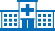 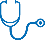 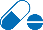 Medicare
Advantage
Nota: Si cancela una póliza del Seguro Suplementario de Medicare (Medigap) para unirse a un Medicare Advantage, es posible que no pueda recuperarla.
Junio de 2021
Comenzando con Medicare
[Speaker Notes: Cada año, usted tiene la posibilidad de revisar su cobertura de Medicare y puede unirse, cambiar o dejar el plan. Esto es durante el OEP anual desde el 15 de octubre hasta el 7 de diciembre de cada año. Su cobertura comenzaría el 1.º de enero, siempre que el plan haya recibido su solicitud antes del 7 de diciembre.
El OEP de Medicare Advantage permite a las personas inscritas en un plan Medicare Advantage un cambio único durante los primeros 3 meses del año calendario (desde el 1.º de enero hasta el 31 de marzo) para cambiar de planes Medicare Advantage o cancelar un plan Medicare Advantage obtener cobertura a través de Medicare Original. La cobertura comienza el primer día del mes siguiente a la inscripción. Usted debe estar inscrito en un plan Medicare Advantage (en cualquier momento) durante los primeros 3 meses del año para usar este período de inscripción. Además, si es nuevo en Medicare y se inscribió en un plan Medicare Advantage su IEP, puede hacer un cambio dentro de los primeros 3 meses que tenga Medicare. Además, las personas que sean elegibles por primera vez para Medicare Advantage (con la Parte A y la Parte B) que se inscriben en el plan Medicare Advantage tienen la oportunidad de realizar una única elección para cambiar los planes Medicare Advantage o renunciar a la cobertura de Medicare Advantage y obtener Medicare Original (Derecho a prueba). Sin embargo, si cancela una póliza del Seguro Suplementario de Medicare (Medigap) para unirse a un Medicare Advantage, es posible que no pueda recuperarla. Las reglas pueden variar según el estado y su situación.Los cambios en la cobertura de la Parte D se limitan a las personas que usan el OEP de Medicare Advantage. Sin embargo, el OEP de Medicare Advantage no otorga derechos de inscripción a las personas que no estén inscriptas en un plan Medicare Advantage el período aplicable de 3 meses. Las personas que usan el OEP de Medicare Advantage para realizar cambios en su cobertura Medicare Advantage también pueden inscribirse o cancelar su inscripción en la cobertura de la Parte D. Por ejemplo, si usted está inscrito en un plan Medicare Advantage, puede usar el OEP de Medicare Advantage para cambiarse a: (1) otro plan Medicare Advantage; (2) un plan solo Medicare Advantage Cobertura; o (3) un plan solo de Medicare Advantage privado de pago por servicio (PFFS, por sus siglas en inglés) con o sin un plan independiente de la Parte D, o (4) Medicare Original con o sin un Medicare. El OEP de Medicare Advantage también permitirá que una persona inscrita en un plan solo de MA se cambie a: (1) otro plan exclusivo de Medicare Advantage; (2) un plan Medicare Advantage con cobertura de medicamentos; o (3) Medicare Original con o sin cobertura de medicamentos. Sin embargo, este período de inscripción no permite que las personas inscritas en Medicare Original realicen cambios en la Parte D, incluidas aquellas personas que estén inscritas en planes de PDP independientes.
Para averiguar cuáles Planes de Medicare Advantage se pueden comprar en su área, visite Medicare.gov/plan-compare o llame al 1-800-MEDICARE (1- 800- 633- 4227); TTY: al 1-877-486-2048.]
¿Cómo me inscribo en un plan Medicare Advantage?
Busque los planes de salud y para medicamentos en Medicare.gov/plan-compare
Visite el sitio web del plan para ver si puede inscribirse en línea.
Complete un formulario de inscripción en papel.
Comuníquese con el plan para obtener un formulario de inscripción; luego, complételo, y envíeselo al plan
Todos los planes deben ofrecer esta opción.
Llame al plan en el que desea inscribirse.
Obtenga la información de contacto de su plan en Medicare.gov/plan-compare
Llame al 1-800-MEDICARE (1-800-633-4227); TTY: 1-877-486-2048
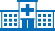 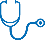 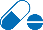 Medicare
Advantage
Junio de 2021
Comenzando con Medicare
[Speaker Notes: No todos los planes de Medicare Advantage funcionan de la misma manera. Una vez que usted haya comprendido las reglas y los costos del plan, puede seguir los siguientes pasos para inscribirse:
Busque los planes de salud y para medicamentos en es.Medicare.gov/plan-compare
Visite la página web del plan para ver si puede inscribir en línea.
Complete un formulario de inscripción en papel. Comuníquese con el plan para obtener un formulario de inscripción, complételo y envíeselo al plan. Todos los planes deben ofrecer esta opción.
Llame al plan en el que desea inscribirse. Obtenga la información de contacto de su plan en es.Medicare.gov/plan-compare.
Llame al 1-800-MEDICARE (1-800-633-4227); TTY: al 1-877-486-2048.
Nota: Los planes de Medicare no pueden llamarlo para inscribirlo en un plan, a menos que usted solicite específicamente que lo hagan. Además, los planes nunca deben pedirle por teléfono información financiera, incluidos números de tarjetas de crédito o cuentas bancarias.]
Decisión: ¿Debo inscribirme en un Plan Medicare Advantage?
Tenga en cuenta lo siguiente
Debe tener la Parte A y la Parte B para inscribirse.
Si el plan ofrece beneficios adicionales (además de los beneficios de Medicare Original) y si necesita pagar más para obtenerlos
Algunos planes pueden exigirle que use una red. 
Es posible que necesite un referido para ver a un médico especialista.
Debe pagar la prima de la Parte B y la prima mensual del plan.
Puede inscribirse o abandonar el plan durante períodos específicos.
No es compatible con pólizas Medigap.
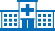 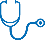 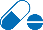 Medicare
Advantage
Junio de 2021
Comenzando con Medicare
[Speaker Notes: Cuando deba decidir si quiere inscribirse en un Plan Medicare Advantage debe tener en cuenta lo siguiente:
Debe tener la Parte A y la Parte B para inscribirse.
Si el plan ofrece beneficios adicionales (además de los beneficios de Medicare Original) y si necesita pagar más para obtenerlos
Algunos planes pueden exigirle que use una red. 
Es posible que necesite un referido para ver a un médico especialista.
Debe pagar la prima de la Parte B y, por lo general, una prima mensual del plan.
Solo puede inscribirse o abandonar el plan durante períodos específicos.
Los planes Medicare Advantage no son compatibles con las pólizas Medigap]
¿Puedo inscribirme en un plan de Medicare Advantage si padezco de Enfermedad Renal en Etapa Final (ESRD, por sus siglas en inglés)?
Puede inscribirse en un plan Medicare Advantage o un plan Medicare Advantage con cobertura de medicamentos durante la inscripción abierta (del 15 de octubre al 7 de diciembre de 2021) para la cobertura a partir del 1 de enero de 2022. 
Los planes MA deben cubrir todos los servicios que cubre Medicare
Sus costos, derechos, protecciones y/o opciones de dónde recibe su atención pueden ser diferentes
Es posible que pueda obtener beneficios adicionales, como visión, audición y dentición.
Si se inscribe en un plan Medicare Advantage durante la inscripción abierta, pero cambia de opinión, puede volver a Medicare Original o cambiar a un plan Medicare Advantage diferente durante el período de inscripción abierta de Medicare Advantage (del 1 de enero al 31 de marzo)
Junio de 2021
Comenzando con Medicare
[Speaker Notes: Si tiene enfermedad renal en etapa terminal (ESRD, por sus siglas en inglés), puede inscribirse en un plan Medicare Advantage o un plan Medicare Advantage con cobertura de medicamentos durante la inscripción abierta (del 15 de octubre al 7 de diciembre de 2021) para la cobertura a partir del 1 de enero de 2022.
Los planes Medicare Advantage deben cubrir todos los servicios que cubre Medicare Original. Sin embargo, sus costos, derechos, protecciones y/o opciones de dónde recibir su atención pueden ser diferentes. Algunos planes ofrecen cobertura adicional, como cobertura de la vista, audición y dental. 
Si se inscribe en un plan Medicare Advantage durante la inscripción abierta, pero cambia de opinión, puede volver a Medicare Original o cambiar a un plan Medicare Advantage diferente (dependiendo de la cobertura que trabaja mejor para usted) durante el período de inscripción abierta de Medicare (OEP, por sus siglas en inglés) Advantage (1 de enero al 31 de marzo). 
Para obtener más información sobre los planes Medicare Advantage, visite Medicare.gov/sign-up-change-plans/types-of-medicare-health-plans/medicare-advantage-plans y Medicare.gov/manage-your-health/i-have-end-stage-renal-disease-esrd.]
¿En qué difieren las pólizas Medigap y los planes Medicare Advantage?
Junio de 2021
Comenzando con Medicare
[Speaker Notes: En esta tabla se muestra una comparación directa entre las diferencias de las pólizas Medigap y los planes Medicare Advantage.
Ambas las ofrecen compañías privadas. 
Medigap debe respetar las leyes estatales y federales, pero la supervisión diaria de las pólizas Medigap estandarizadas es responsabilidad de los estados. Medicare debe aprobar los planes Medicare Advantage.
Las pólizas Medigap solo son compatible con Medicare Original. Las pólizas Medigap no son compatibles con los Planes Medicare Advantage. Si se incorpora a un Plan MA, no puede usar la póliza Medigap para pagar por los gastos directos de su bolsillo que tiene en el Plan Medicare Advantage.
Medicare Original paga gran parte de los servicios y suministros de la atención médica pero no todos. Las compañías de seguros privadas venden pólizas de Medigap para ayudar a pagar parte de los gastos directos de bolsillo ("faltas") que Medicare Original no cubre. Las pólizas de Medigap no pagan las primas de Medicare. La mayoría de las pólizas Medigap no cubren los gastos directos de su bolsillo. Si desea cobertura de medicamentos recetados deberá considerar unirse a un plan de la Parte D. Algunas pólizas antiguas (que ya no se venden) pueden haber incluido alguna cobertura de medicamentos recetados (Plan I). Los planes Medicare Advantage - cubren los servicios cubiertos de las Partes A y B, pueden incluir la Parte D y es posible que ofrezcan cobertura extra, como dental, de la vista, de la audición y programas de bienestar.
En ambos casos, deberá tener la Parte A como la Parte B para comprar una póliza Medigap.
Pagará una prima por la póliza Medigap o el Medicare Advantage, como también la prima de la Parte B.
Si ya tiene un Plan Medicare Advantage es ilegal que le vendan una póliza Medigap, a menos que se desafilie de su Plan Medicare Advantage para regresar a Medicare Original.]
Otros planes de salud: costos de planes de Medicare
Puede inscribirse incluso si solo tiene la Parte B.
Si tiene la Parte A y la Parte B y visita a un proveedor fuera de la red, los servicios quedan cubiertos por Medicare Original. 
Usted pagará el coseguro y los deducibles de la Parte A y Parte B. 
Puede inscribirse en cualquier momento en que el plan esté aceptando nuevos miembros.
Puede abandonar el plan en cualquier momento y volver a Medicare Original. 
Puede obtener cobertura para medicamentos recetados de Medicare a través del plan de costo (si se ofrece) o puede inscribirse en un plan de Medicare para medicamentos recetados
Junio de 2021
Comenzando con Medicare
[Speaker Notes: Existen otros tipos de planes de salud de Medicare que proporcionan la Parte A y Parte B, mientras que otros ofrecen solo cobertura de la Parte B. Además, algunos también ofrecen cobertura de medicamentos recetados de la Parte D. Estos planes comparten las mismas normas de los planes Medicare Advantage. Sin embargo, cada tipo tiene reglas y excepciones especiales.
Los Planes de Costos de Medicare son un tipo de plan de salud de Medicare que solo está disponible en ciertas áreas limitadas del país. 
Puede inscribirse incluso si solo tiene la Parte B.
Si tiene la Parte A y la Parte B, y visita a un proveedor fuera de la red, los servicios quedan cubiertos por Medicare Original. Usted pagará el coseguro y los deducibles de la Parte A y Parte B. 
Puede inscribirse en cualquier momento en que el Plan de Costos esté aceptando nuevos miembros. 
Puede abandonar el plan en cualquier momento y volver a Medicare Original. 
Puede obtener cobertura para medicamentos recetados de Medicare a través del plan de costo (si se ofrece) o puede inscribirse en un plan de Medicare para medicamentos recetados. Incluso si el plan de costo ofrece cobertura de medicamentos recetados, puede elegir obtener la cobertura de medicamentos de un plan de medicamentos de Medicare por separado.]
Otros programas de salud: Programas de Cobertura Total para Ancianos (PACE)
Para calificar, debe cumplir con las siguientes condiciones:
Tener 55 años o más.
Vivir en el área de servicio de una organización PACE.
Estar certificado por su estado como que necesita una atención de enfermería en el hogar.
Al momento de unirse, que sea capaz de vivir de manera segura en la comunidad con la ayuda de los servicios de PACE.
Cubre todos los servicios y la atención cubiertos por Medicare y Medicaid.
Si tiene Medicaid, no tendrá que pagar una prima mensual por la parte de cuidado a largo plazo del beneficio.
Si tiene Medicare, pero no Medicaid, se le cobrará una prima mensual para cubrir la parte de cuidado a largo plazo del beneficio y una prima para los medicamentos de la Parte D de Medicare.
Junio de 2021
Comenzando con Medicare
[Speaker Notes: PACE es un programa de Medicare y Medicaid que se ofrece en muchos estados y permite que las personas que de otra manera necesitan atención de enfermería en el hogar permanezcan en la comunidad. 
Para calificar para PACE, debe cumplir con las siguientes condiciones: 
Tener 55 años o más. 
Vivir en el área de servicio de una organización PACE. 
Estar certificado por su estado como que necesita una atención de enfermería en el hogar. 
Al momento de unirse, que sea capaz de vivir de manera segura en la comunidad con la ayuda de los servicios de PACE. 
PACE cubre todos los servicios y la atención cubiertos por Medicare y Medicaid, y otros servicios que el equipo de profesionales de atención médica de PACE decida que son necesarios para mejorar y mantener su salud. Esto incluye medicamentos recetados y todo otro tipo de atención médicamente necesaria, como visitas del médico o proveedor de atención médica, servicios de transporte, atención en el hogar, visitas al hospital y hasta enfermería en el hogar cuando sea necesario. 
Si tiene Medicaid, no tendrá que pagar una prima mensual por la parte de cuidado a largo plazo del beneficio de PACE. Si tiene Medicare, pero no Medicaid, se le cobrará una prima mensual para cubrir la parte de cuidado a largo plazo del beneficio de PACE y una prima para los medicamentos de la Parte D de Medicare. Sin embargo, en PACE, nunca hay un deducible o un copago para un medicamento, servicio o atención proporcionados por el equipo de profesionales de atención médica de PACE. 
Visite es.Medicare.gov/plan-comprare/#/pace para consultar si hay una organización PACE que atienda en su comunidad.]
Compruebe su Conocimiento—Pregunta 7
Los planes Medicare Advantage ________
Ayudan a pagar las brechas de Medicare Original.
Deben conservar los mismos proveedores durante todo el año.
Son planes privados aprobados por cada estado.
Deben cubrir todos los servicios cubiertos por la Parte A y la Parte B.
Junio de 2021
Comenzando con Medicare
[Speaker Notes: Compruebe su conocimiento: Pregunta 7
Los planes Medicare Advantage ________
Ayudan a pagar las brechas de Medicare Original.
Deben conservar los mismos proveedores durante todo el año.
Son planes privados aprobados por cada estado.
Deben cubrir todos los servicios cubiertos por la Parte A y la Parte B.
Respuesta: d. Deben cubrir todos los servicios cubiertos por la Parte A y la Parte B. 
Estos ofrecen todos los servicios cubiertos por las partes A y B, pero además pueden cubrir beneficios adicionales que no estaban cubiertos en Medicare Original, como cuidados dentales y para la visión. Su forma de compartir costos puede ser diferente que la de Medicare Original. Son administrados por compañías privadas, pero deben tener la aprobación de Medicare.]
Lección 6
Medicare y el Mercado de Seguros Médicos
Junio de 2021
Comenzando con Medicare
[Speaker Notes: Lección 6: Medicare y el Mercado de Seguros Médicos®.
HEALTH INSURANCE MARKETPLACE es una marca de servicio registrada del Departamento de Salud y Servicios Humanos (HHS, por sus siglas en inglés) de los Estados Unidos.]
Medicare y el Mercado
Es ilegal que alguien que sabe que usted tiene Medicare le venda un plan del Mercado.
Debe tener Medicare Parte A (Seguro de Hospital) y Parte B (Seguro Médico) 
Excepto a través del Programa de Opciones de Salud para los Pequeños Negocios (SHOP), si es un trabajador activo o dependiente de un trabajador activo. 
El tamaño del empleador determina quién paga primero. 
No se le cobrará ninguna multa por inscripción tardía si se inscribe mientras tenga cobertura de SHOP o dentro de los 8 meses de haber perdido esa cobertura.
Los planes del SHOP están disponibles a través de emisores, agentes e intermediarios, no a través de CuidadoDeSalud.gov
Junio de 2021
Comenzando con Medicare
[Speaker Notes: Es ilegal que alguien que sabe que usted tiene Medicare le venda un plan del Mercado. Esto es cierto incluso si solo tiene la Parte A de Medicare (seguro hospitalario) o solo la Parte B (seguro médico). La excepción es un plan del Mercado a través de su empleador (vendido a través del Programa de Opciones de Salud para Pequeñas Empresas (SHOP, por sus siglas en inglés)) si es un trabajador activo o dependiente de un trabajador activo. 
La cobertura de SHOP puede pagar primero, antes que Medicare. Si retrasa su inscripción debido a que tiene cobertura del empleador a través de SHOP, no tendrá una multa por inscripción tardía si se inscribe en cualquier momento mientras tenga cobertura de Mercado de SHOP o dentro de los 8 meses de perder esa cobertura (si el empleador tiene 20 empleados o más). Esto no incluye la cobertura COBRA (Ley Ómnibus Consolidada de Reconciliación Presupuestaria).
Los planes de SHOP están disponibles a través de emisores, agentes e intermediarios, no a través de CuidadoDeSalud.gov. Visite  cuidadodesalud.gov/es/small-businesses/employers para obtener más información sobre el programa SHOP.
Para obtener más información sobre el mercado, consulte "Medicare y el mercado de seguros médicos" (Producto de CMS No. 11694) en Medicare.gov/Pubs/pdf/11694-Medicare-and-Marketplace.pdf y el módulo de capacitación de Medicare y el Mercado (Marketplace.cms.gov/technical-assistance-resources/training-materials/medicare-and-marketplace.pptx).]
El Mercado y cómo ser elegible para Medicare
Puede conservar un plan del Mercado después de que comience su cobertura de Medicare.
Una vez que comience la cobertura de la Parte A, ya no es elegible para ningún crédito tributario por primas ni para otros ahorros de costos que pueda recibir de su plan del Mercado.
Tendrá que pagar el precio completo del plan del Mercado y es posible que deba devolver parte o la totalidad de los créditos fiscales para las primas.
Inscríbase en Medicare durante el Período de Inscripción Inicial (IEP).
Si pierde su IEP, tendrá que esperar hasta el Período de inscripción general (GEP, por sus siglas en ingles).
Del 1 de enero al 31 de marzo de cada año (la cobertura comienza el 1 de julio)
Junio de 2021
Comenzando con Medicare
[Speaker Notes: Si tiene cobertura a través de un plan del Mercado de Seguros Médicos® (no a través de un empleador), es posible que quiera finalizar su cobertura del Mercado e inscribirse en Medicare durante el Período de Inscripción Inicial (IEP, por sus siglas en inglés) para evitar el riesgo de demora en la futura cobertura de Medicare y la posibilidad de recibir una multa por inscripción tardía de Medicare. Puede mantener su plan del Mercado después de que comience su cobertura de Medicare, pero la cobertura del Mercado duplica la cobertura que ya recibe a través de Medicare.
Una vez que se lo considera elegible para la Parte A, no calificará para recibir ayuda para pagar sus primas u otros costos del plan del Mercado. Sin importar cómo obtuvo Medicare, ya sea a través de Medicare Original o de un Medicare Advantage, debe regresar al Mercado y finalizar todos los subsidios, como los créditos tributarios de primas o las reducciones de gastos compartidos que se pagan en su nombre. Si continúa recibiendo ayuda para pagar la prima del plan del Mercado después de tener Medicare, es posible que deba devolver parte o la totalidad de los créditos fiscales de la prima que obtuvo para ayudar a pagar su plan del Mercado por meses de cobertura superpuesta cuando presente su declaración de ingresos federales. impuestos. 
Visite CuidadoDeSalud.gov antes de que comience la inscripción en Medicare para comunicarse con el Mercado de su estado y obtener más información. También puede averiguar cómo terminar su plan del Mercado antes de que comience su inscripción a Medicare.
Una vez que sea elegible para Medicare, tendrá un IEP para inscribirse. Para la mayoría de las personas, el IEP de Medicare de 7 meses comienza 3 meses antes de que cumplan 65 años y finaliza 3 meses después de dicha fecha de cumpleaños. Si se inscribe para Medicare después del IEP, es posible que deba pagar una multa por inscripción tardía mientras tenga Medicare. 
Si tiene cobertura del Mercado individual y solo se inscribe para la Parte A durante el IEP, no podrá inscribirse en la Parte B más adelante en el Período de Inscripción Especial (SEP, por sus siglas en ingles). Si pierde su IEP, tendrá que esperar hasta el Período de inscripción general (GEP, por sus siglas en ingles). El GEP de se extiende desde el 1° de enero hasta el 31 de marzo de cada año. Su cobertura comienza el 1º de julio. Si han pasado más de 12 meses desde que cumplió los 65 años, podría verse obligado a pagar una multa por inscripción tardía de por vida.
Nota: Puede tener cobertura del Mercado y Medicare al mismo tiempo solo si tenía la cobertura del Mercado antes de obtener la de Medicare. Es ilegal que alguien que sabe que usted tiene Medicare le venda un plan del Mercado. No existe coordinación de beneficios entre un Plan de salud calificado (QHP, por sus siglas en inglés) y Medicare. Debe saber esto por si decide permanecer en un QHP después de inscribirse en la Parte A. No se trata de un seguro secundario. Además, la cobertura para medicamentos en un QHP puede no ser acreditable y usted puede recibir una multa si se inscribe en la Parte D más tarde. 
Para obtener más información, visite www.cuidadodesalud.gov/es/medicare/changing-from-marketplace-to-medicare/]
Medicare para personas incapacitadas y el Mercado
Es posible que cumpla con los requisitos para tener Medicare por una incapacidad.
Debe estar recibiendo los beneficios del Seguro por incapacidad del Seguro Social (SSDI, por sus siglas en inglés) durante 24 meses.
En el mes n.º 25, quedará automáticamente inscripto en la Parte A y la Parte B. 
Si recibe el SSDI, puede obtener un plan del Mercado para tener cobertura durante el período de espera de 24 meses. 
Puede clasificar para créditos tributarios de primas y gastos compartidos reducidos hasta que comience la cobertura de Medicare.
Junio de 2021
Comenzando con Medicare
[Speaker Notes: Si recibe el Seguro por Incapacidad del Seguro Social (SSDI, por sus siglas en inglés), puede calificar para Medicare después de recibir el SSDI por 24 meses. Durante dicho período, puede solicitar cobertura en el Mercado. Puede averiguar si clasificará para Medicare o para créditos tributarios de primas que le reduzcan la prima mensual del plan del Mercado, y para reducciones en los costos compartidos que disminuirán sus gastos directos de bolsillo. 
Si solicita costos reducidos en el Mercado, deberá calcular su ingreso para el año en curso. Si recibe beneficios del SSDI y desea saber si califica para costos más bajos con la cobertura del Mercado, deberá proporcionar información sobre sus pagos al Seguro Social, incluidos los pagos por incapacidad. 
Su cobertura de Medicare entra en vigencia el 25 del mes después de recibir el SSDI. Se le enviará la tarjeta Medicare por correo unos 3 meses antes de haber cumplido el mes n.º 25 de beneficios por incapacidad por incapacidad. Si no desea tener la Parte B, siga las instrucciones que vienen con la tarjeta. 
Una vez que sea elegible para Medicare, no podrá obtener costos más bajos para un plan del Mercado según sus ingresos. Una vez que comience la cobertura de la Parte A, dejarán de regir todos los créditos tributarios por primas y gastos compartidos reducidos para los que pueda haber calificado a través del Mercado. Esto se debe a que la Parte A se considera cobertura mínima esencial, no así la Parte B.
Además, recuerde que al QHP del Mercado no se le exige que pague costos por su cobertura si ya tiene Medicare.]
Elección de cobertura del Mercado en lugar de Medicare
Puede elegir cobertura del Mercado en lugar de cobertura Medicare si: 
Está pagando una prima para la Parte A, puede renunciar a la cobertura de la Parte A y la Parte B, y recibir un plan del Mercado en su lugar.
Solo tiene la Parte B y tiene que pagar una prima por la Parte A, puede renunciar a la Parte B y obtener, en cambio, un plan del Mercado. 
Es elegible para Medicare, pero no se ha inscripto porque: 
Debería pagar una prima por la Parte A.
Tiene una condición médica que lo califica para Medicare por ejemplo, Enfermedad Renal en Etapa Final (ESRD, por sus siglas en inglés), pero aún no ha solicitado cobertura Medicare
Se encuentra dentro del período de espera de 24 meses de beneficios por incapacidad.
Junio de 2021
Comenzando con Medicare
[Speaker Notes: Puede elegir cobertura del Mercado en lugar de cobertura Medicare en las siguientes condiciones:
Si está pagando una prima para la Parte A, puede renunciar a la cobertura de la Parte A y la Parte B y recibir, en cambio, un plan del Mercado.
Solo tiene la Parte B y tiene que pagar una prima por la Parte A, puede renunciar a la Parte B y obtener, en cambio, un plan del Mercado. 
Si es elegible para Medicare, pero no se ha inscripto porque: 
Tiene que pagar una prima por la Parte A.
Tiene una condición médica que lo califica para Medicare; por ejemplo, enfermedad renal en etapa final (ESRD, por sus siglas en inglés), pero aún no ha solicitado cobertura de Medicare.
Se encuentra dentro del período de espera de 24 meses de beneficios por incapacidad. 
Nota: Antes de elegir una cobertura del Mercado en lugar de Medicare, existen dos puntos importantes que debe tener en cuenta: 
Es posible que las personas que no se inscriben en Medicare cuando son elegibles por primera vez (durante el IEP) tengan que pagar una multa por inscripción tardía si luego solicitan tanto la Parte A (si tiene que pagarla) como la Parte B. 
Además, las personas que se inscriben en Medicare después de que se termina su IEP pueden inscribirse en Medicare solo durante el Período de Inscripción General (GEP, por sus siglas en inglés) de Medicare (del 1º de enero al 31 de marzo) y la cobertura no comenzará hasta julio de ese año.]
Período de inscripción especial del mercado: Descripción general y antecedentes
La Ley del Plan de Rescate Americano (ARP, por sus siglas en inglés) de 2021 se convirtió en ley el 11 de marzo de 2021.
Amplía la elegibilidad para recibir ayuda financiera a través del Mercado de Seguros de Salud®
Aumenta los montos de ayuda financiera para los años del plan 2021 y 2022 
El Período de inscripción especial debido a la emergencia de COVID-19 comenzó el 1 de abril y finaliza el 15 de agosto
Inscríbase o cambie de plan
Vea si califica para Medicaid o el Programa de seguro médico para niños (CHIP, por sus siglas en inglés)
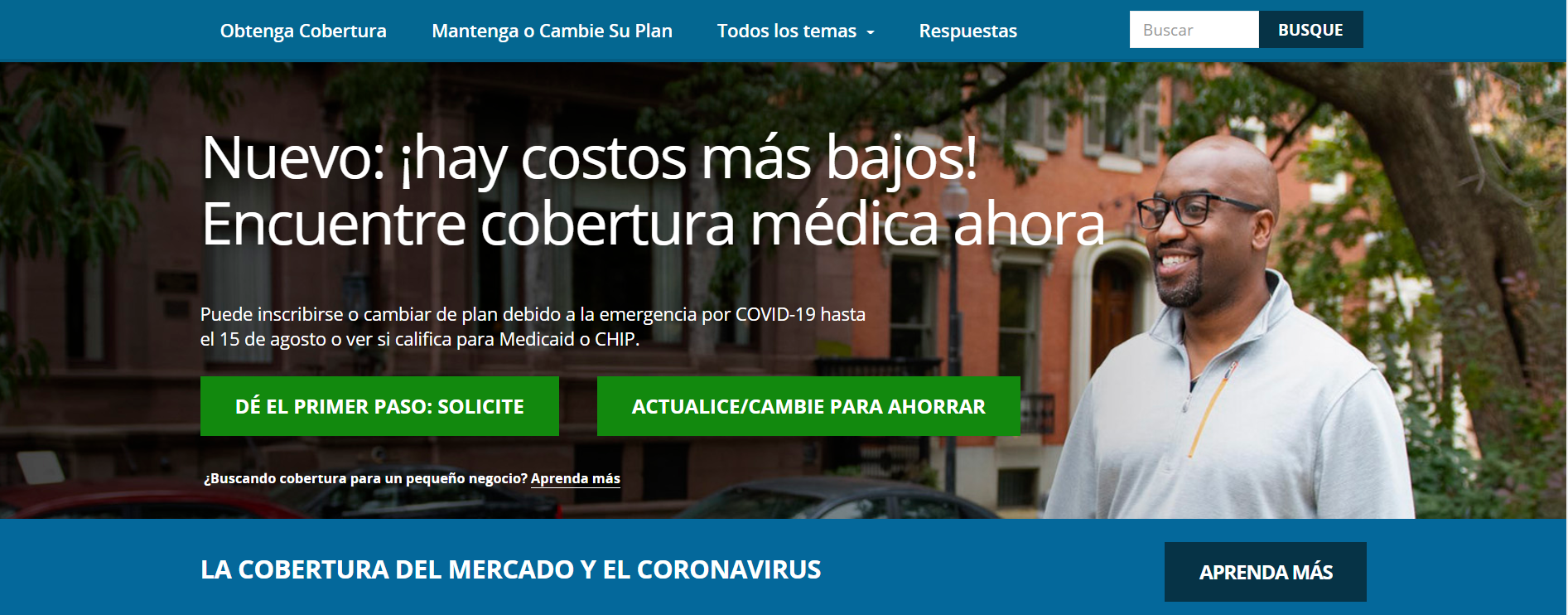 Junio de 2021
Comenzando con Medicare
[Speaker Notes: La Ley del Plan de Rescate Americano (ARP, por sus siglas en inglés) de 2021 se convirtió en ley el 11 de marzo de 2021.
Amplía la elegibilidad para recibir ayuda financiera a través del Mercado de Seguros de Salud®
Aumenta los montos de ayuda financiera para los años del plan 2021 y 2022 
El Período de inscripción especial debido a la emergencia de COVID-19 comenzó el 1 de abril y finaliza el 15 de agosto
Inscríbase o cambie de plan
Vea si califica para Medicaid o el Programa de seguro médico para niños (CHIP, por sus siglas en inglés)
Visite cuidadodesalud.gov/es/more-savings para más información]
Compruebe su conocimiento: Pregunta 8
Si tiene derecho a un Seguro por Incapacidad del Seguro Social (SSDI, por sus siglas en inglés), puede calificar para Medicare. 
Verdadero
Falso
Junio de 2021
Comenzando con Medicare
[Speaker Notes: Compruebe su conocimiento: Pregunta 8
Si tiene derecho a un Seguro por Incapacidad del Seguro Social (SSDI, por sus siglas en inglés), puede calificar para Medicare.
Verdadero
Falso
Respuesta: a. Verdadero
Si tiene derecho a un Seguro por Incapacidad del Seguro Social (SSDI, por sus siglas en inglés), puede calificar para Medicare. Antes de que comience la cobertura de Medicare, existe un período de espera de 24 meses. Durante dicho período, puede solicitar cobertura en el Mercado. Puede averiguar si clasificará para Medicaid o para créditos tributarios de primas que le reduzcan la prima mensual del plan del Mercado, y para reducciones en los costos compartidos que disminuirán sus gastos directos de bolsillo.]
Lección 7
Ayuda para personas con ingresos y recursos limitados
Junio de 2021
Comenzando con Medicare
[Speaker Notes: La Lección 7 repasa las opciones para las personas con ingresos y recursos limitados, como el Programa de Ahorros de Medicaid, la Ayuda Adicional y el Programa de Seguro Médico para Niños (CHIP, por sus siglas en inglés).]
Ayuda para personas con ingresos y recursos limitados
Programa de Ahorros de Medicare
Ayuda del estado para pagar los costos de Medicare, incluidas las primas, los deducibles, el coseguro y los copagos de Medicare.
Ayuda Adicional
Ayuda para pagar los costos de los medicamentos de la Parte D.
Medicaid
Programa de seguro médico estatal/federal
Programa de Seguro Médico para Niños (CHIP, por sus siglas en inglés)
Cubre a niños sin seguro de hasta 19 años y puede cubrir a embarazadas
Si el ingreso familiar es muy alto para Medicaid
Junio de 2021
Comenzando con Medicare
[Speaker Notes: Existen programas disponibles para ayudar a que las personas con ingresos y recursos limitados paguen sus costos de medicamentos recetados o de atención médica. Entre estos, se incluyen los Programas de Ahorros de Medicare, Ayuda Adicional, Medicaid y el Programa de Seguro Médico para Niños (CHIP, por sus siglas en inglés). Debe solicitar estos programas si tiene ingresos y recursos limitados, o si tiene gastos médicos que exceden sus ingresos y recursos disponibles. Solicítelo, aunque no esté seguro de si cumple con los requisitos. 
Programa de Ahorros de Medicare: este programa brinda ayuda del estado para pagar los costos de Medicare, incluidas las primas, los deducibles, el coseguro y los copagos de Medicare. Generalmente, tiene normas de ingreso y recursos más altos que la cobertura completa de Medicaid. Visite Medicare.gov/talk-to-someone para ver el programa de su estado. 
Ayuda Adicional: Este programa ayuda a las personas con ingresos y recursos limitados a afrontar los gastos de la cobertura de medicamentos de Medicare. También se conoce como subsidio por bajos ingresos. Algunas personas que tienen Medicare deben solicitar la Ayuda Adicional. Puede presentar una solicitud completando una solicitud en papel, solicitando en socialsecurity.gov, o contactarse con su Oficina Estatal de Asistencia Médica (Medicaid).
Medicaid: este programa ofrece ayuda con los costos médicos para ciertas personas con ingresos y recursos limitados. Ofrece beneficios que normalmente no están cubiertos por Medicare, como atención en un hogar de ancianos y servicios de atención personal. Está financiado conjuntamente por los gobiernos estatal y federal, y es administrado por cada estado.
CHIP: este programa ofrece seguro médico a bajo costo a niños de familias que tienen ingresos muy elevados como para calificar para Medicaid, pero no los suficientes como para adquirir un seguro de salud privado. Visite espanol.InsureKidsNow.gov o llame al 1-877-KIDS-NOW (1-877-543-7669) para más información.
Los límites de ingresos para definir los Niveles Federales de Pobreza (FPL, por sus siglas en inglés) a veces se usan como guías para la elegibilidad del programa y generalmente se actualizan cada febrero para el mismo año calendario. Puede acceder a ellos en aspe.hhs.gov/poverty-guidelines.
Para más información visite Medicare.gov/your-medicare-costs/get-help-paying-costs o llame o visite la oficina de Asistencia Médica Estatal (Medicaid).]
Requisitos federales mínimos de elegibilidad para el Programa de Ahorros de Medicare
Los límites de recursos para QMB, SLMB y QI son $7,970 para una persona y $11,960 para una pareja casada. Los límites de recursos para QDWI son $4,000 para una persona y $6,000 para una pareja casada.
Junio de 2021
Comenzando con Medicare
[Speaker Notes: Estos montos son requisitos mínimos federales de elegibilidad para los 48 estados. Los límites son levemente más altos en Alaska y Hawái. 
Para calificar para el programa Beneficiario Calificado de Medicare (QMB, por sus siglas en inglés) debe ser elegible para Medicare Parte A y tener un ingreso que no supere el 100 % del nivel federal de pobreza (FPL, por sus siglas en inglés). Esto entrará en vigencia a partir del primer mes después de que se determine que una persona cumple con los requisitos de elegibilidad de QMB (no puede ser retroactivo).
Para calificar para el programa Beneficiarios Medicare de Bajo Ingreso (SLMB, por sus siglas en inglés), debe ser elegible para Medicare Parte A y tener un ingreso que sea al menos el 100%, pero que no exceda el 120%, del FPL.
Para calificar para el Programa de Individuos Calificados (QI, por sus siglas en inglés), no debe ser elegible para Medicaid. Además, una persona debe ser elegible para la Parte A y tener un ingreso de al menos el 120% del FPL y menos del 135% del FPL. Es posible que las personas tengan que solicitar todos los años los beneficios de QI ya que el financiamiento es limitado. Si hay fondos estatales disponibles, las solicitudes de QI se otorgan por orden de llegada, y se da prioridad a las personas que obtuvieron los beneficios de QI el año anterior.
En 2021, los límites de recursos para los programas QMB, SLMB y QI son de $7,970 para una persona soltera y $11,960 para una persona casada en convivencia con su cónyuge. Estos límites de recursos se ajustan el 1 de enero de cada año conforme al cambio en el índice de precios al consumidor de septiembre del año anterior (oficial en abril de cada año). Los estados pueden cambiar los estándares de ingresos y recursos si CMS aprueba los cambios.
Para calificar para el Programa Calificado para Personas Discapacitadas y Trabajadoras (QDWI, por sus siglas en inglés), debe:
No ser elegible para la Parte A sin prima
Tener ingresos que no superen el 200% del FPL
Tener recursos que sean iguales o menores al doble del máximo para la Seguridad de Ingreso Suplementario (SSI, por sus siglas en inglés) ($4,000 para una persona y $6,000 para una pareja casada en 2021)
No ser elegible de otra manera para Medicaid
Los estados pueden pedir a las personas con ingresos entre 150% y 200% del FPL que paguen una parte de su prima de la Parte A. Los límites de recursos son $4,000 (por persona) y $6,000 (por pareja casada).
Para obtener más información sobre el Programa de ahorros de Medicare, visite Medicare.gov/your-medicare-costs/help-paying-costs/medicare-savings-program/medicare-savings-programs.html. Consulte Medicare.gov/talk-to-someone para acceder al sitio web del Programa de Ahorros de Medicare del estado.]
¿Qué es la Ayuda Adicional?
Un programa para ayudar a las personas a pagar los costos de medicamentos (Parte D) de Medicare.
También llamado el subsidio de bajos ingresos (LIS, por sus siglas inglés)
Si tiene recursos e ingresos muy bajos.
No paga primas ni deducibles y tiene copagos pequeños o no los tiene.
Si tiene recursos e ingresos no tan bajos,
paga un deducible reducido y un poco más de su bolsillo.
No tiene brechas de cobertura ni multa por inscripción tardía si califica para la Ayuda Adicional. 
El Período de Inscripción Especial (SEP, por sus siglas inglés) le permite cambiar de plan de medicamentos de Medicare una vez por trimestre en los primeros 3 trimestres del año.
Si desea cambiar de plan en el 4to trimestre, debe usar el Período de Inscripción Abierta (OEP, por sus siglas inglés)
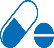 Parte D
La cobertura de medicamentos de Medicare
Junio de 2021
Comenzando con Medicare
[Speaker Notes: Ayuda Adicional es un programa de Medicare para ayudar a las personas con ingresos y recursos limitados a pagar los costos del programa de medicamentos recetados de Medicare, como primas, deducibles y coseguro. 
Si tiene ingresos y recursos muy bajos, no pagará primas ni deducible y sus copagos serán pequeños o no los tendrá. Si tiene ingresos y recursos no tan bajos, tendrá un deducible reducido y pagará un poco más de su bolsillo.
Si califica para recibir Ayuda Adicional, no tendrá una brecha de cobertura ni multas por inscripción tardía en la Parte D. 
A partir de 2019, ya no tiene un Período de inscripción especial (SEP, por sus siglas inglés) continuo que le permite cambiar su plan de medicamentos de Medicare (también conocido como PDP) en cualquier momento. Puede cambiar de planes una vez por trimestre durante los primeros 3 trimestres del año. Si desea cambiar de plan en el 4to trimestre, debe usar el Período de Inscripción Abierta (OEP, por sus siglas inglés). Para cambiar de planes, solo debe inscribirse en un plan nuevo. Al hacer esto, será desafiliado del plan anterior de manera automática.
NOTA: Los residentes de territorios estadounidenses no son elegibles para recibir la Ayuda Adicional. Cada uno de los territorios ayuda a sus propios residentes con los costos de medicamentos de Medicare. Esta ayuda es en general para los residentes que califican para tener Medicaid y estén inscritos. Esta asistencia no es la misma que la Ayuda Adicional. 
Para obtener información sobre subsidios por bajos ingresos, visite CMS.gov/Medicare/Prescription-Drug-Coverage/LimitedIncomeandResources.]
Cómo Calificar para Recibir Ayuda Adicional
Usted califica en forma automática para recibir Ayuda Adicional si tiene:
Cobertura completa de Medicaid
Seguridad de Ingreso Suplementario (SSI, por sus siglas en inglés) 
Ayuda de Medicaid que paga sus primas de Medicare (Programa de Ahorros de Medicare, a veces se denomina “doble parcial”)
Todos los demás deben aplicar:
En línea en socialsecurity.gov/benefits/medicare/prescriptionhelp
Llame al Seguro Social al 1-800-772-1213; TTY: 1-800- 325-0778
Pida la “Solicitud de Ayuda para Pagar los Costos de Medicamentos Recetados de Medicare” (SSA-1020).
Comuníquese con su oficina estatal de Asistencia Médica (Medicaid)
Trabajar con una organización local, como un Programa estatal de asistencia sobre seguros de salud (SHIP, por sus siglas en inglés)
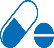 Parte D
La cobertura de medicamentos de Medicare
Junio de 2021
Comenzando con Medicare
[Speaker Notes: Usted califica automáticamente para recibir Ayuda Adicional (y no necesita solicitarla) si tiene Medicare y obtiene cobertura completa de Medicaid (a veces denominada “doble completa”), beneficios de Seguridad de Ingreso Suplementario (SSI) o ayuda de Medicaid para pagar sus primas de la Parte B (Programa de Ahorros de Medicare; a veces denominado “parcial doble”). 
Si no cumple con algunas de estas condiciones, es posible que califique para recibir Ayuda Adicional, pero tendrá que iniciar una solicitud para obtenerla. Si piensa que califica, pero no está seguro, debería iniciar la solicitud de todas maneras. Puede solicitar Ayuda Adicional en cualquier momento y, si se le niega, puede volver a solicitarla si cambian las circunstancias. La elegibilidad para la Ayuda Adicional puede ser determinada por el Seguro Social o la oficina estatal de Asistencia Médica (Medicaid). 
Puede solicitar la Ayuda Adicional de la siguiente manera:
Solicitud en línea en socialsecurity.gov/benefits/medicare/prescriptionhelp.
Completar una solicitud en papel que puede obtener llamando al Seguro Social al 1-800-772-1213; TTY: 1-800- 325-0778
Solicitud a través de su oficina estatal de Asistencia Médica (Medicaid)
Puede presentar su solicitud, o alguien con la autoridad (como con el poder notarial) para actuar en su nombre puede presentar su solicitud, o puede pedirle a otra persona que lo ayude a presentar su solicitud.
Si solicita Ayuda Adicional, el Seguro Social transmitirá los datos de su solicitud a la oficina de Asistencia Médica Estatal (Medicaid) para iniciar también una solicitud para un Programa de Ahorros de Medicare (que se acaba de discutir), que puede ayudarlo a pagar sus primas de Medicare.]
¿Qué es Medicaid?
Medicaid es un programa conjunto estatal y federal.
Ayuda a pagar los costos de atención médica para personas con ingresos y recursos limitados, o cuyos gastos médicos exceden sus ingresos y recursos disponibles.
Algunas personas califican para Medicare y Medicaid.
Puede cubrir servicios que Medicare no puede cubrir o puede cubrir de manera parcial, como cuidado en un asilo de ancianos, cuidado personal, y servicios basados en el hogar y la comunidad.
Cubrió a 77.3 millones de personas en 2020.
Junio de 2021
Comenzando con Medicare
[Speaker Notes: Medicaid es un programa conjunto federal y estatal que ayuda a pagar los costos de atención médica si tiene ingresos o recursos limitados y cumple con otros requisitos. Algunas personas califican tanto para Medicare como para Medicaid. 
Si tiene Medicare y la cobertura completa de Medicaid, la mayoría de sus costos médicos está cubierta. Puede obtener su cobertura Medicare a través de Medicare Original o un plan de Medicare Advantage. 
Si tiene Medicare y/o cobertura completa de Medicaid, Medicare cubre sus medicamentos de la Parte D. Medicaid podría cubrir algunos medicamentos que Medicare no cubre. 
Las personas con Medicaid pueden recibir cobertura por servicios que Medicare no puede cubrir o puede cubrir de manera parcial, como cuidado en un asilo de ancianos, cuidado personal, y servicios basados en el hogar y la comunidad. 
Medicaid es la fuente más grande de financiamiento para servicios médicos y de la salud para personas con ingresos y recursos limitados. Medicaid brinda cobertura médica a aproximadamente 77.3 millones de personas (en 2020), entre las que se incluyen niños, embarazadas, padres, adultos mayores y personas con incapacidades. CHIP brindó cobertura a más de 6.7 millones de niños (en 2020).]
Cómo calificar para recibir Medicaid
Los programas de Medicaid varían de un estado a otro.
Cada uno tiene diferentes requisitos de ingresos y recursos.
Llame a la oficina estatal de Asistencia Médica (Medicaid) para obtener más información, para ver si califica y aprender cómo presentar una solicitud.
Visite Medicare.gov/talk-to-someone, o llame al 1-800-MEDICARE (1-800-633-4227); TTY: 1-877-486-2048
Junio de 2021
Comenzando con Medicare
[Speaker Notes: Los programas de Medicaid varían de un estado a otro. También pueden tener diferentes nombres, como "Asistencia Médica" o "Medi-Cal". 
Cada estado tiene diferentes requisitos de ingresos y recursos.
Llame a la oficina estatal de Asistencia Médica (Medicaid) para obtener más información, para ver si califica y aprender cómo presentar una solicitud. Visite Medicare.gov/talk-to-someone, o llame al 1-800-MEDICARE (1-800-633-4227); TTY: al 1-877-486-2048.]
¿En qué se diferencian Medicare y Medicaid?
Junio de 2021
Comenzando con Medicare
[Speaker Notes: Medicare y Medicaid se distinguen en los siguientes aspectos:
Medicare es un programa nacional que es uniforme en todo el país. Medicaid consiste en programas estatales que varían entre estados.
Medicare es administrado por el gobierno federal. Medicaid es administrado por los gobiernos estatales dentro de las leyes federales (asociación federal/estatal).
Medicare es el principal pagador de servicios hospitalarios para pacientes internados a nivel nacional para discapacitados, ancianos y personas con enfermedad renal en etapa terminal (ESRD, por sus siglas en inglés). Medicaid es el pagador público primario de la nación en lo que respecta a servicios de cuidado a largo plazo, salud mental y atención médica grave.]
¿Qué es el Programa de Seguro Médico para Niños (CHIP, por sus siglas en inglés)?
Cobertura de salud para niños sin seguro de familias que ganan demasiado para calificar para recibir Medicaid, pero muy poco para un seguro privado.
Financiado en conjunto por los gobiernos federales y estatales.
Administrado por los estados.
6.7 millones de niños inscritos.
Para ver la información sobre el CHIP por estado, visite Medicaid.gov/chip/state-program-information/chip-state-program-information.html
Junio de 2021
Comenzando con Medicare
[Speaker Notes: Al igual que Medicaid, CHIP es una colaboración entre los estados y el gobierno federal que brinda cobertura de salud a niños elegibles, y a algunas embarazadas, a través de Medicaid y de programas CHIP individuales. Los estados administran CHIP dentro de las pautas generales establecidas por los CMS, y es financiado conjuntamente por los estados y el gobierno federal.
Actualmente, hay más de 6.7 millones de niños inscritos en el programa CHIP.
Llame a la oficina estatal de Asistencia Médica (Medicaid) para obtener más información y para saber si califica para CHIP. Además, visite espanol.InsureKidsNow.gov para obtener más información sobre las opciones de cobertura para su familia.
Para ver la información de CHIP por estado, visite Medicaid.gov/chip/state-program-information/chip-state-program-information.html.]
Sitios web útiles
Medicare: Medicare.gov
Medicaid: Medicaid.gov
Seguro Social: socialsecurity.gov
Mercado de Seguros Médicos®: CuidadoDeSalud.gov
Programa de Seguro Médico para Niños: espanol.InsureKidsNow.gov
Programa de Capacitación Nacional de los CMS: CMSnationaltrainingprogram.cms.gov 
Programa Estatal de Asistencia sobre Seguros de Salud (SHIP): shiptacenter.org
Junio de 2021
Comenzando con Medicare
[Speaker Notes: Tiene diversos recursos disponibles para obtener más información y aclarar sus dudas, entre ellos, los siguientes: 
Sitio web de Medicare: Medicare.gov. También puede llamar al 1-800-MEDICARE (1-800-633-4227); TTY: al 1-877-486-2048. 
Sitio web de Medicaid: Medicaid.gov.
Sitio web del Seguro Social: socialsecurity.gov. Puede comunicarse con la oficina del Seguro Social de su localidad.
Sitio web del Mercado de Seguros Médicos: CuidadoDeSalud.gov.
Sitio web del Programa de Seguro Médico para Niños: espanol.InsureKidsNow.gov.
Programa de Capacitación Nacional de los CMS: CMSnationaltrainingprogram.cms.gov.
SHIP: puede comunicarse con la oficina local de su SHIP en shiptacenter.org.

HEALTH INSURANCE MARKETPLACE es una marca de servicio registrada del Departamento de Salud y Servicios Humanos (HHS, por sus siglas en inglés) de los Estados Unidos.]
Puntos clave para recordar
Medicare es un programa de seguro médico.
Medicare no cubre todos sus costos médicos.
Tiene opciones sobre cómo obtener cobertura.
Las decisiones afectan el tipo de cobertura que recibe.
Ciertas decisiones son urgentes.
Existen programas para las personas con ingresos y recursos limitados.
Junio de 2021
Comenzando con Medicare
[Speaker Notes: Estos son algunos puntos clave que debe recordar:
Medicare es un programa de seguro médico.
No cubre todos sus costos médicos.
Tiene opciones sobre cómo obtener cobertura.
Tiene que tomar decisiones. Es importante saber cuándo debe tomar una medida. Las decisiones afectan el tipo de cobertura que recibe. Ciertas decisiones son urgentes. 
Existen programas para las personas con ingresos y recursos limitados.]
Siglas (AB-IR)
ABN: Aviso al Beneficiario por Adelantado
ADL: Actividades de la Vida diaria
ALS: Esclerosis lateral amiotrófica
ANOC: Aviso Anual de Cambios 
CHAMPVA: Programa de Salud Civil y Médico del Departamento de Asuntos de Veteranos 
CHIP: Programa de Seguro Médico para Niños 
CMS: Centros de Servicios de Medicare y Medicaid 
COBRA: Ley Ómnibus Consolidada de Reconciliación Presupuestaria
DME Equipo médico duradero
EOC: Evidencia de Cobertura
ESRD: Enfermedad renal en etapa final 
FEHB: Beneficios de salud para empleados federales
FICA: Ley de Contribución al Seguro Federal 
FMAP: Porcentaje Federal de Asistencia Médica 
FPL: Nivel Federal de Pobreza 
GEP: Período de Inscripción General 
GHP: Plan de salud grupal 
HMO: Organización para el Mantenimiento de la Salud 
HSA: Cuenta de Ahorros de Salud 
IADL: Actividades Básicas de la Vida Diaria 
ICEP Período Inicial de Elección de Cobertura
IEP Período de Inscripción Inicial 
IRMAA: Cantidad de Ajuste Mensual Relacionado con el Ingreso 
IRS: Servicio de Impuestos Internos
Junio de 2021
Comenzando con Medicare
Siglas (LI-RN)
LIS: Subsidio por Bajos Ingresos
MAC: Contratista Administrativo de Medicare
MA-PD: Plan Medicare Advantage con cobertura de medicamentos recetados
MACRA Ley de Acceso a Medicare y Reautorización de CHIP 
MAGI Ingreso Bruto Ajustado Modificado 
MEC: Cobertura Mínima Esencial
MSA Cuenta de Ahorros Médicos 
NTP: Programa de Capacitación Nacional 
OEP: Periodo de Inscripción Abierta 
OPM: Oficina de Administración de Personal
OTC: Venta Libre
PACE: Programas de Cuidado Integral para Ancianos 
PBP: Paquete de Beneficios del Plan
PDP Plan de Medicamentos Recetados 
PFFS Privado de Pago por Servicio 
POS Punto de Servicio 
PPO: Organización de Proveedores Preferidos 
QDWI: Programa de Individuos Incapacitados y Empleados Calificados
QHP: Plan de Salud Calificado 
QI: Individuo calificado 
QMB Beneficiario Calificado de Medicare 
RNHCI: Institución Religiosa No Médica para Servicios de la Salud
Junio de 2021
Comenzando con Medicare
Siglas (RR-VA)
RRB Junta de Retiro Ferroviario 
SEP: Período de inscripción especial 
SHIP: Programa Estatal de Asistencia sobre Seguros de Salud 
SHOP: Programa de Opciones de Salud para los Pequeños Negocios 
SLMB: Beneficiarios Medicare de Bajo Ingreso Específicos 
SNF: Centro de Enfermería Especializada 
SPAP: Programa Estatal de Ayuda para Farmacias 
SSBCI: Beneficios Especiales para Personas con Enfermedad Crónica 
SSDI: Seguro por Incapacidad del Seguro Social 
SSI:  Seguridad de Ingreso Suplementario
TFL: TRICARE de por vida 
TTY Teletipo/teléfono de texto 
VA: Departamento de Asuntos de Veteranos de los EE. UU.
Junio de 2021
Comenzando con Medicare
Programa de Capacitación Nacional de CMS (NTP, por sus siglas en inglés)
Manténgase conectado. 

Visite CMSnationaltrainingprogram.cms.gov para ver los materiales de capacitación de NTP y suscribirse a nuestra lista de correo electrónico. 

Comuníquese con nosotros a training@cms.hhs.gov.
Junio de 2021
Comenzando con Medicare
[Speaker Notes: Manténgase conectado. Visite CMSnationaltrainingprogram.cms.gov para ver los materiales de capacitación de NTP y suscribirse a nuestra lista de correo electrónico. Comuníquese con nosotros escribiendo a training@cms.hhs.gov.]